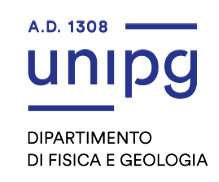 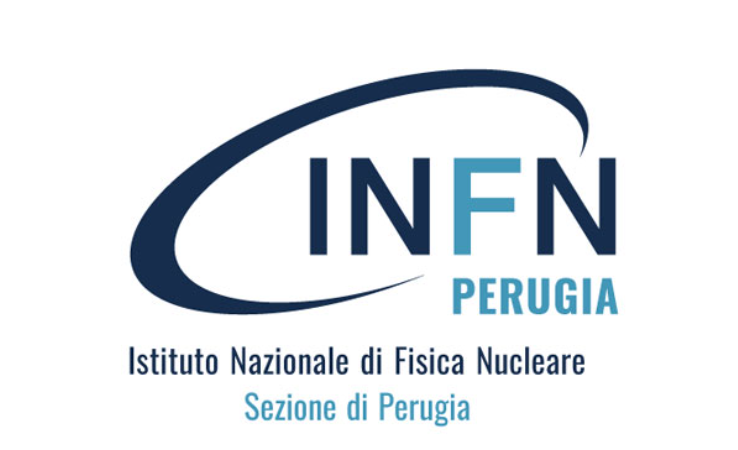 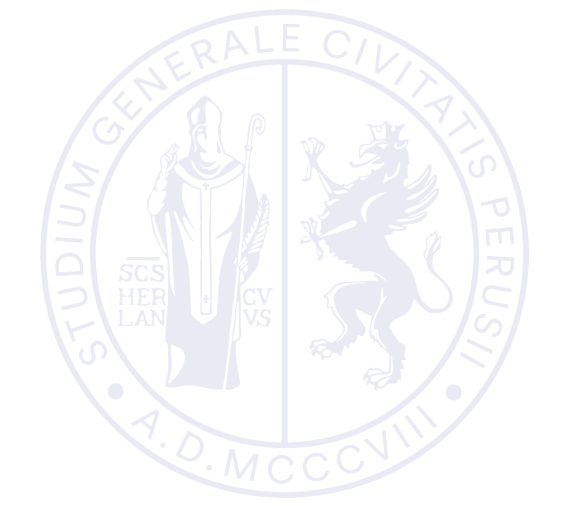 SCD IT Data Format for Test Beam 2023
Jiang Yaozu
1
SPS 14/09/2023
PS 06/09/2023
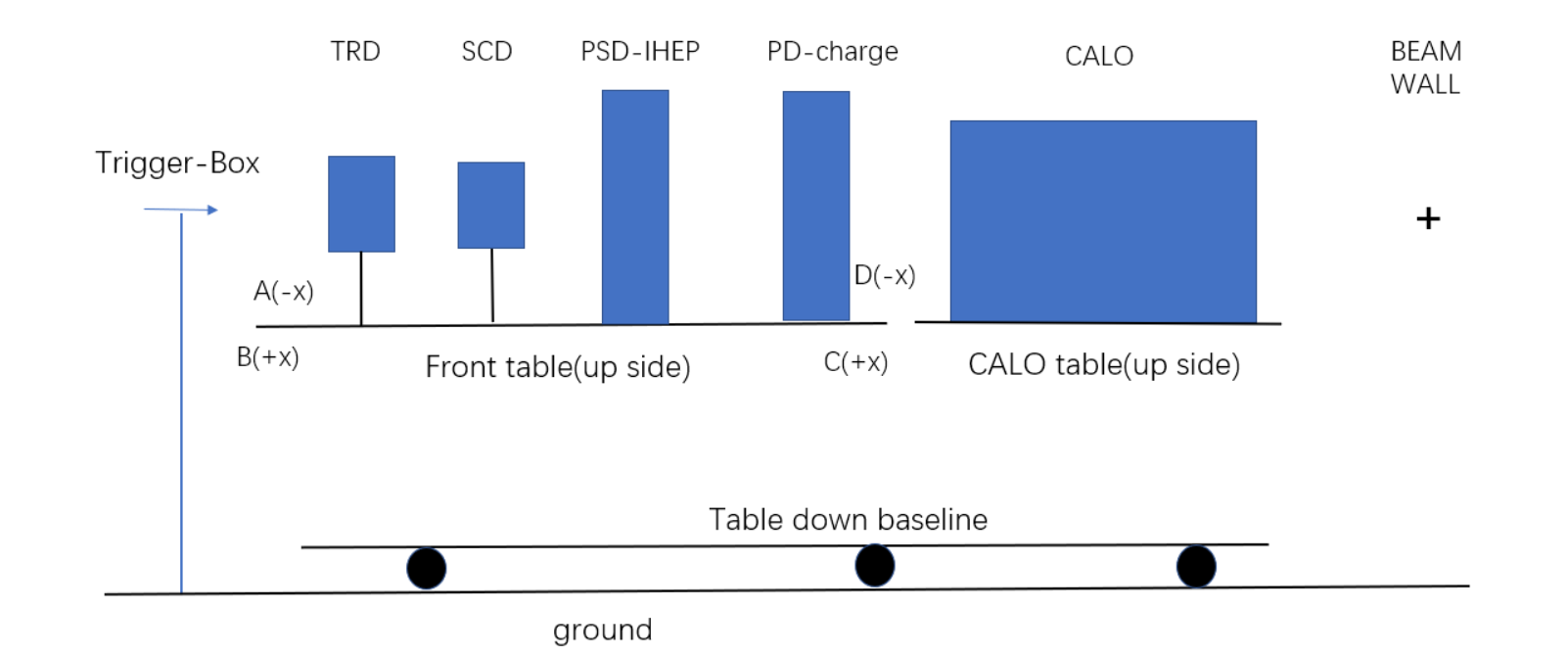 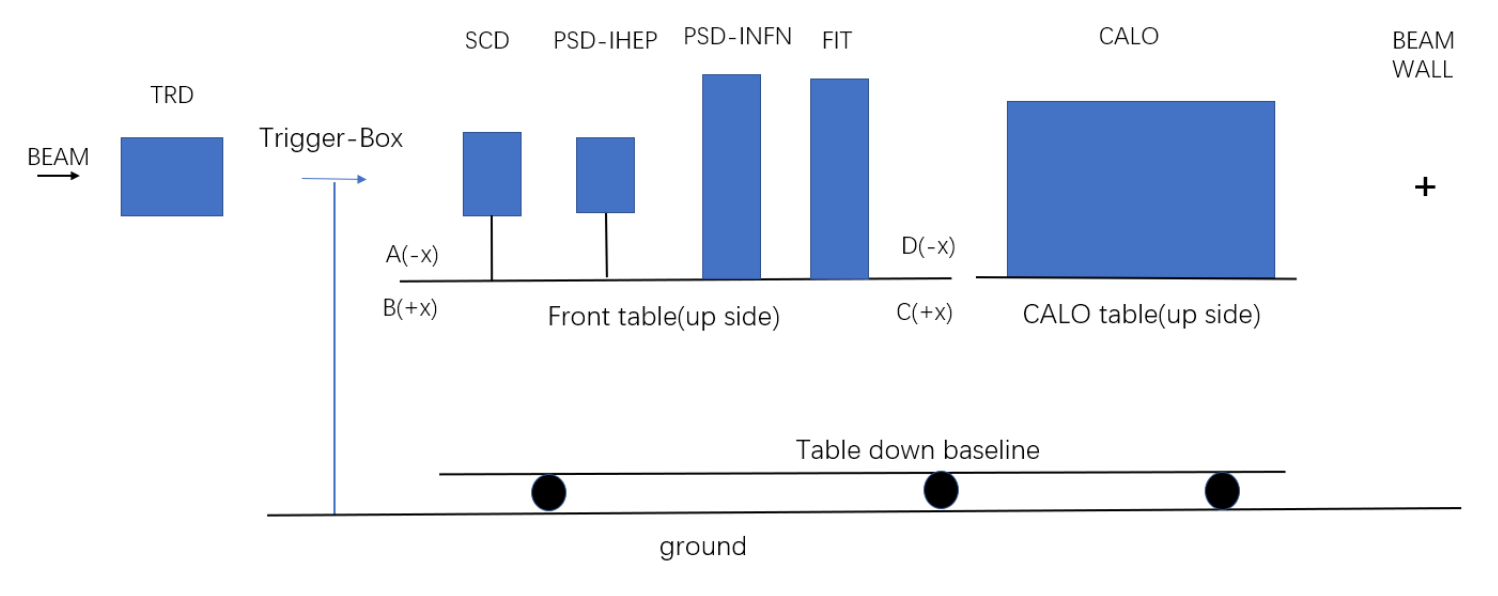 (2)
(1)
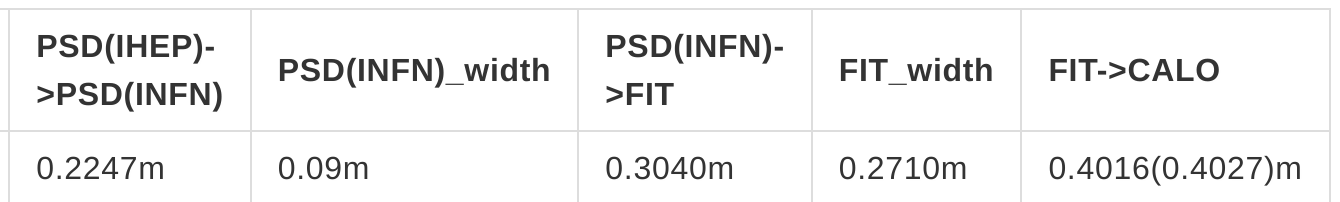 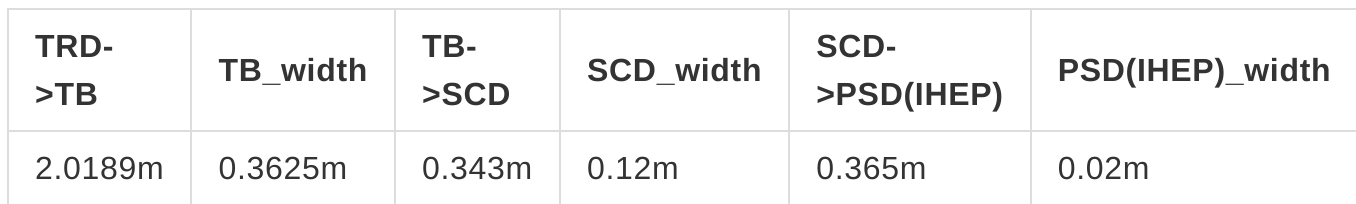 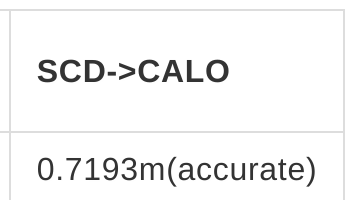 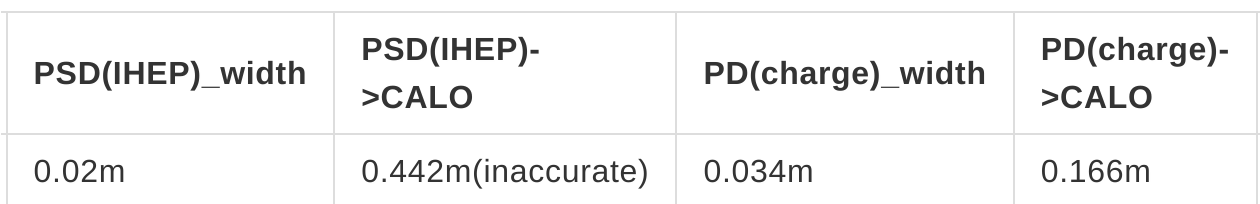 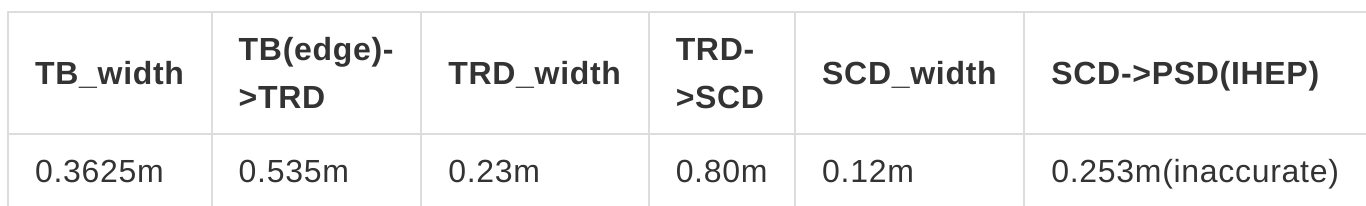 SPS 09/10/2023
SCD
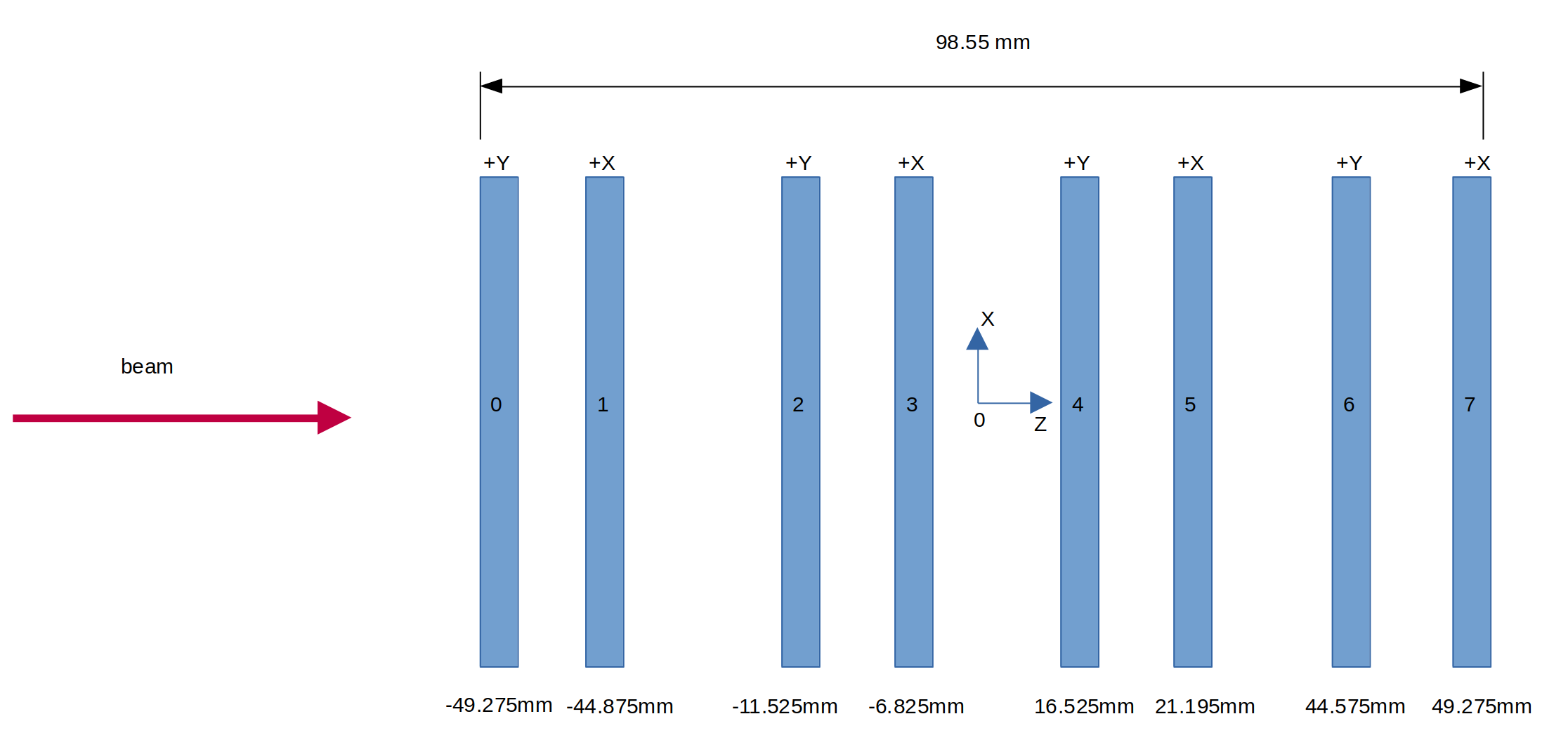 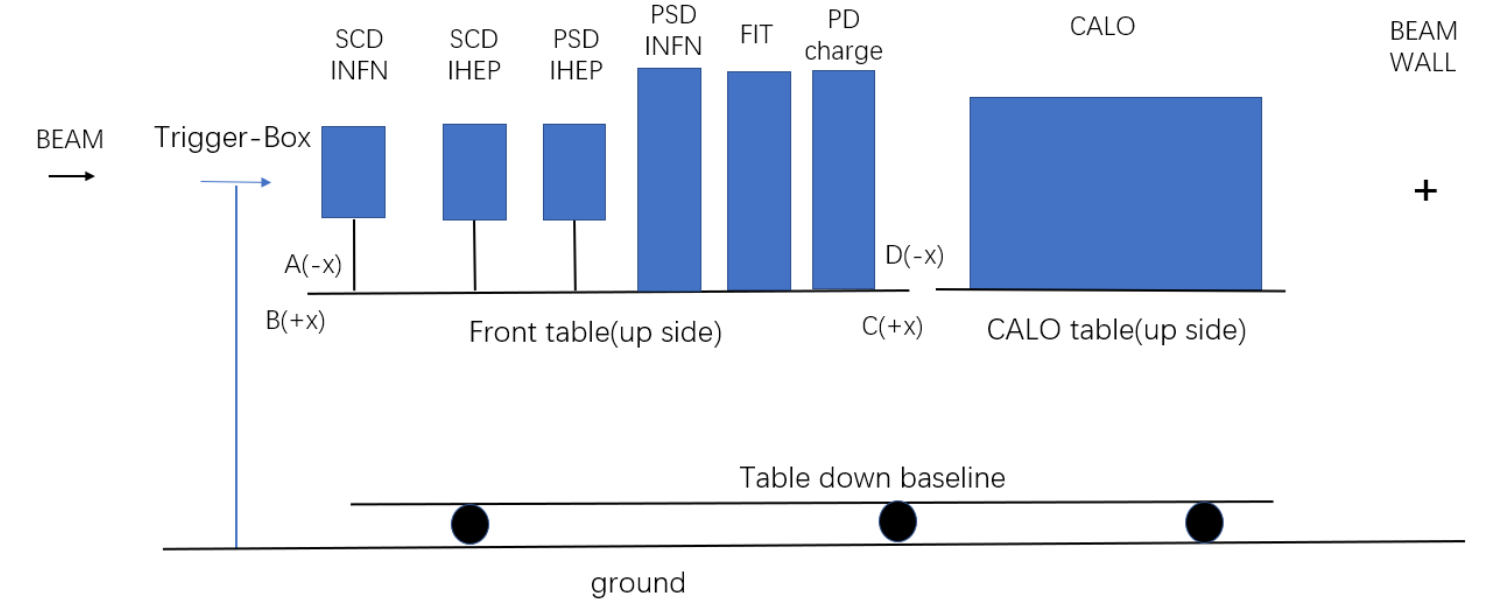 (3)
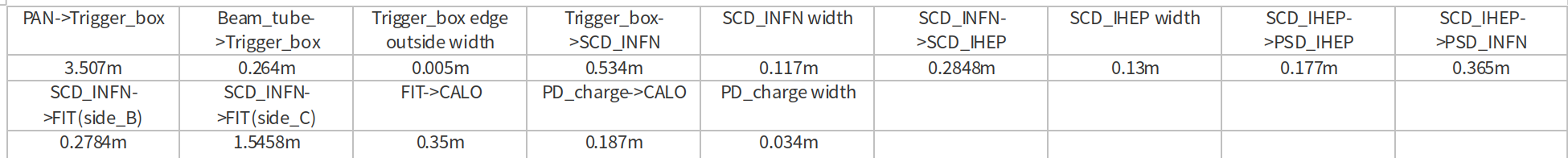 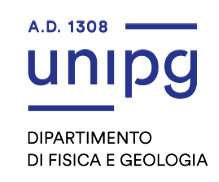 2
PS 06/09/2023
SPS 09/10/2023
SPS 14/09/2023
Runs worked/Total runs: 96/130

Runs unworked:
479,490,494,495,501,502,507,509,510,541,542,543,549,561,562,566,567,568,578,584,585,592,593,597,617
Runs worked/Total runs: 76/149

Runs unworked:
173-300
Runs worked/Total runs: 118/131

Runs unworked:
68,88,92,95,119,121,124,128,134,140,143,150,151,159,160,165,180,185,218,219,220,221,222
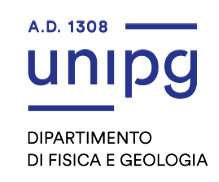 3
Data Format
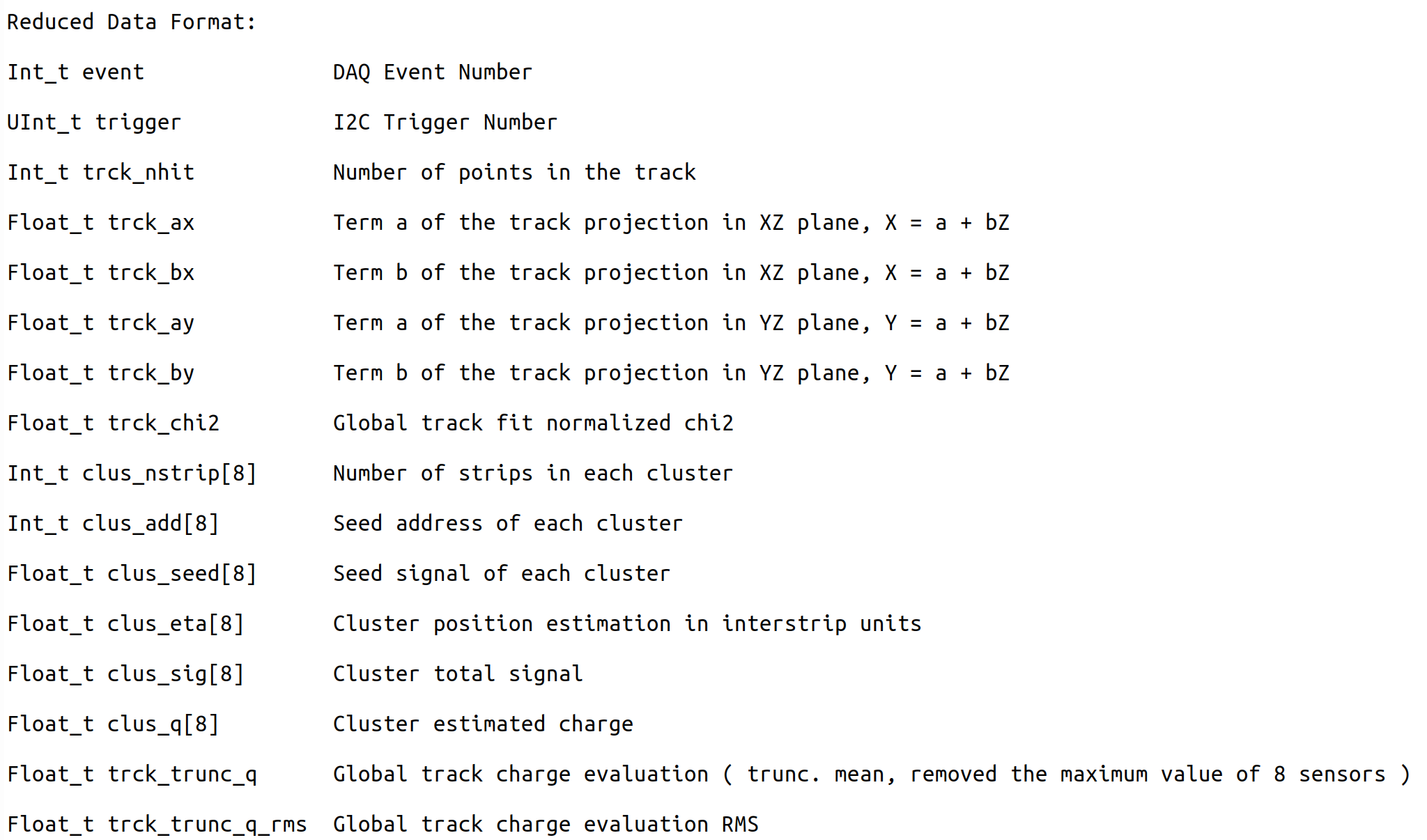 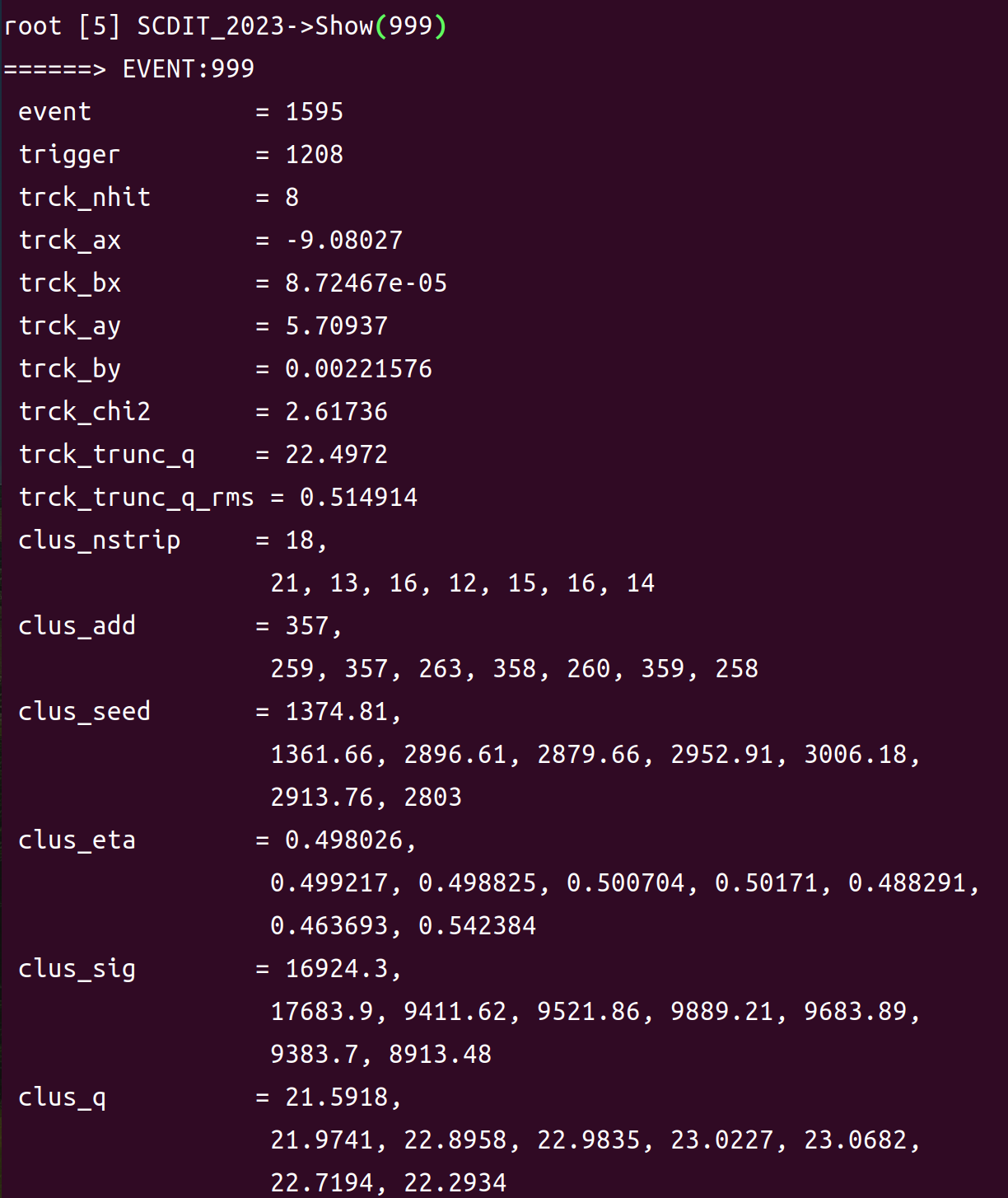 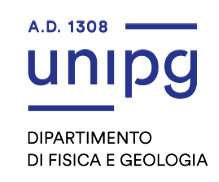 4
Data Format
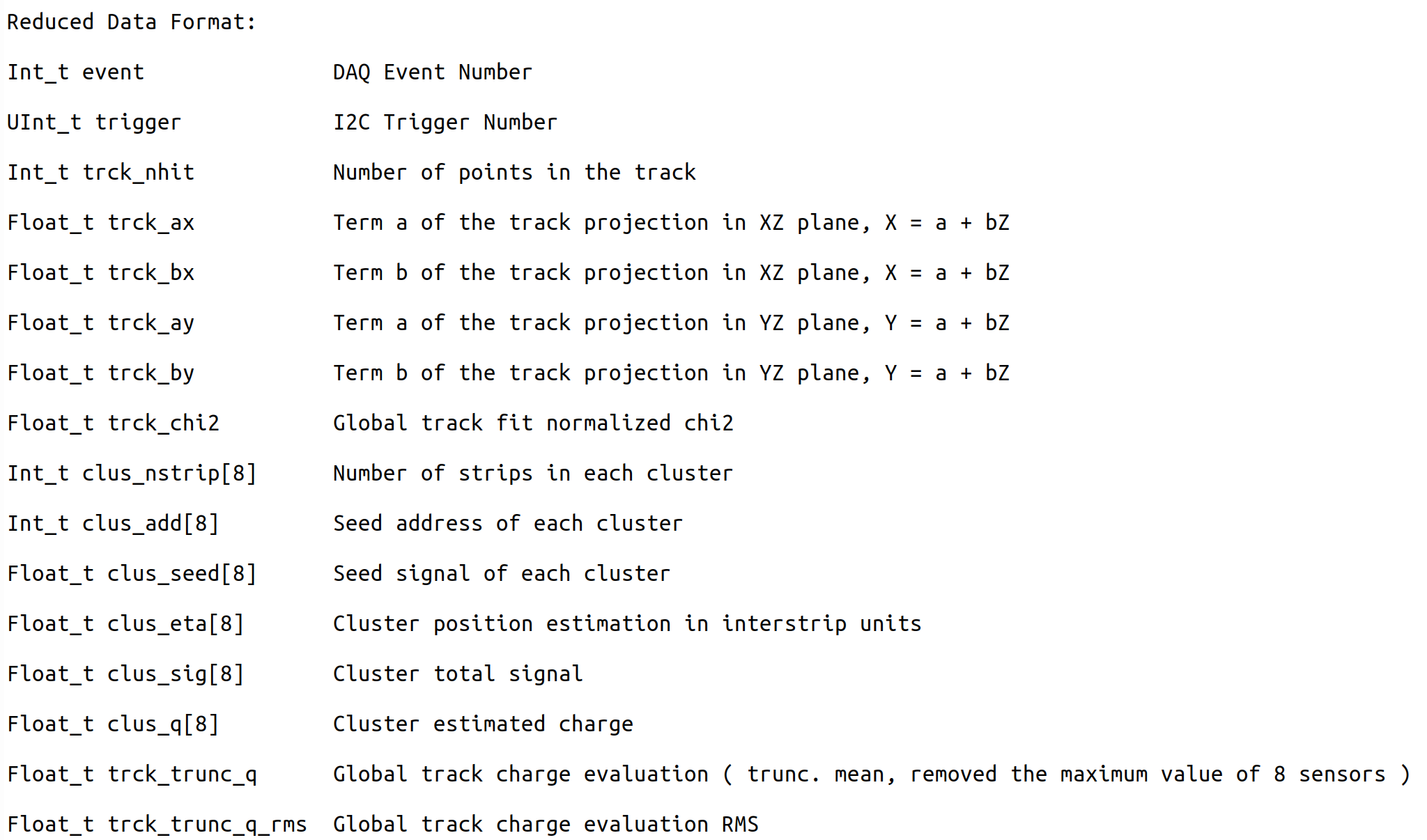 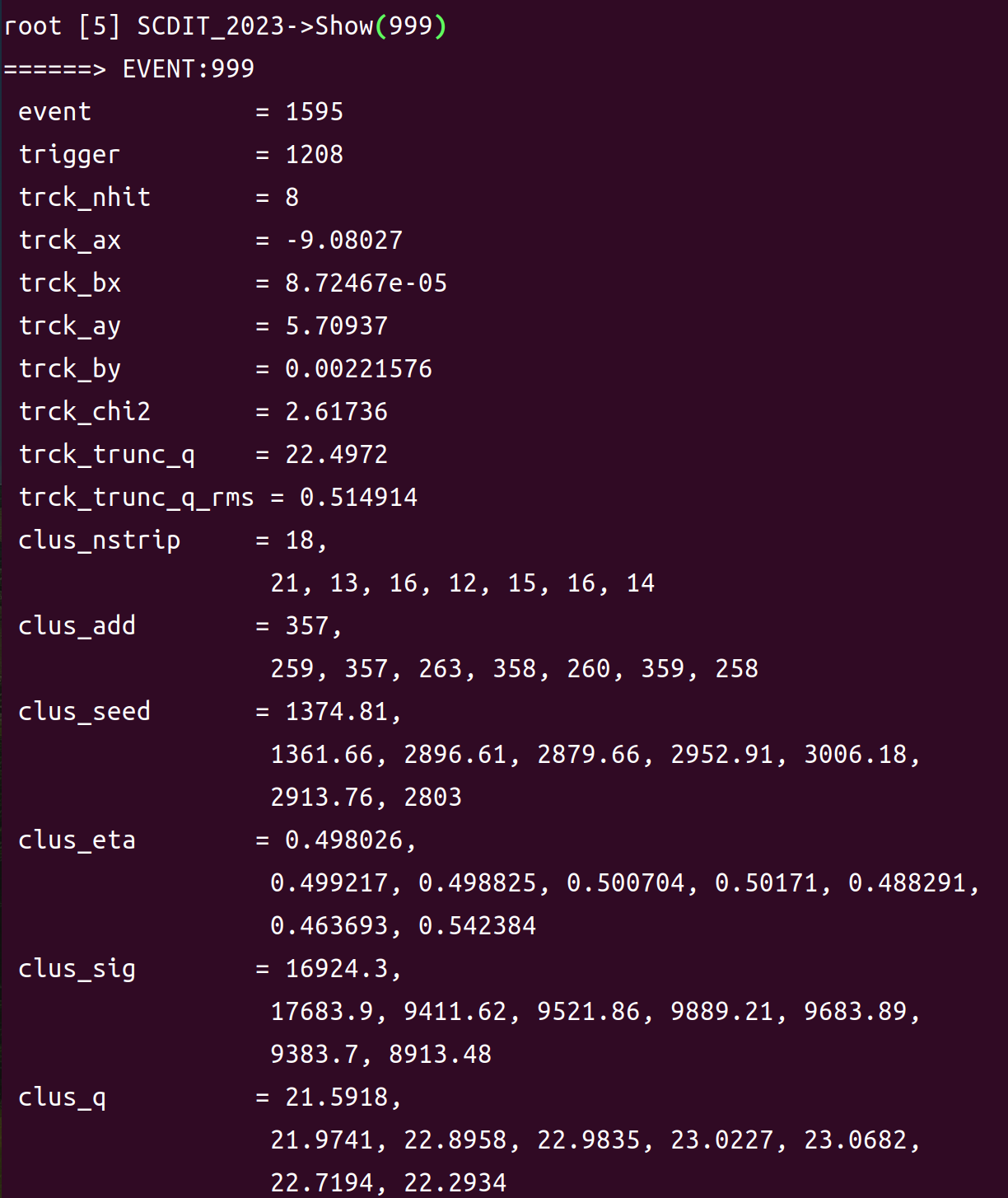 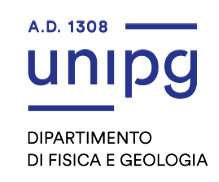 5
Track
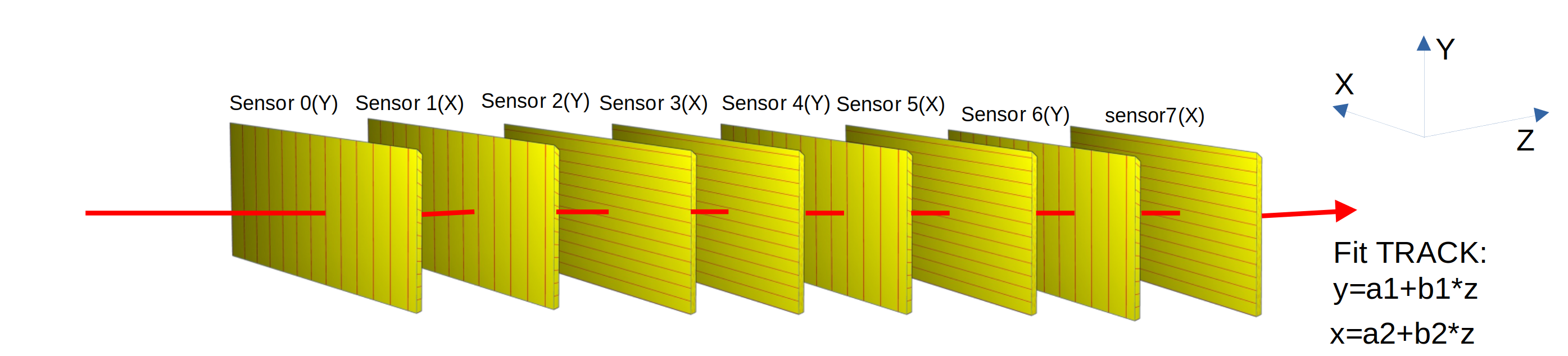 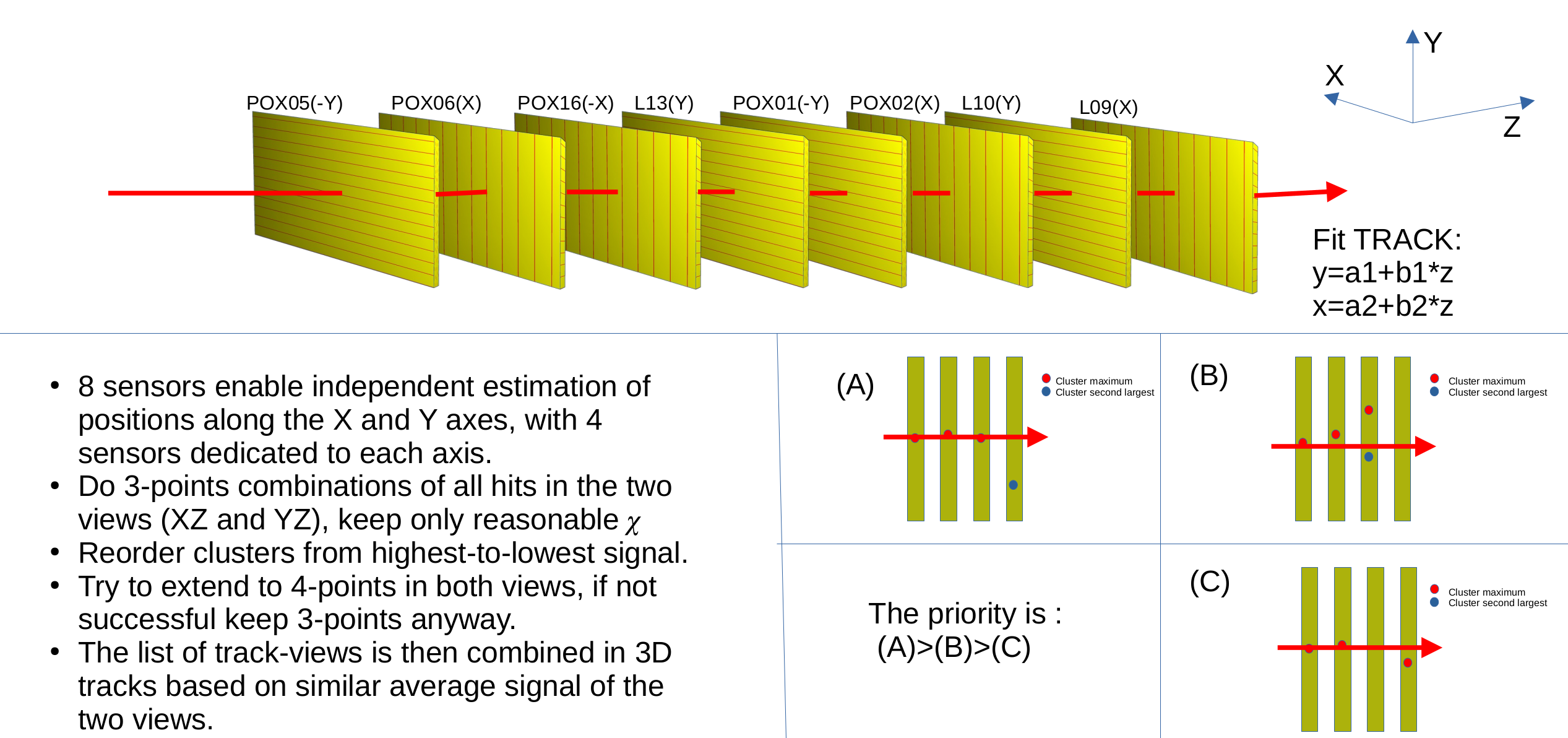 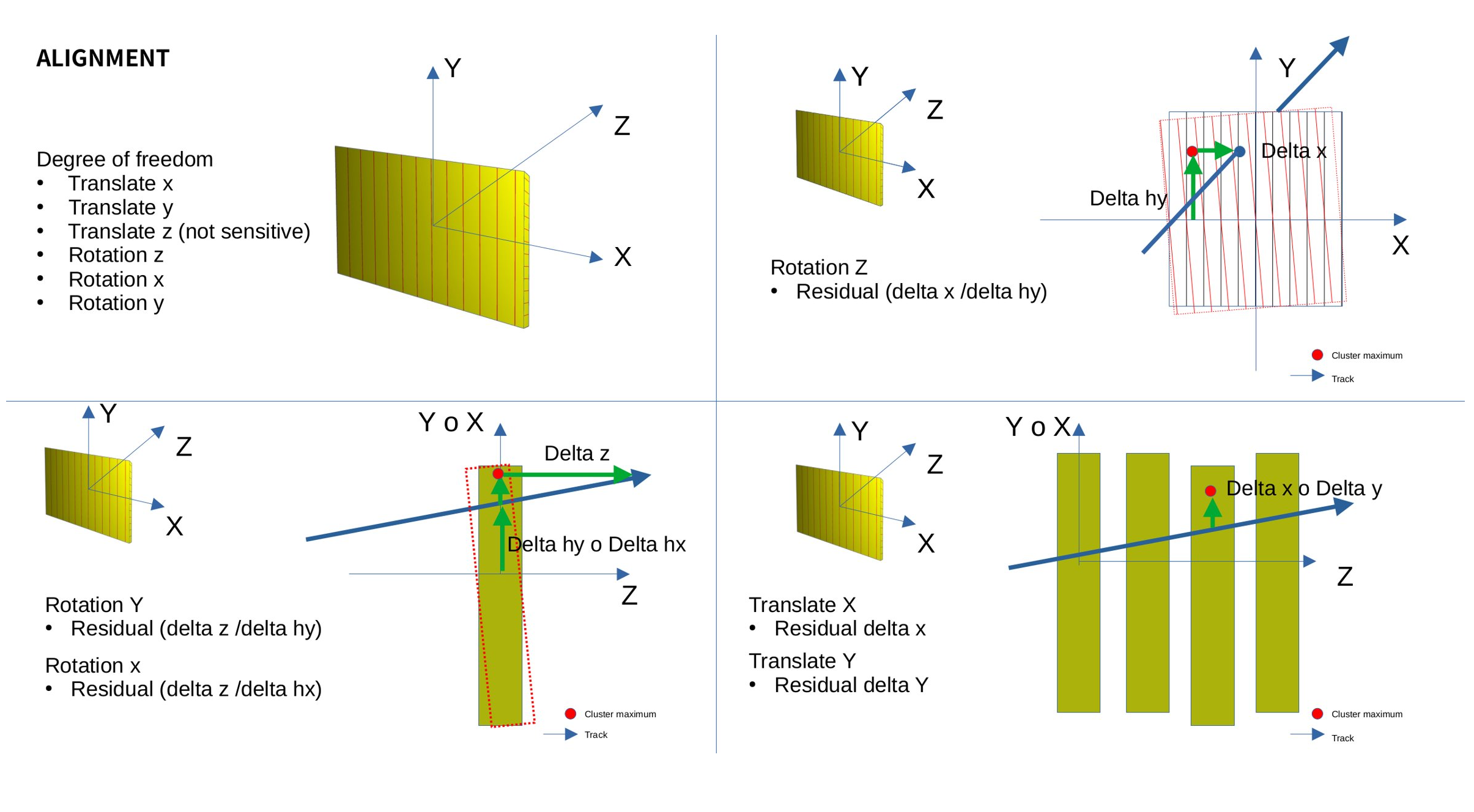 8 sensors enable independent estimation of positions along the X and Y axes, with 4 sensors dedicated to each axis.
Reorder clusers from highest-to-lowest signal, and do all-points combinations of all hits in the two views (X-Z and Y-Z), keep only tracks with reasonable chi-square
The list of track-views is then combined in 3D tracks based on similar average signal on the two views
Alignment
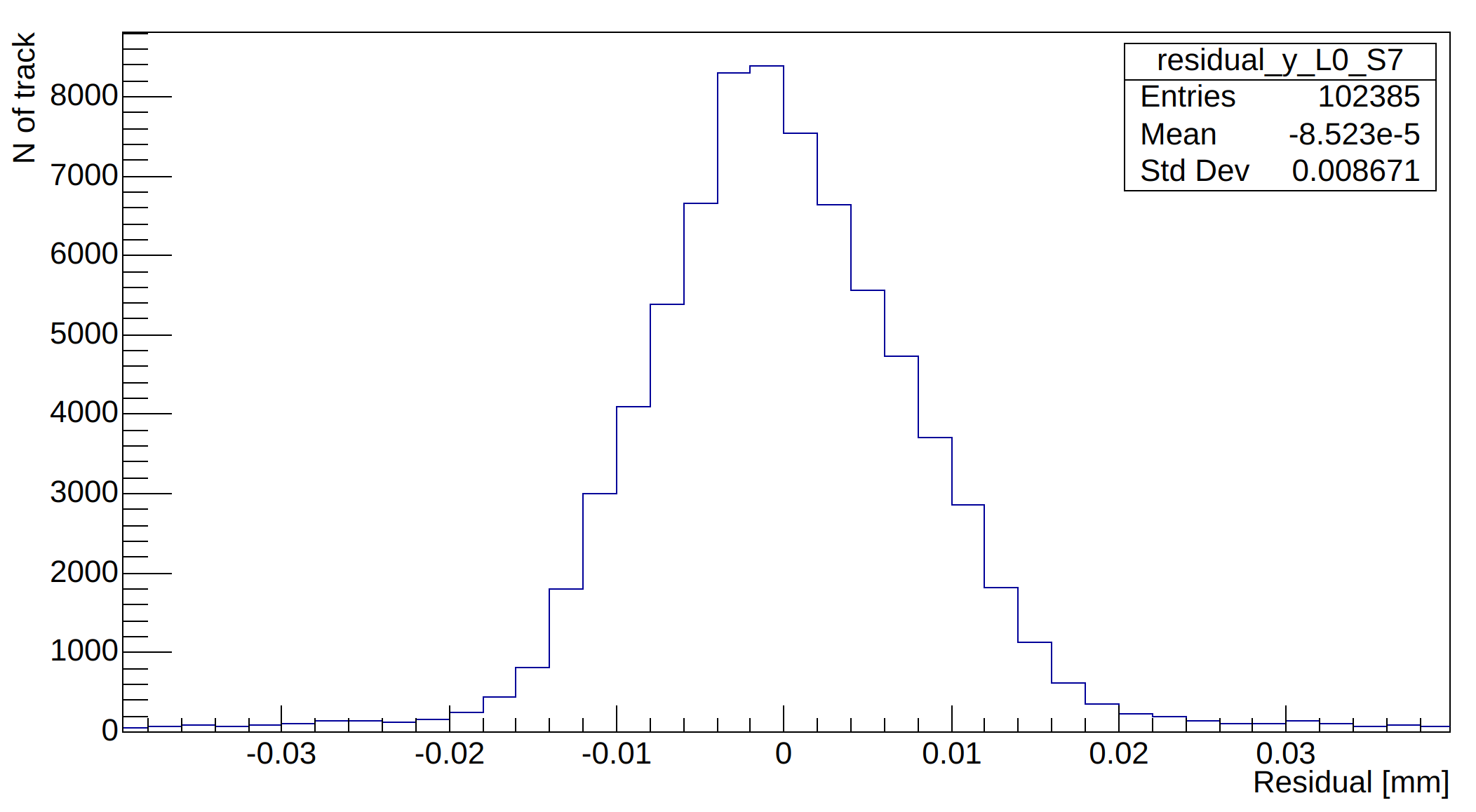 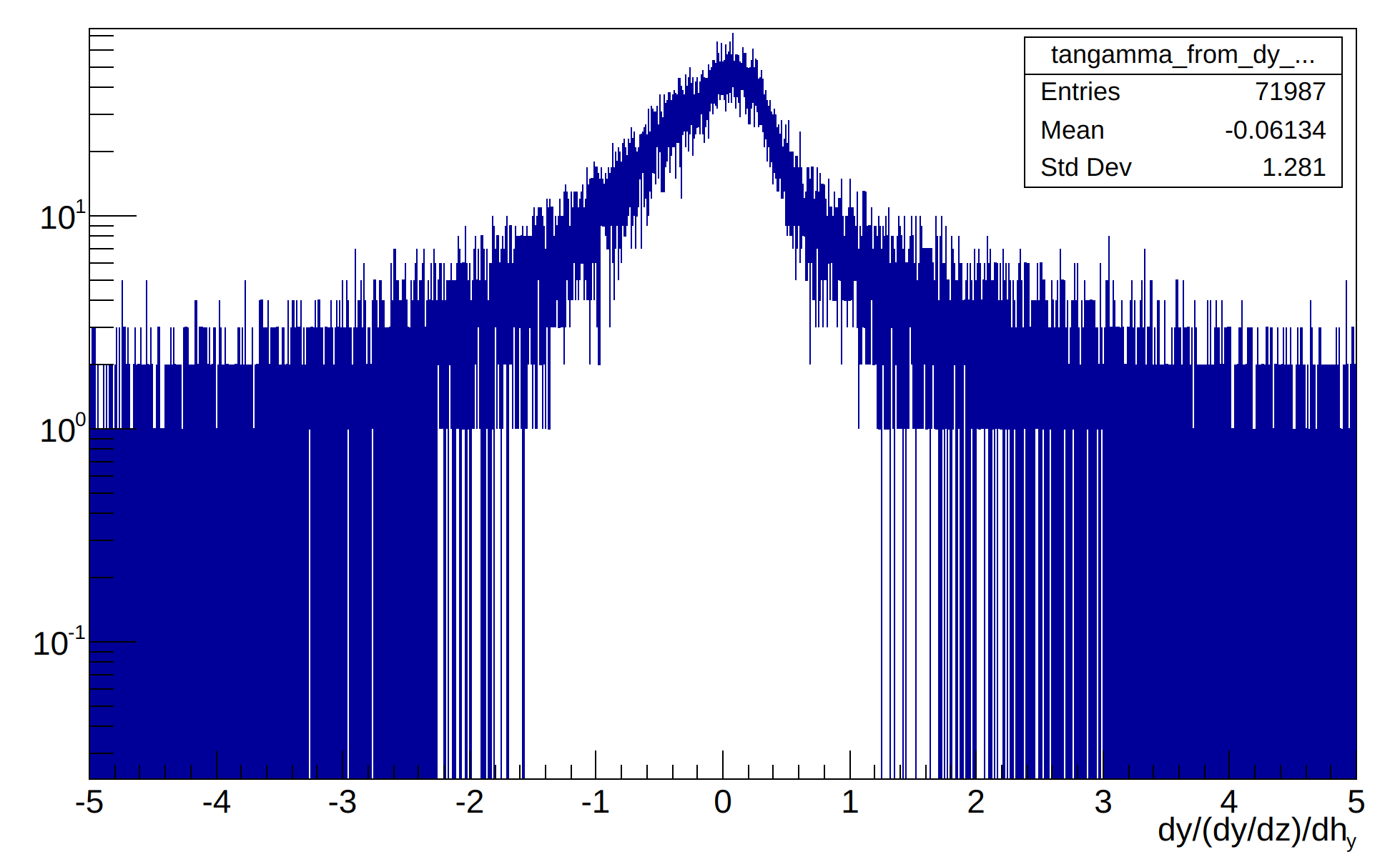 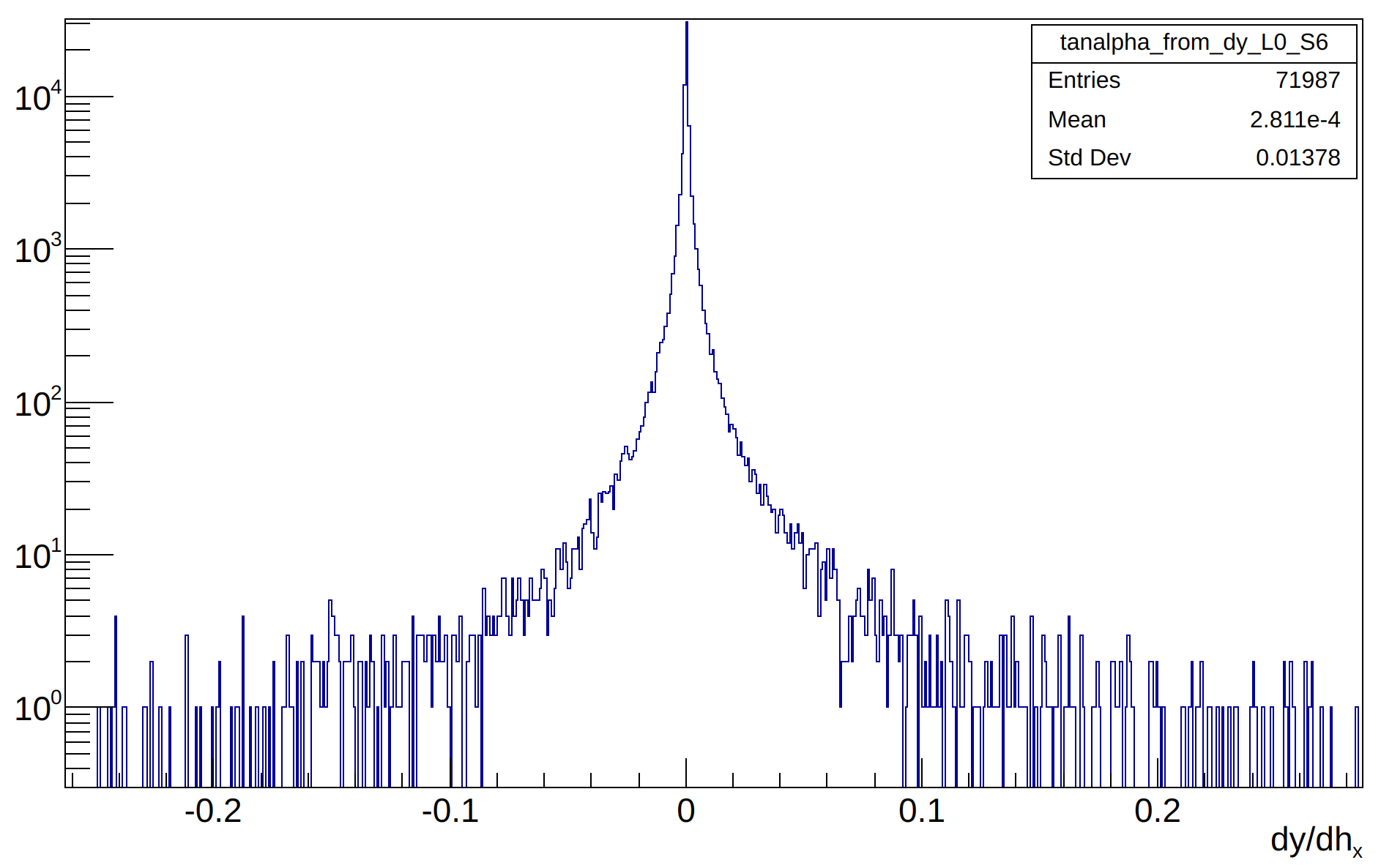 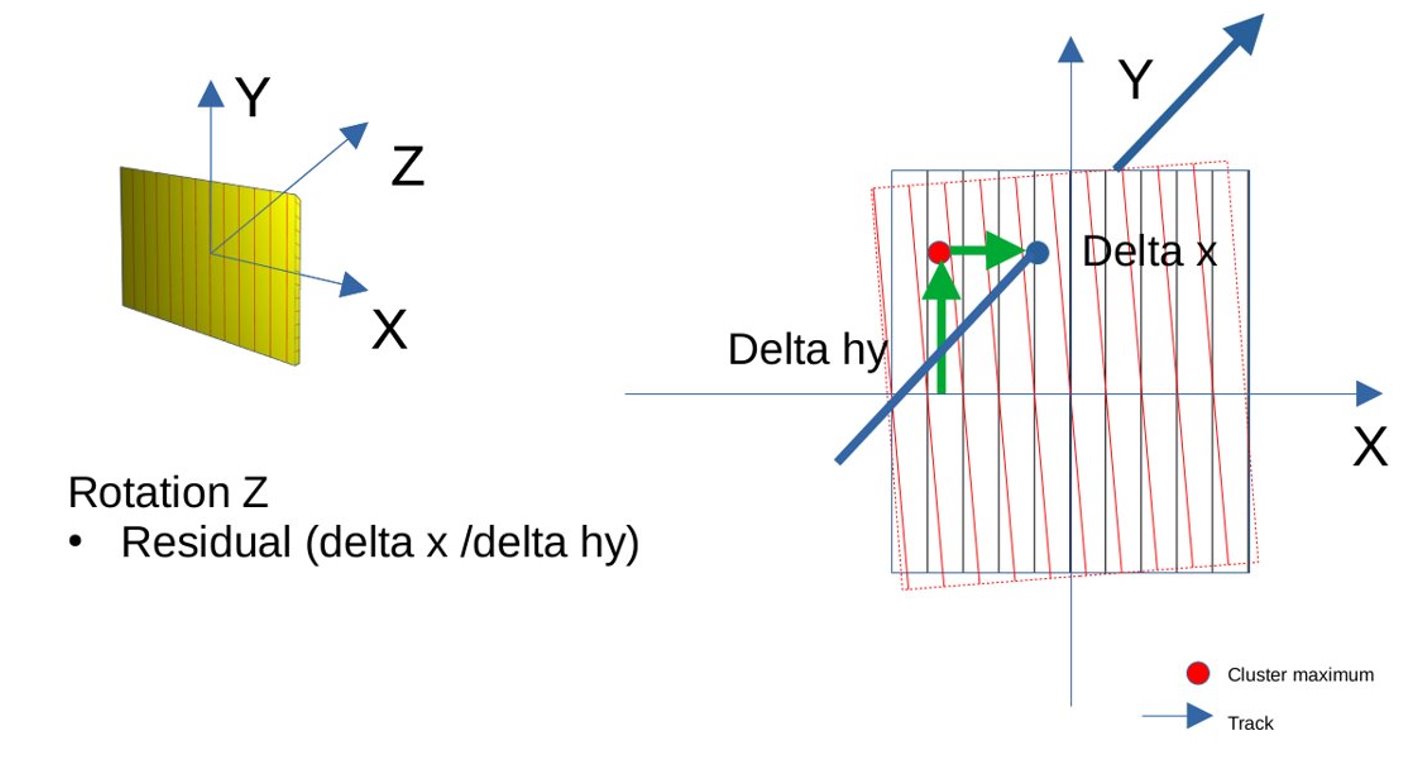 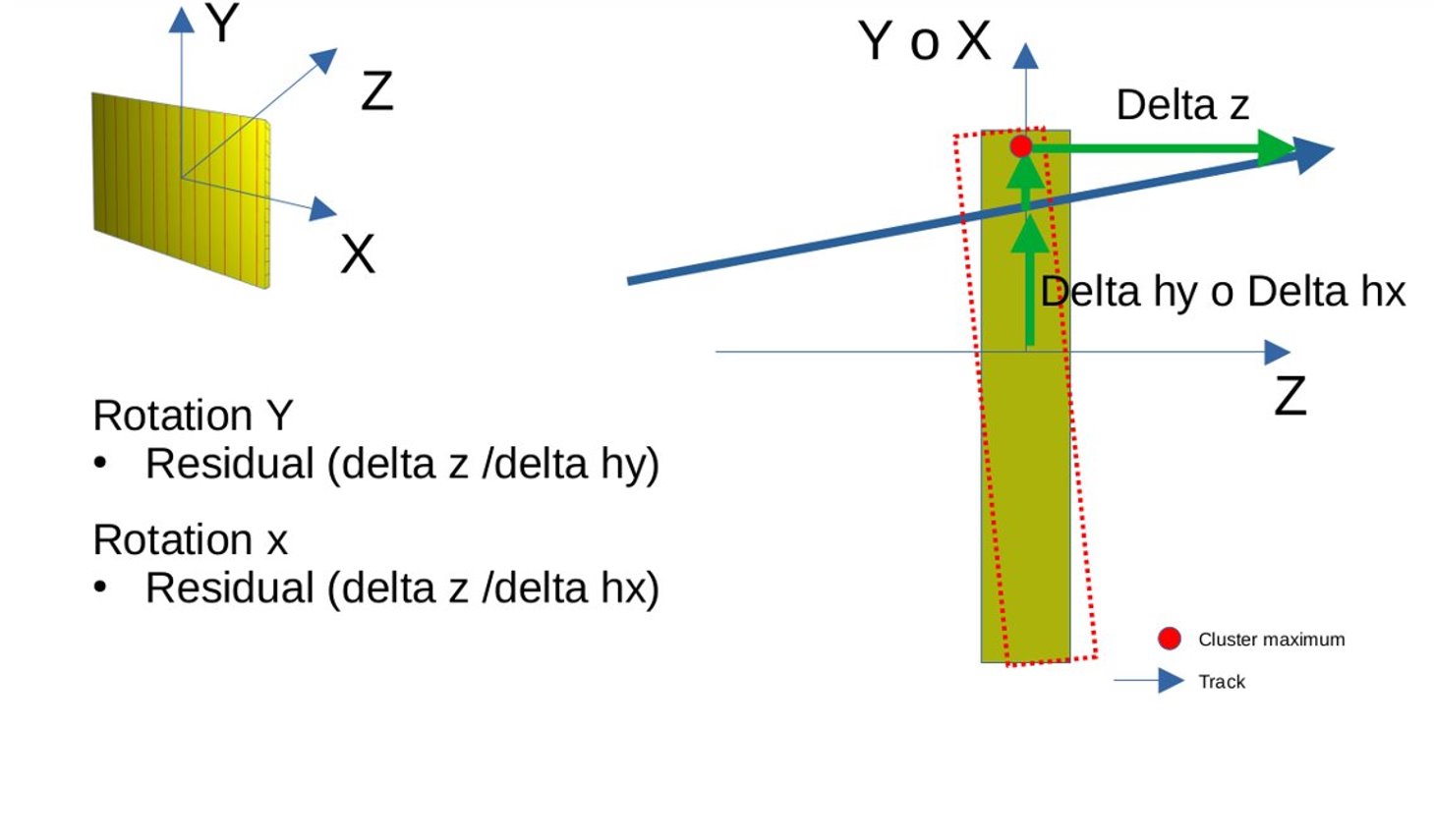 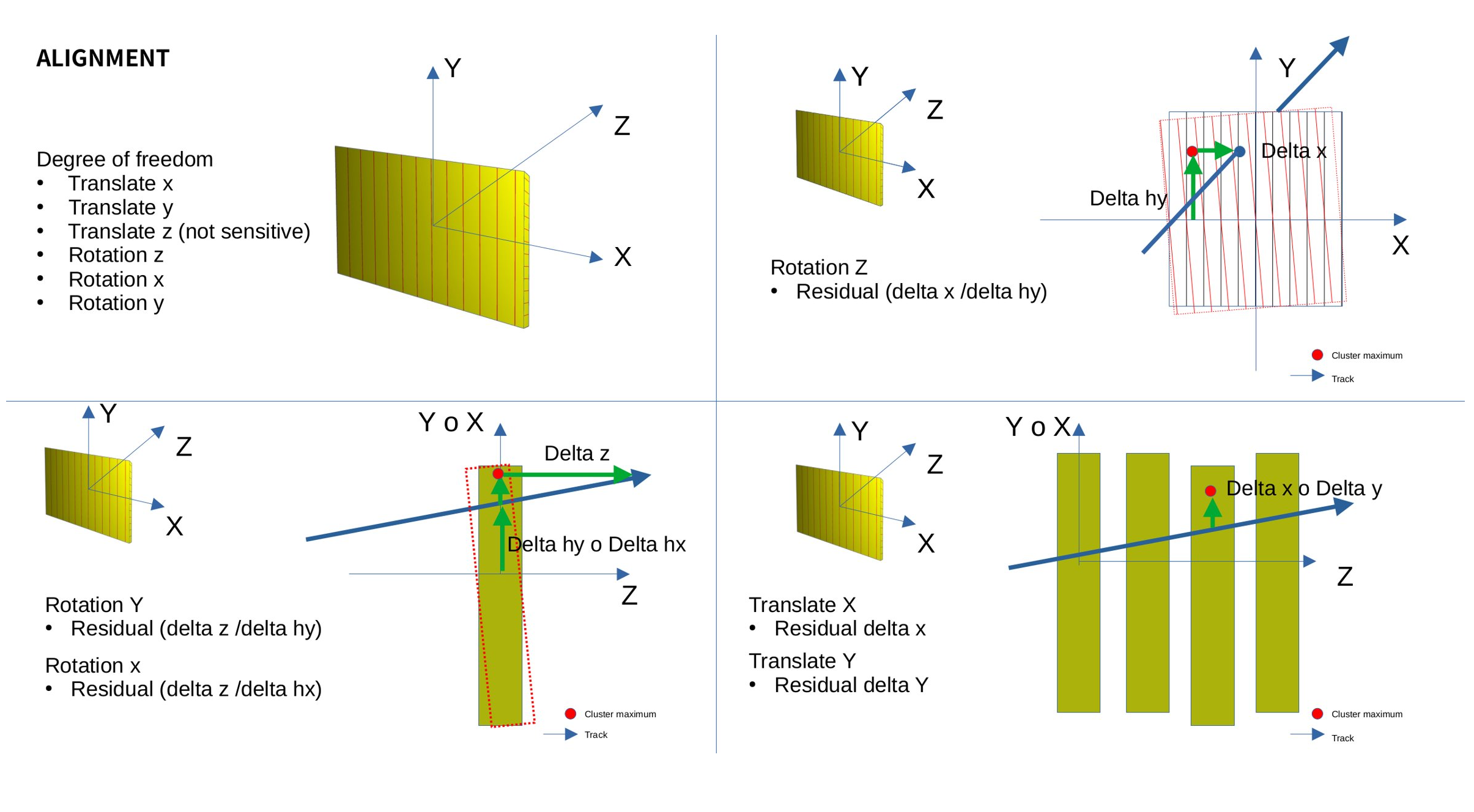 Note: Beam Test 2023 HERD, run448, sensor 0
Global track fit normalized chi^2
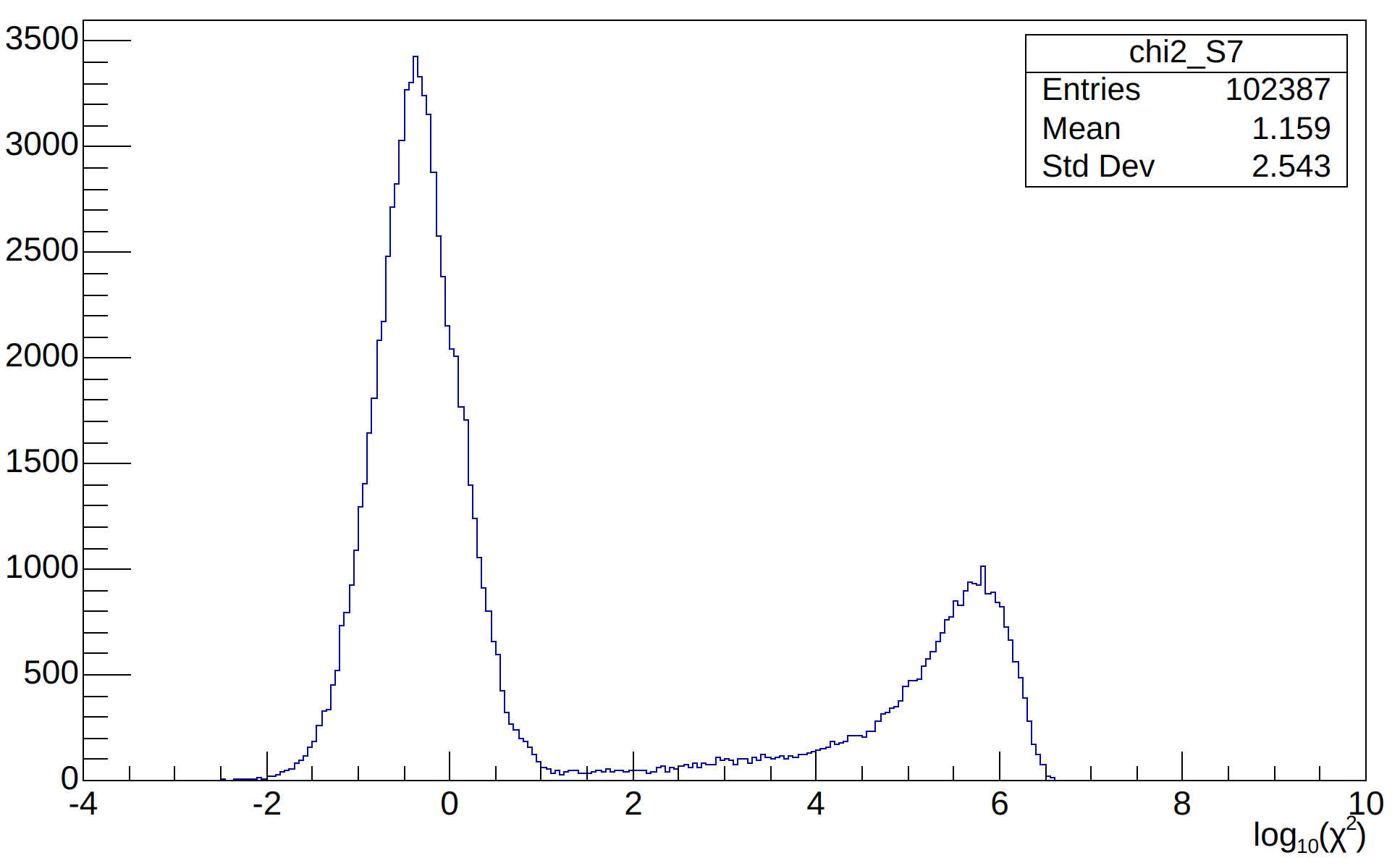 Tracks projected to the Z position of SCD
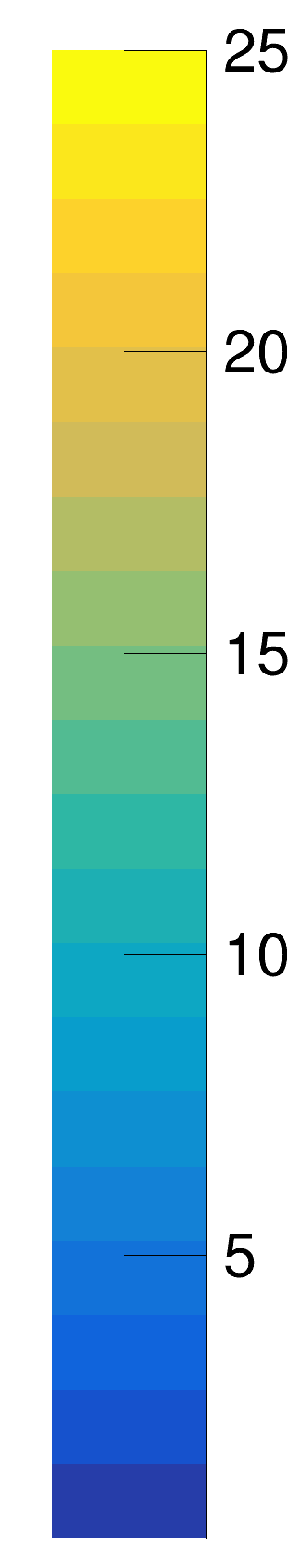 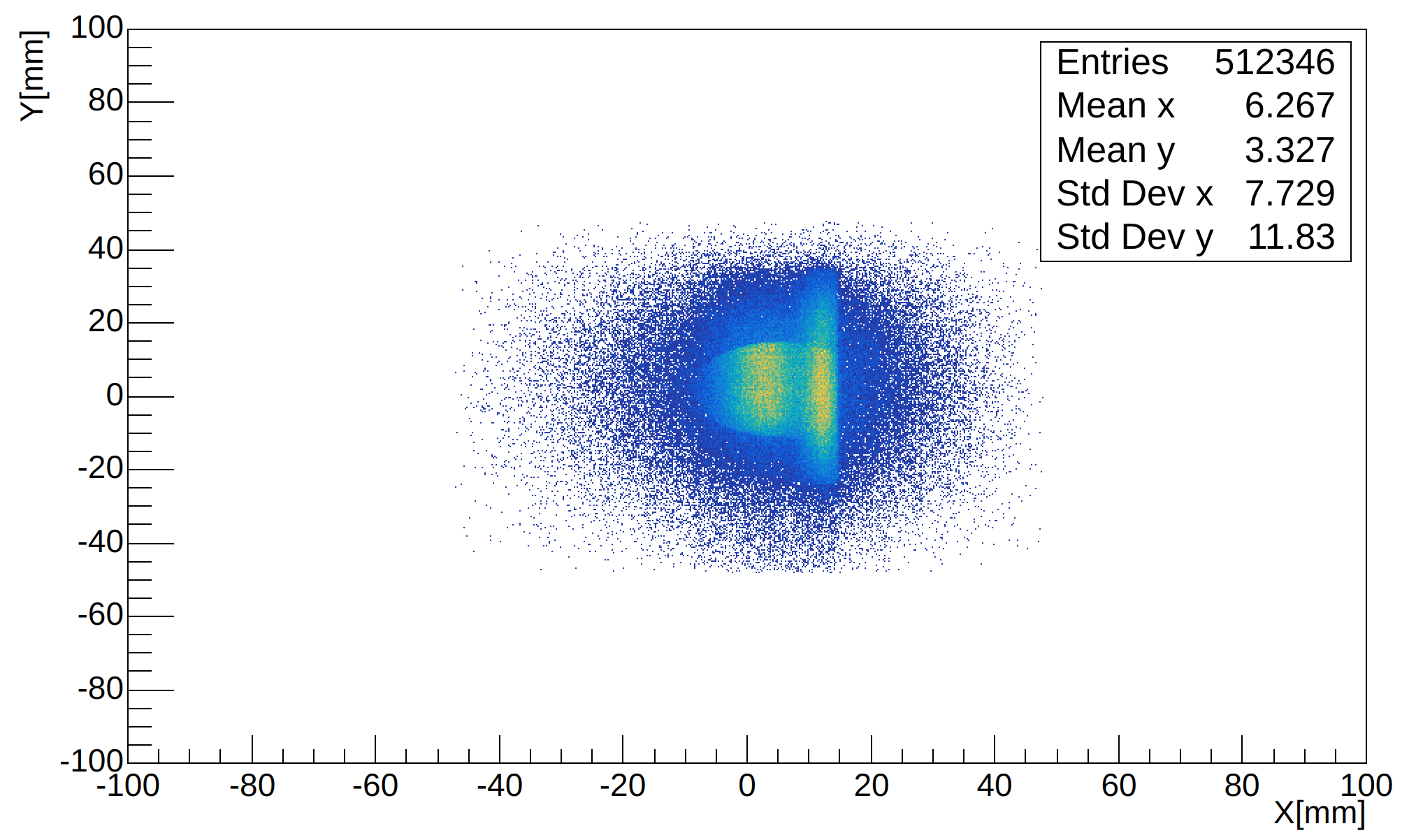 Note: Beam Test 2023 OCT HERD run_448
Occupancy
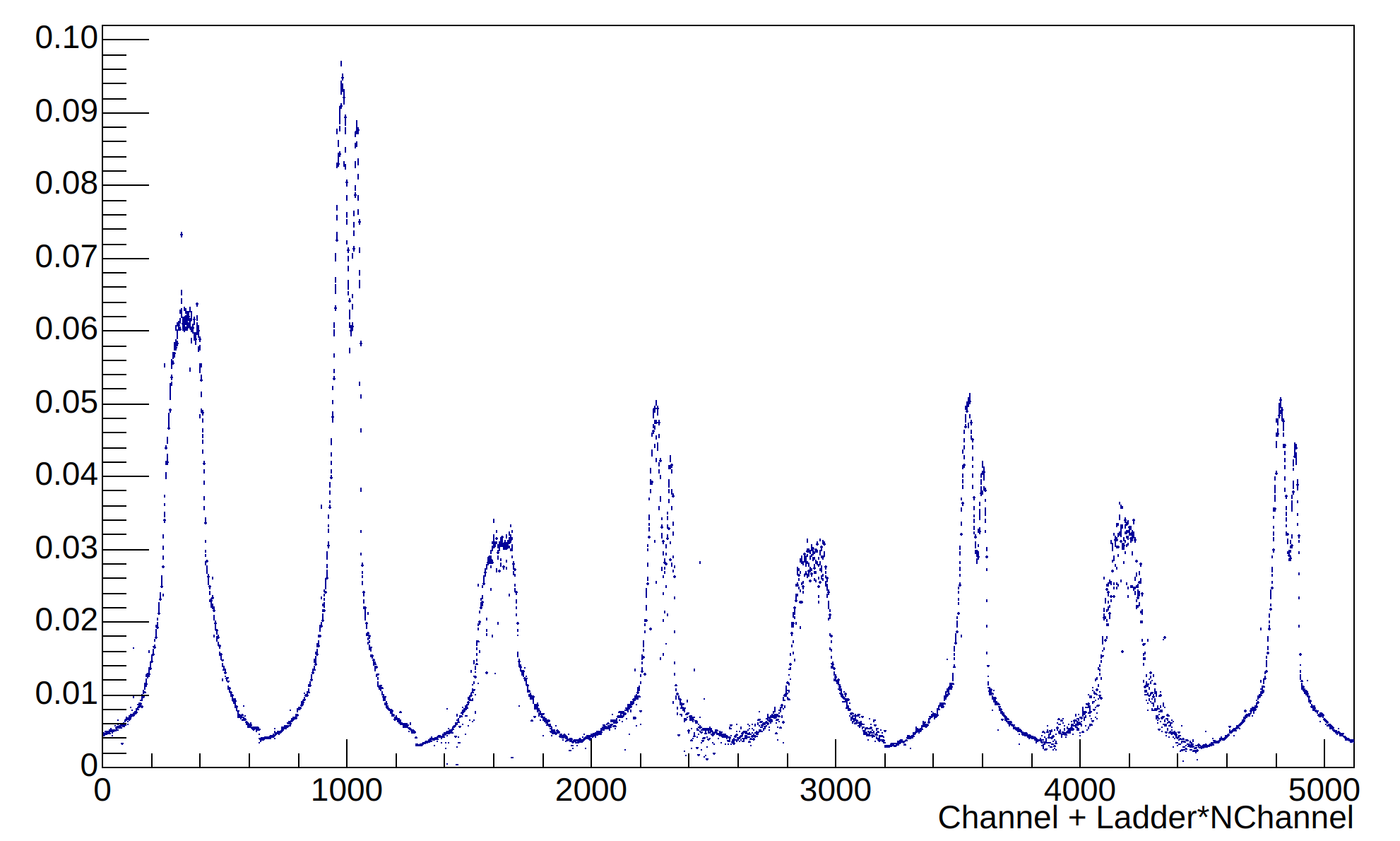 +Y           +X          +Y          +X         +Y           +X          +Y           +X
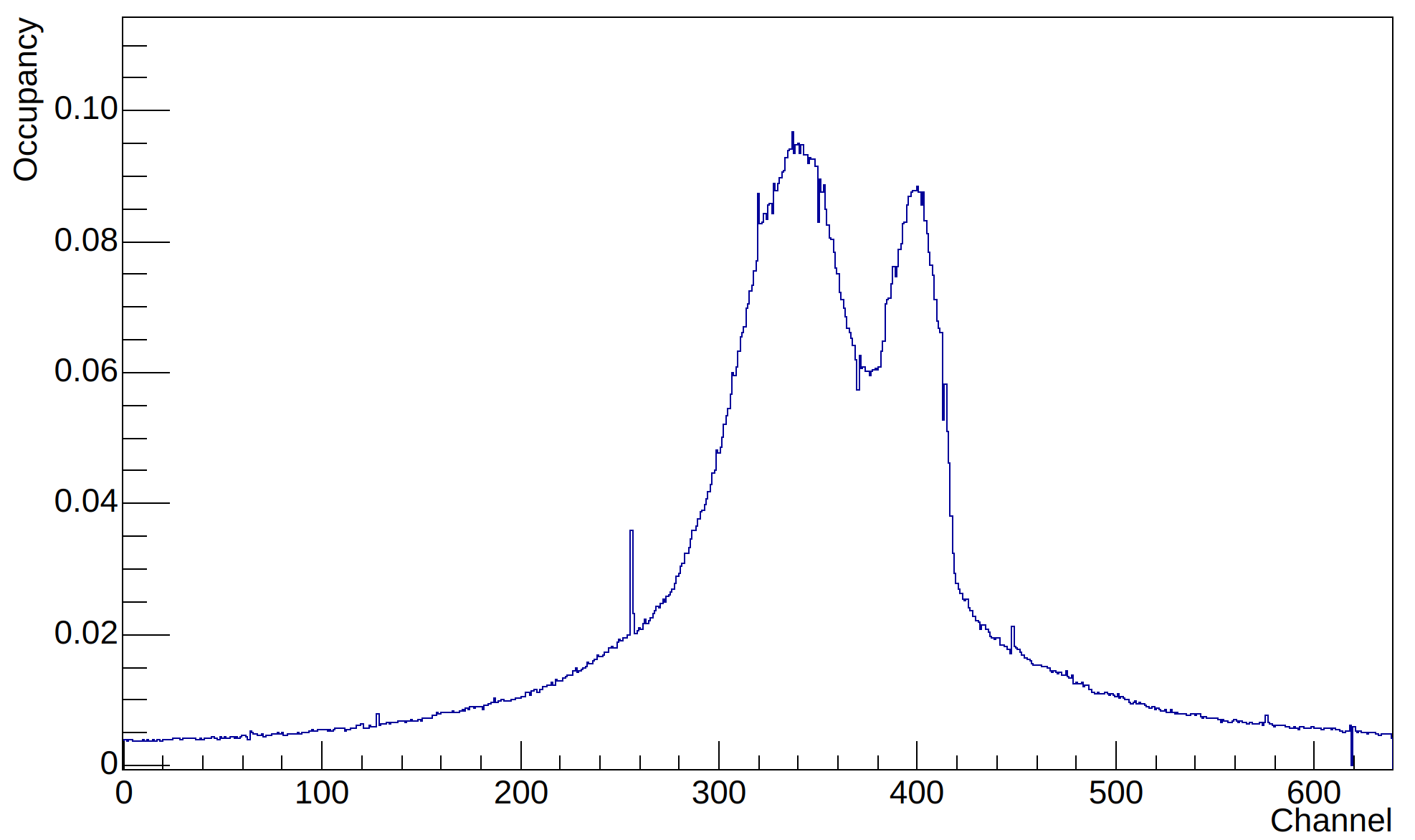 THE SPATIAL RESOLUTION
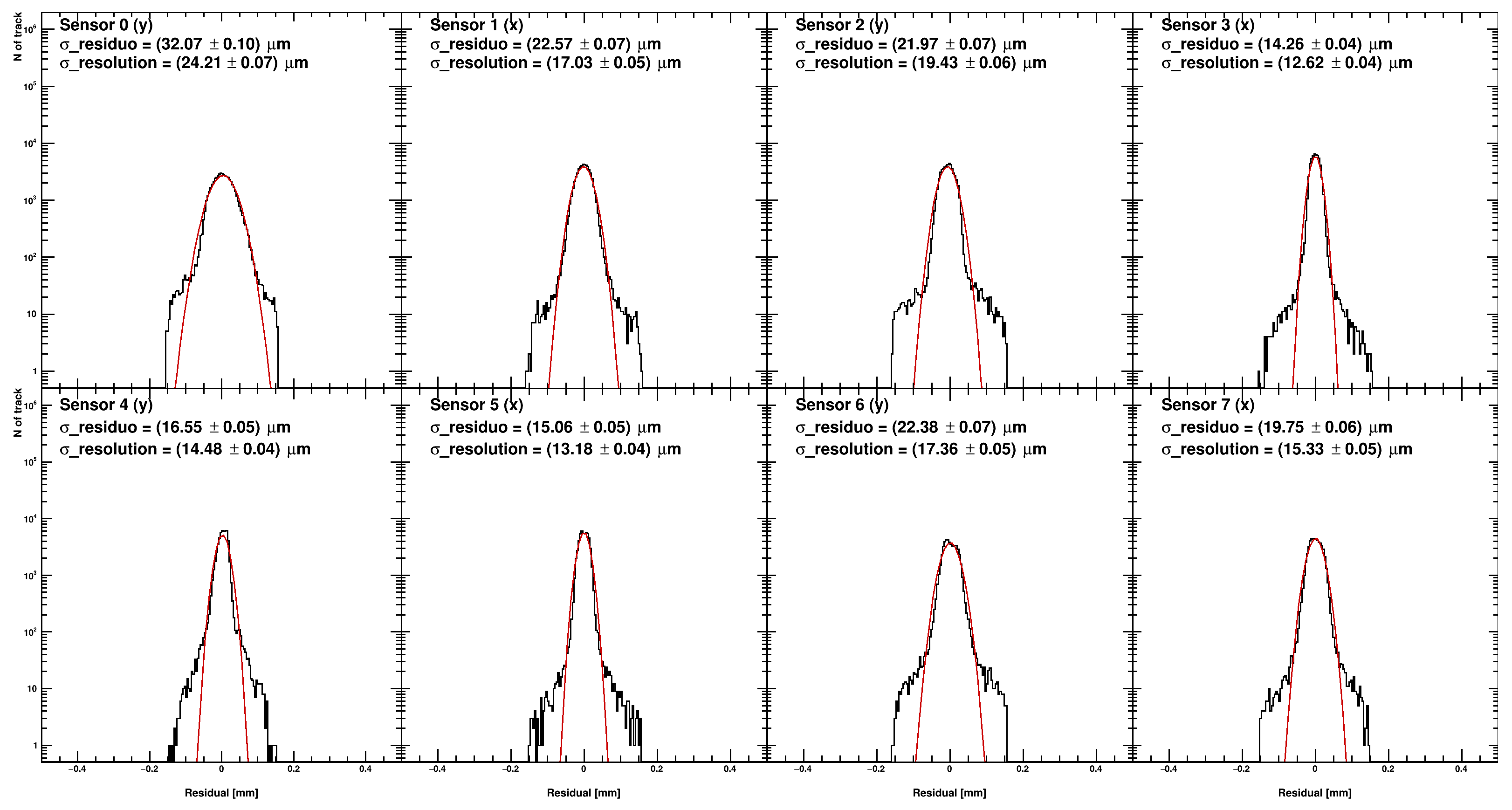 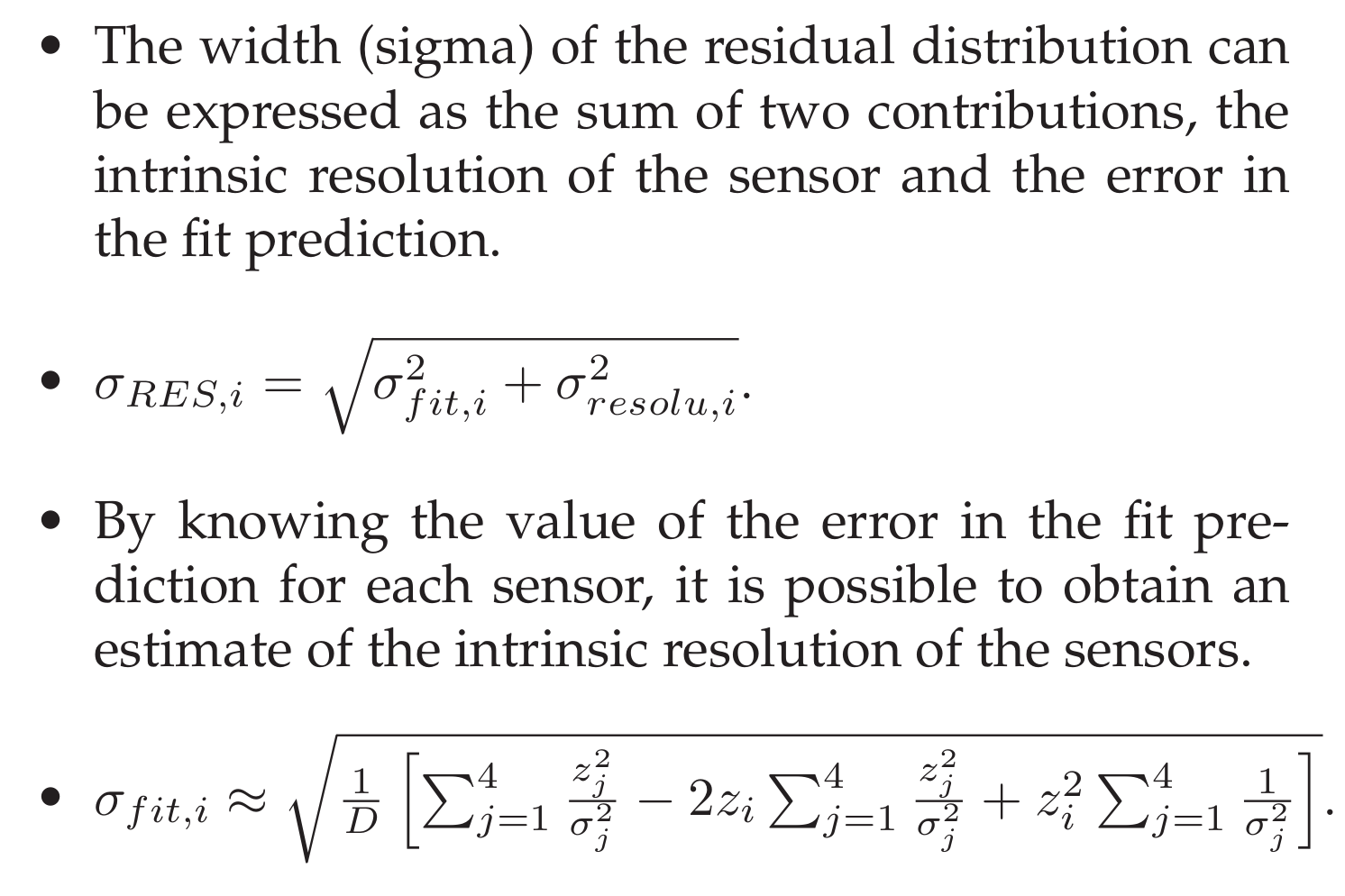 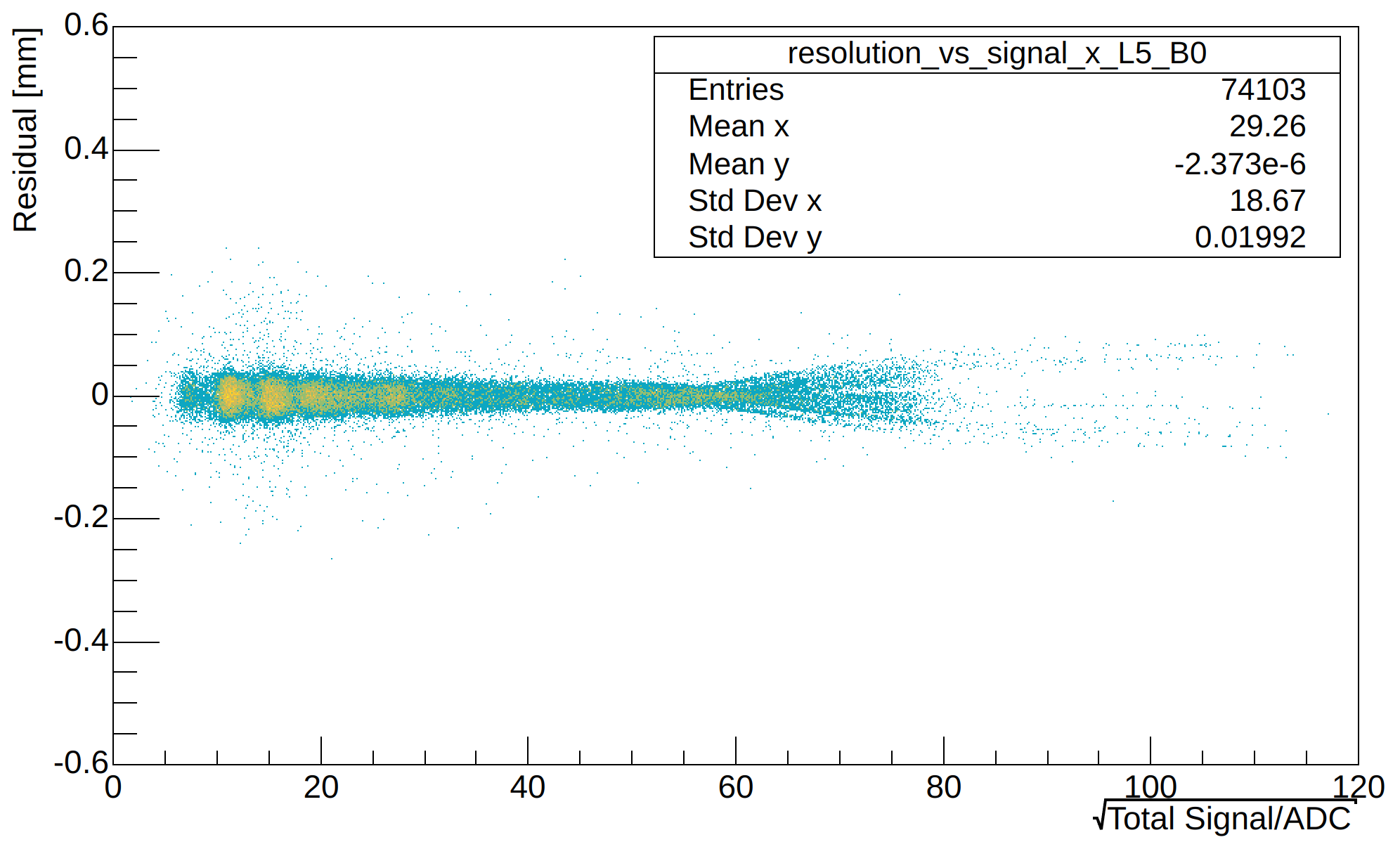 11
Note: Beam Test 2023 OCT HERD run_448
Data Format
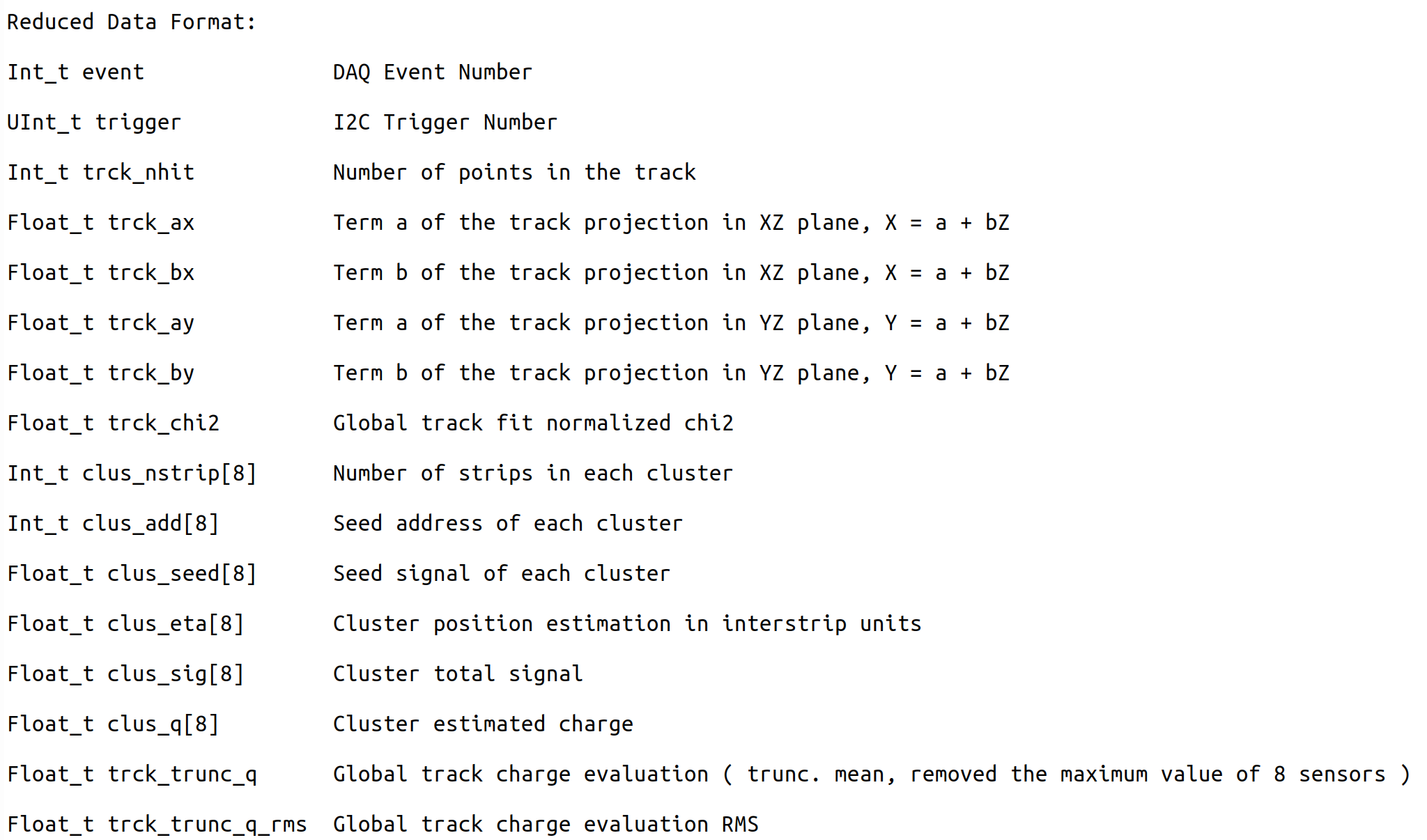 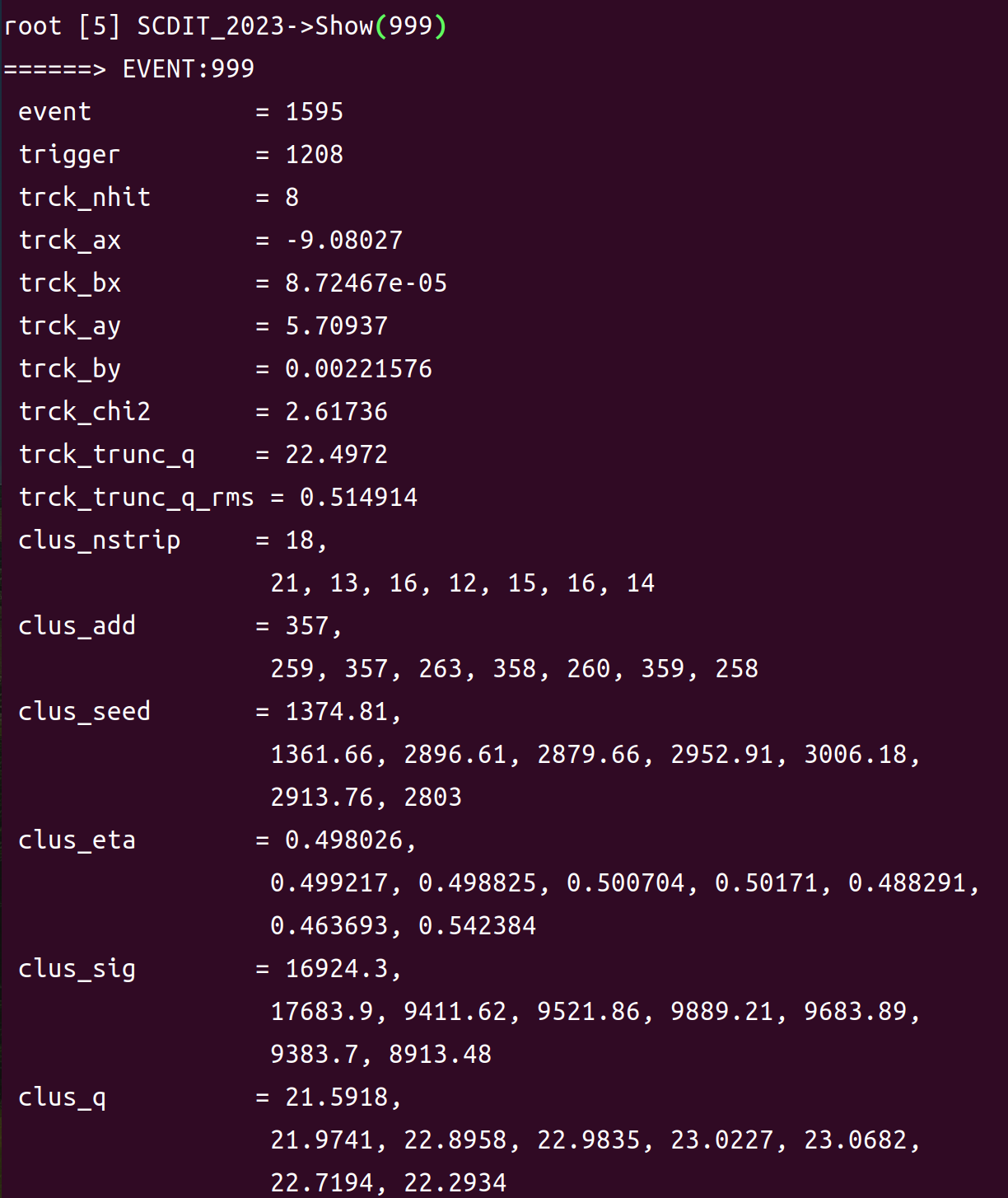 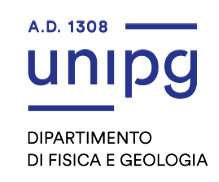 12
Eta
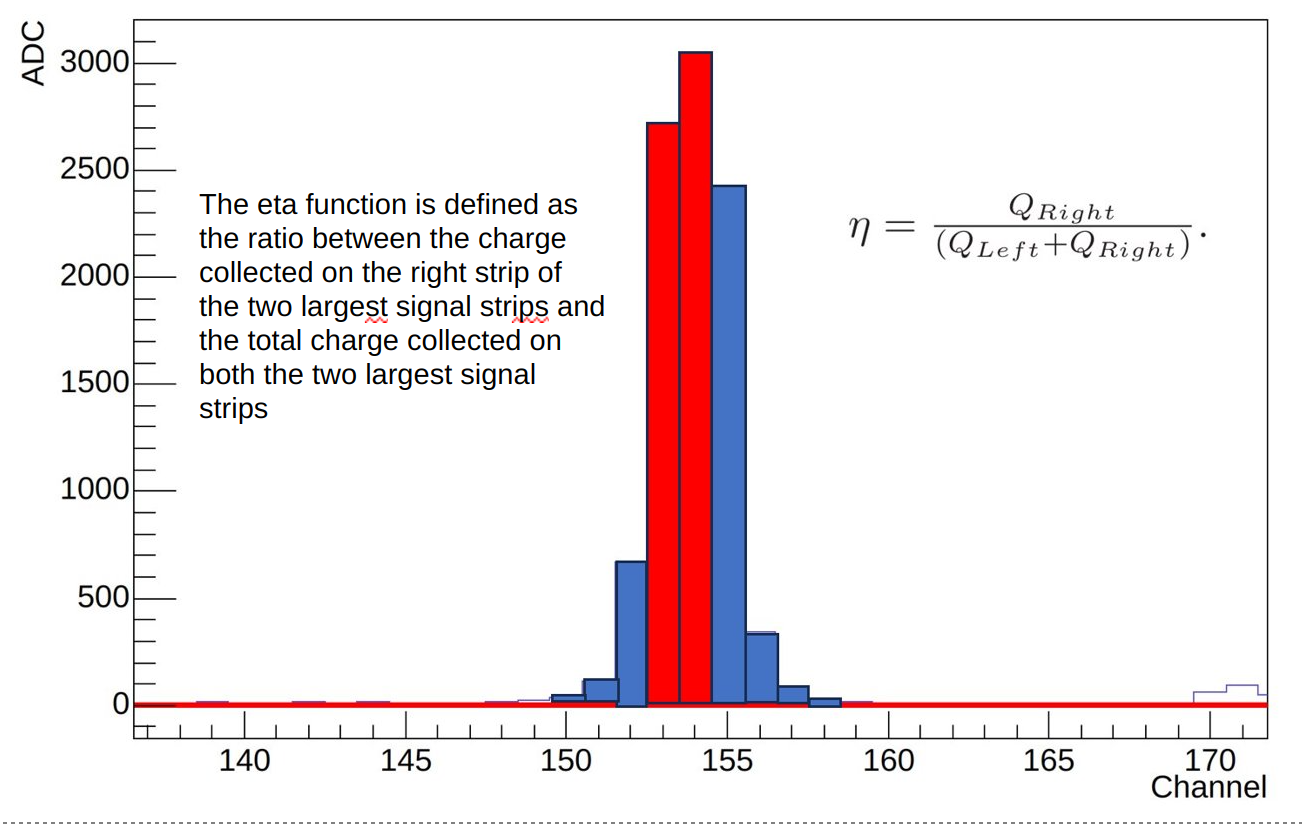 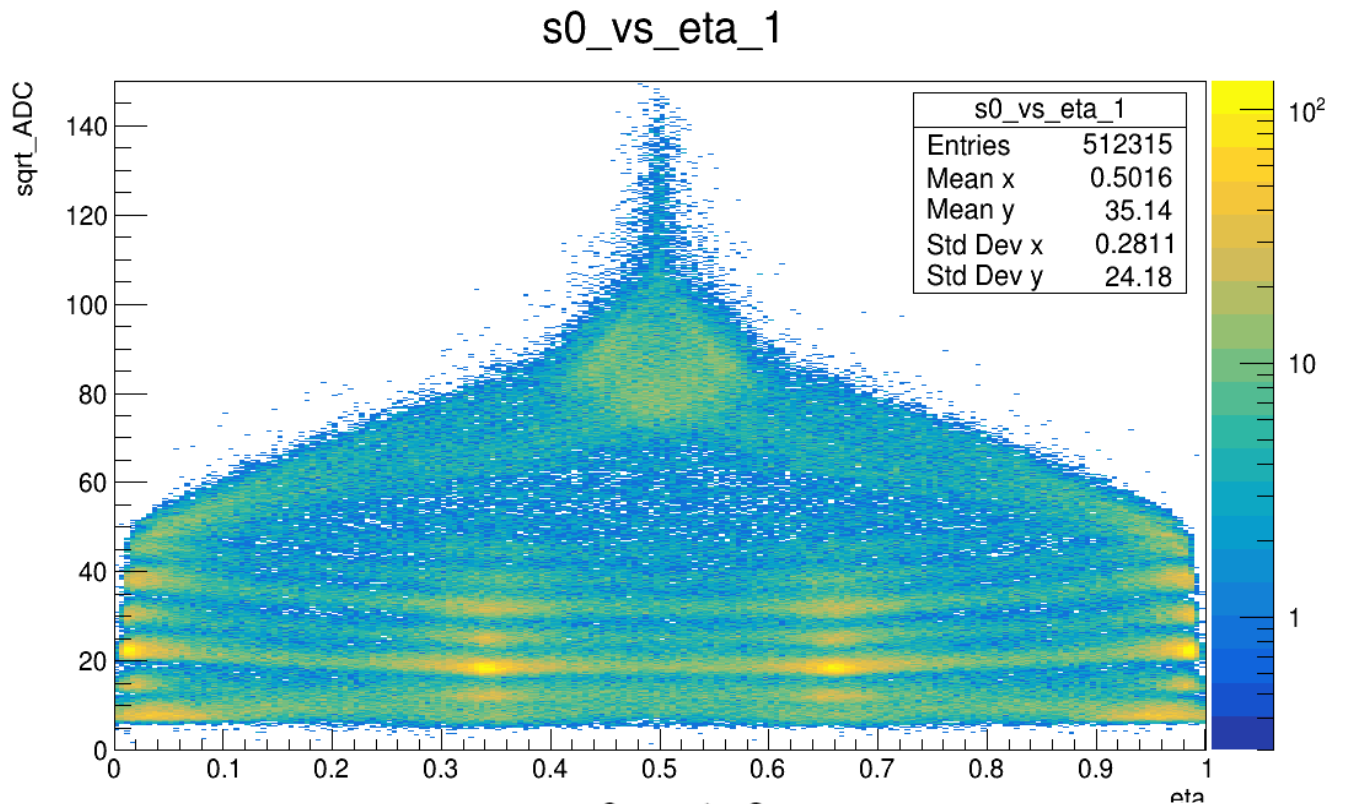 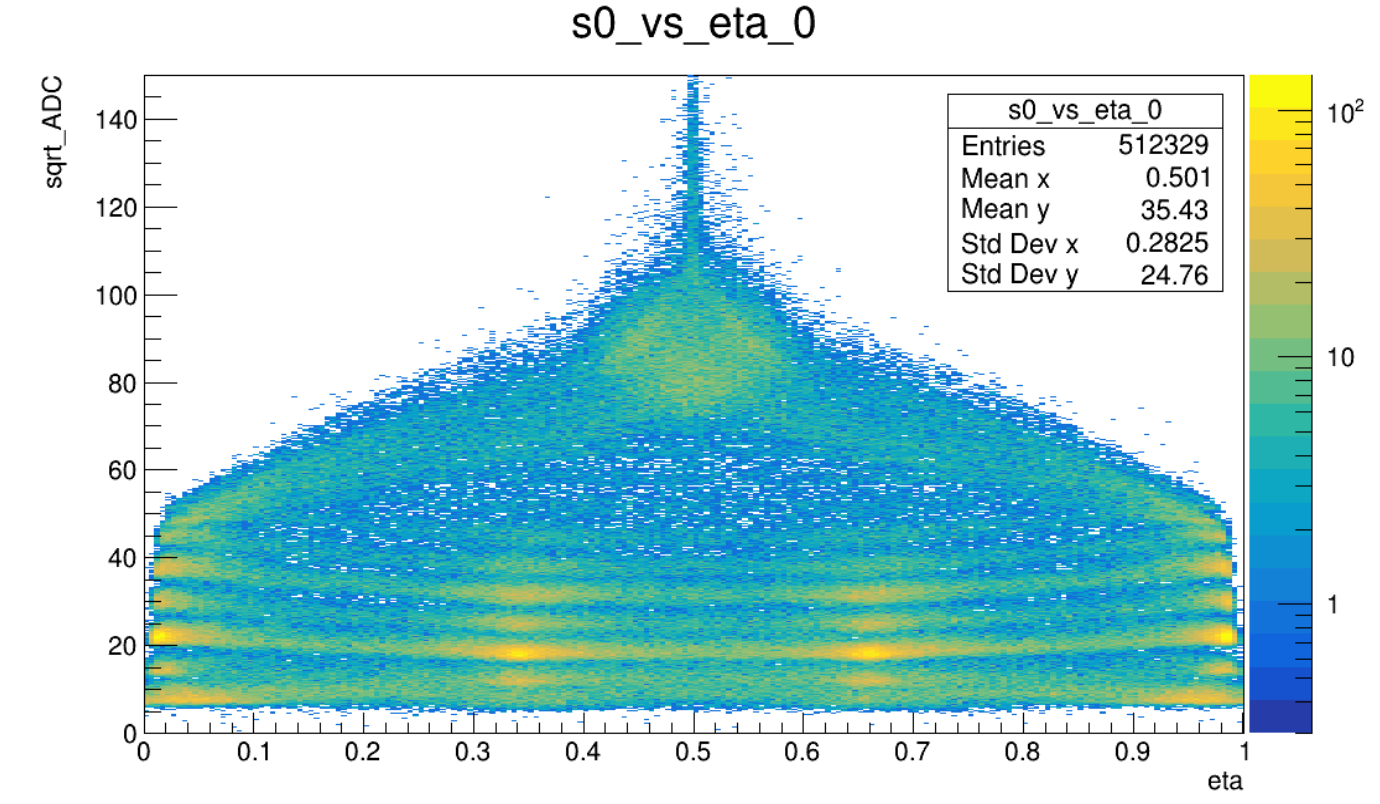 floating
readout
floating
readout
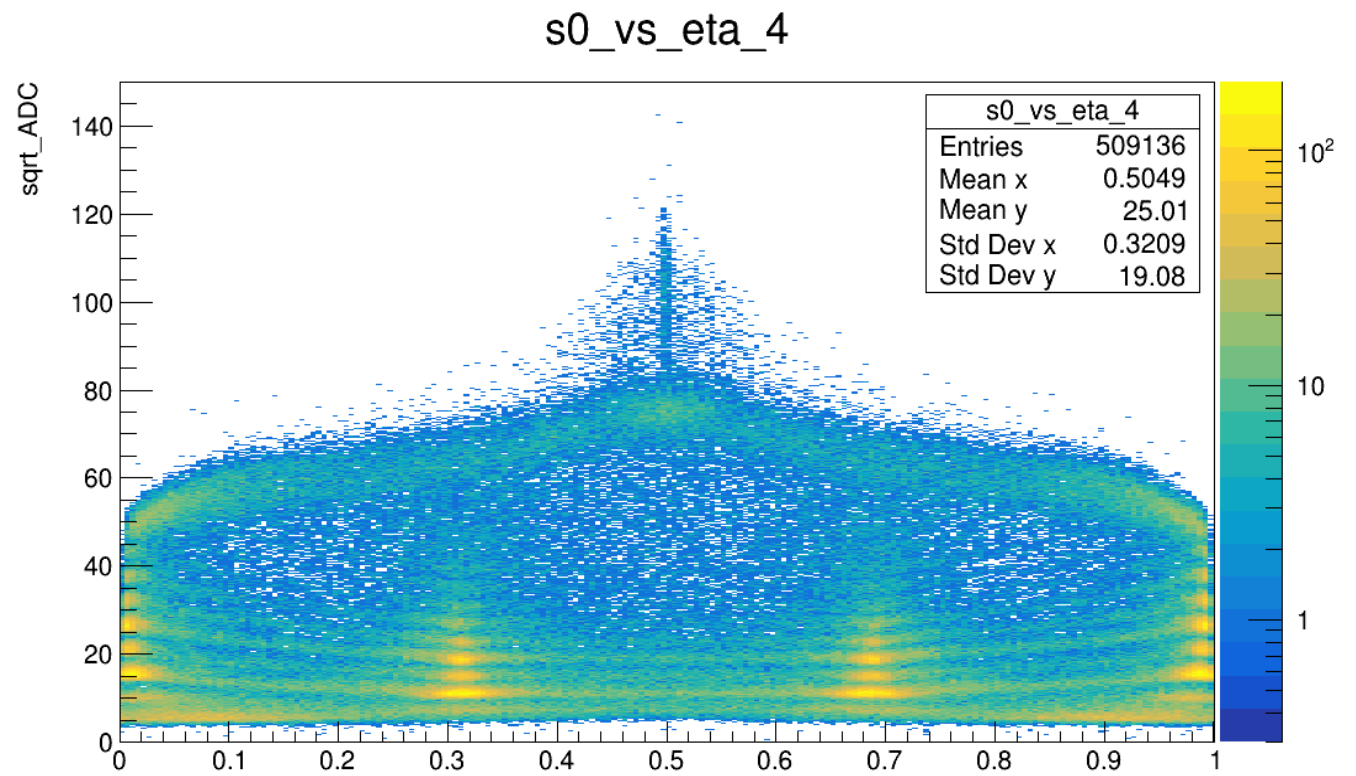 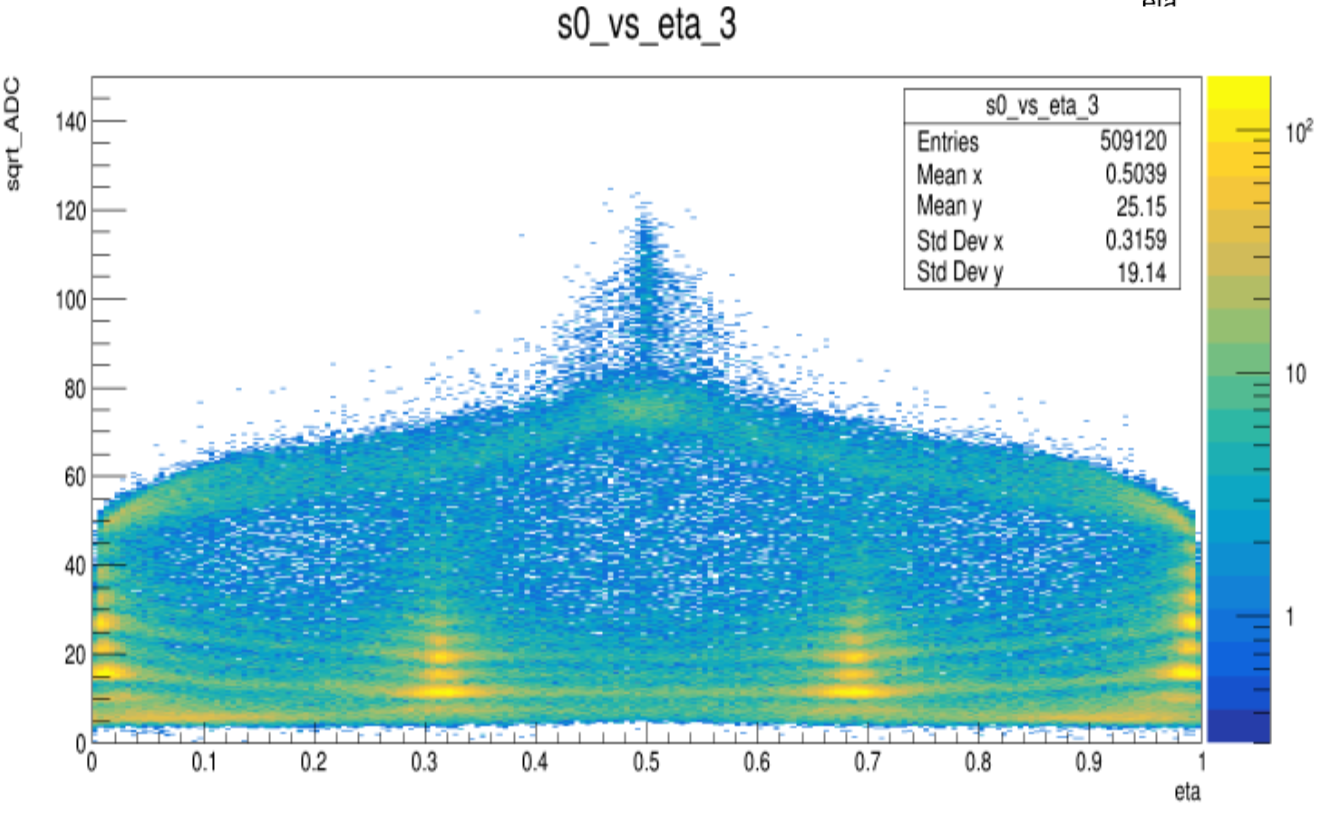 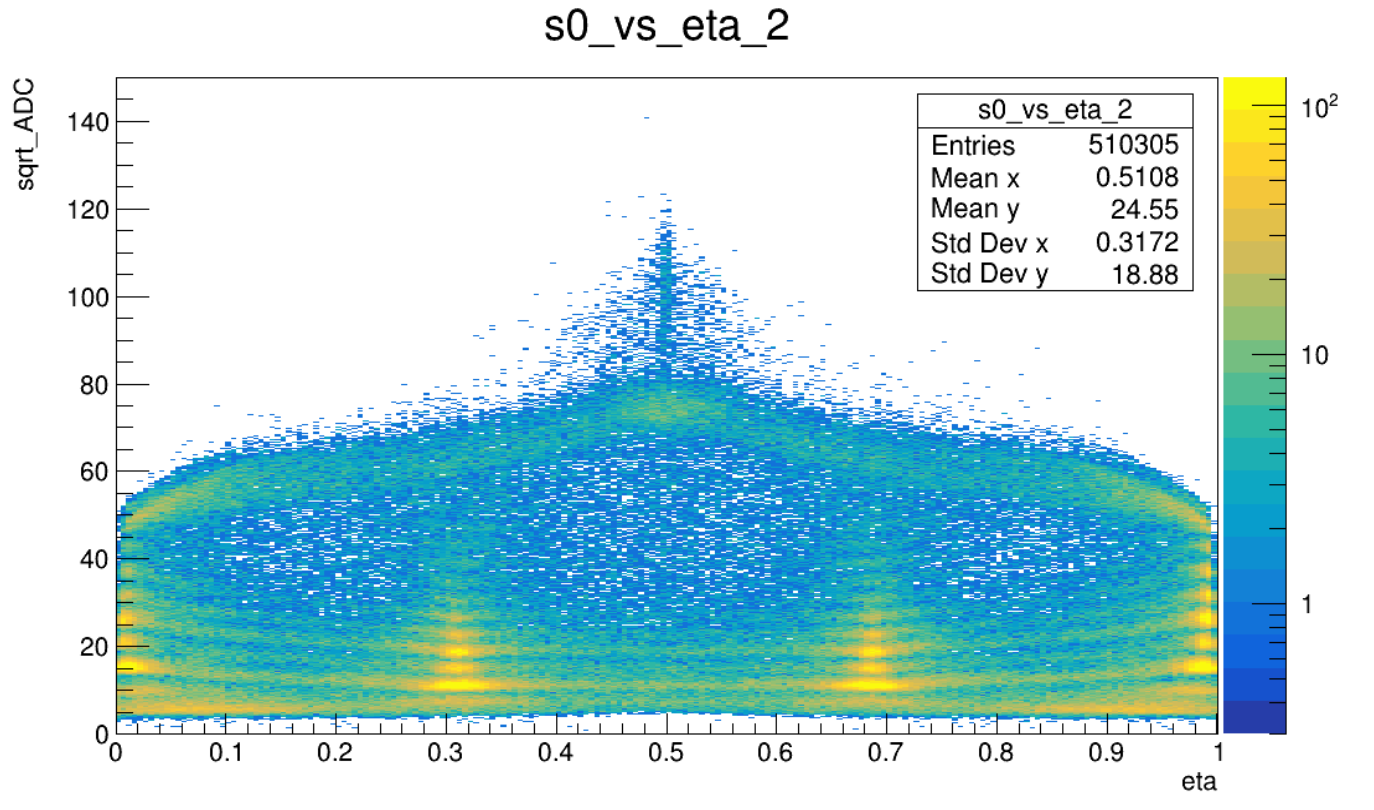 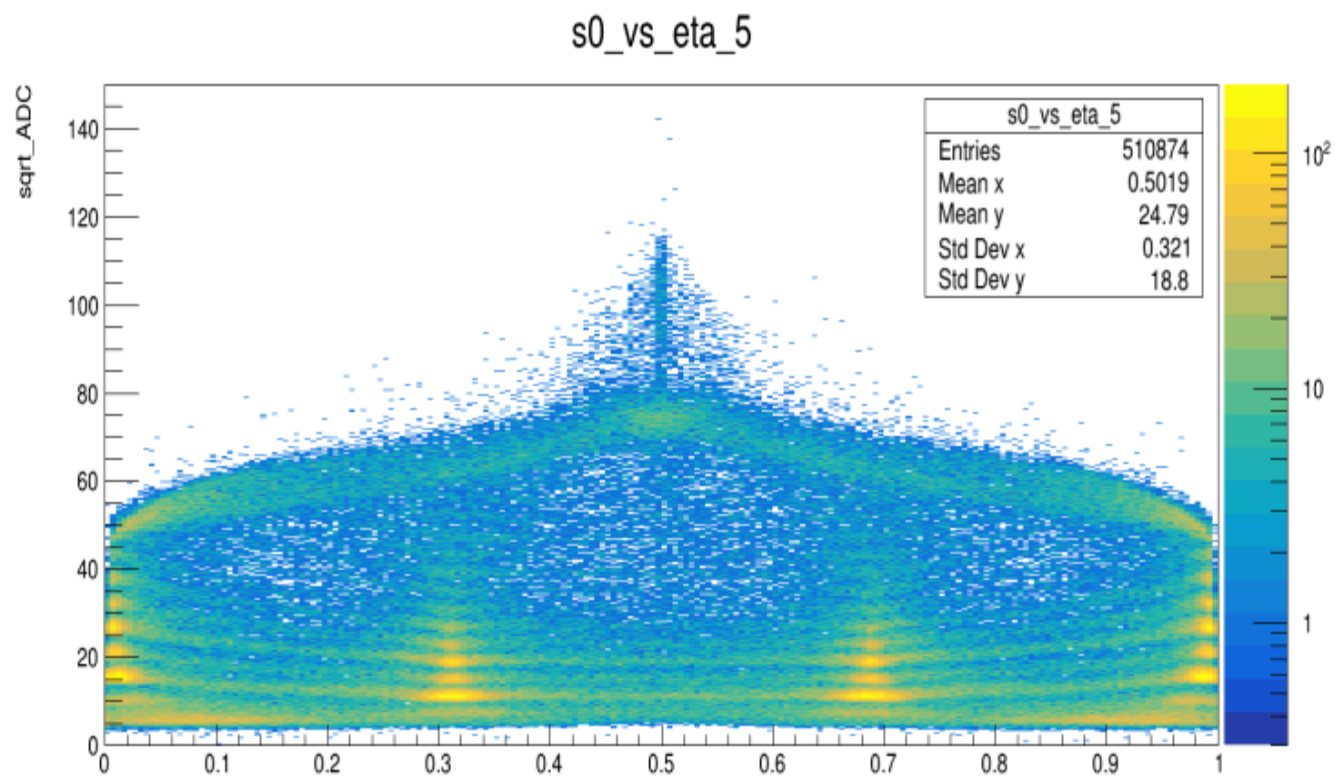 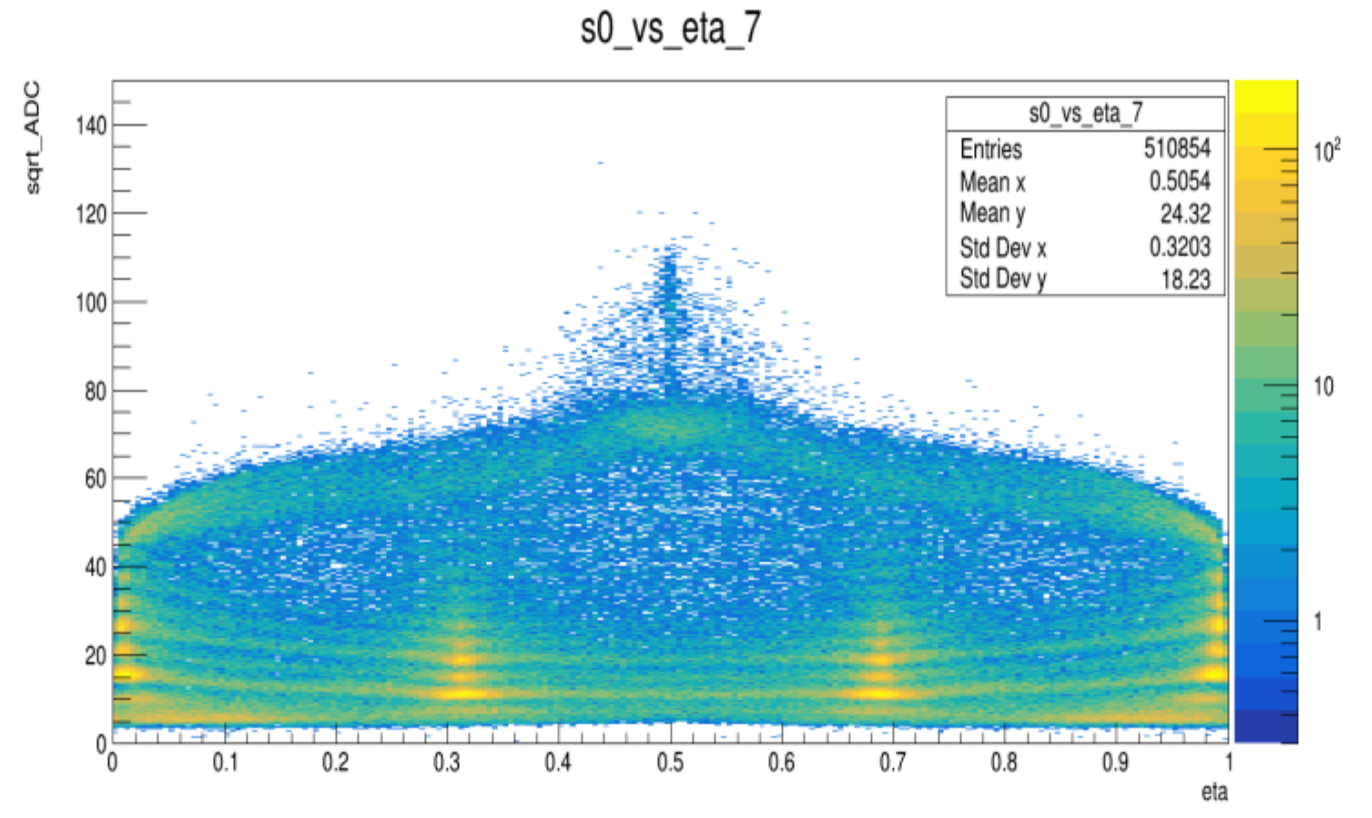 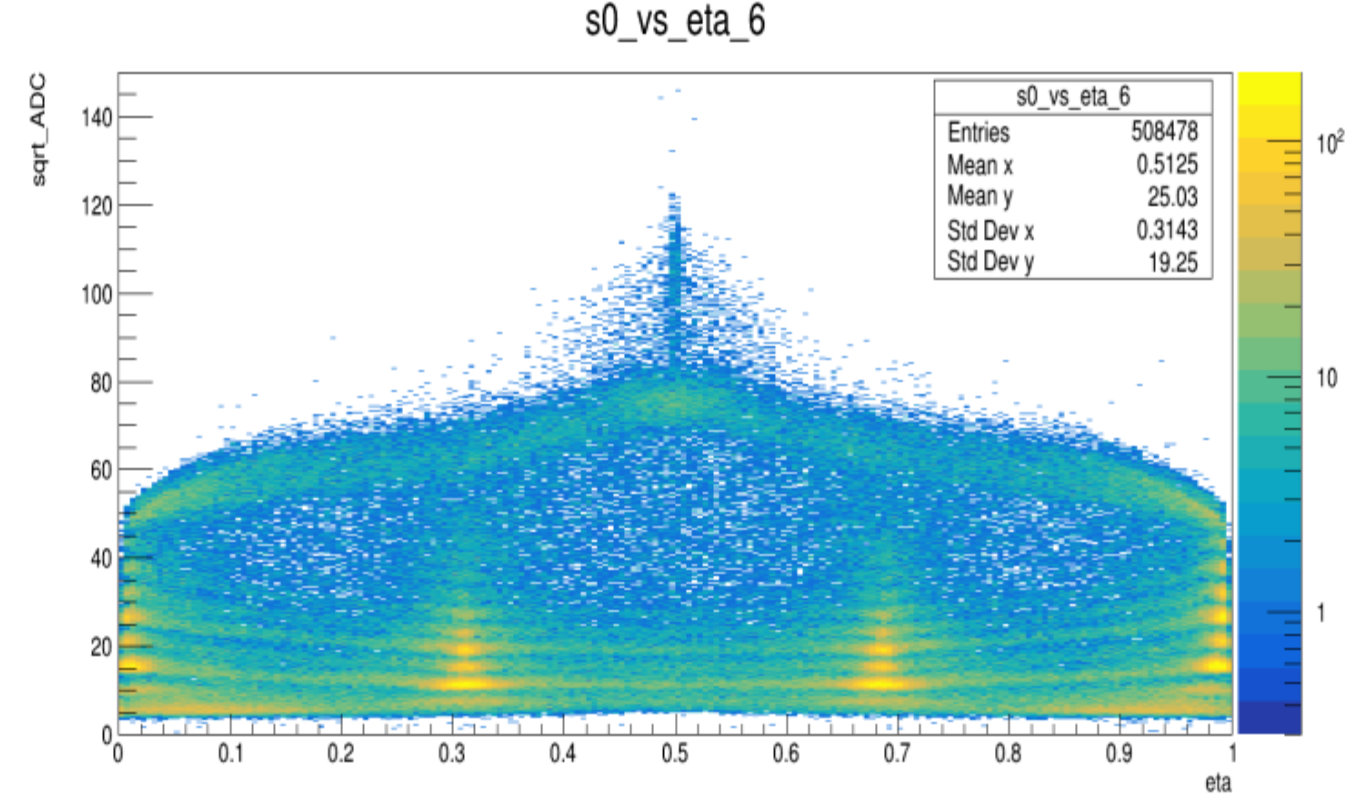 Note: Beam Test 2023 OCT HERD run_448
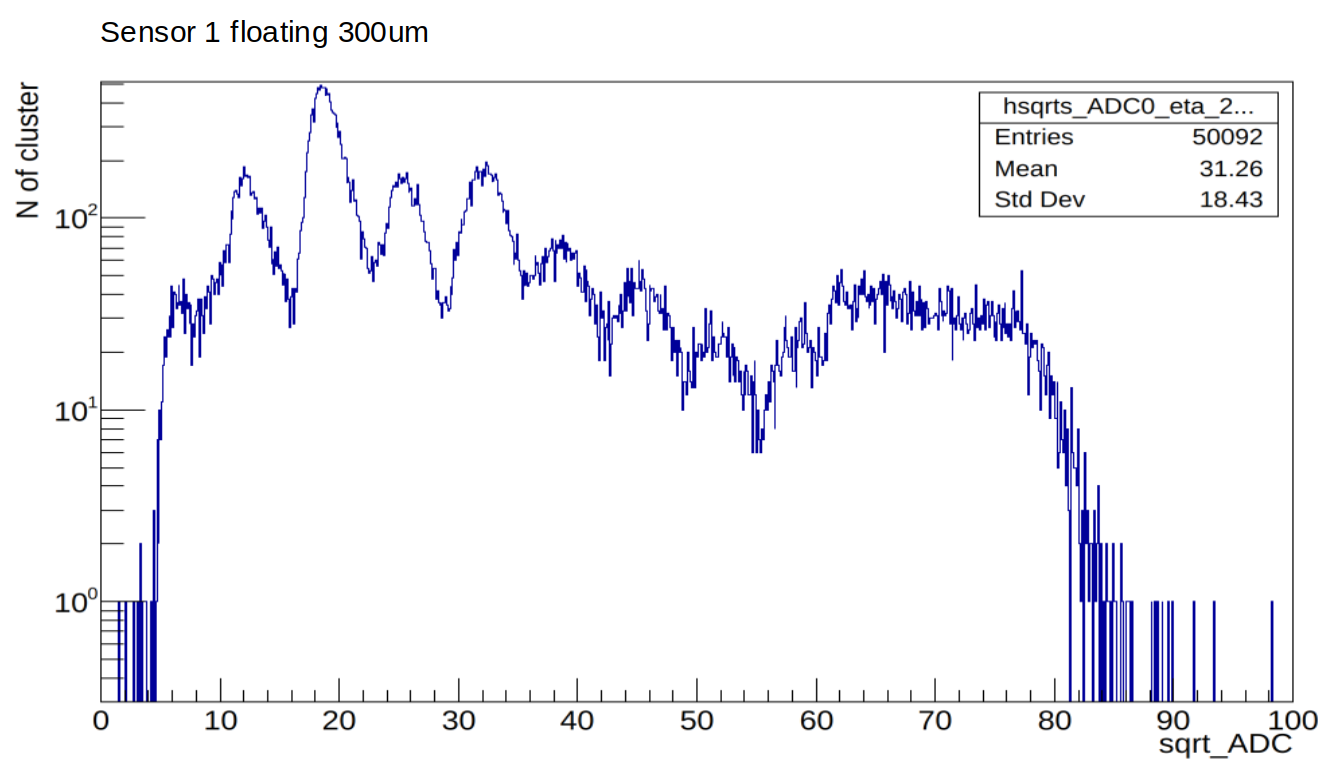 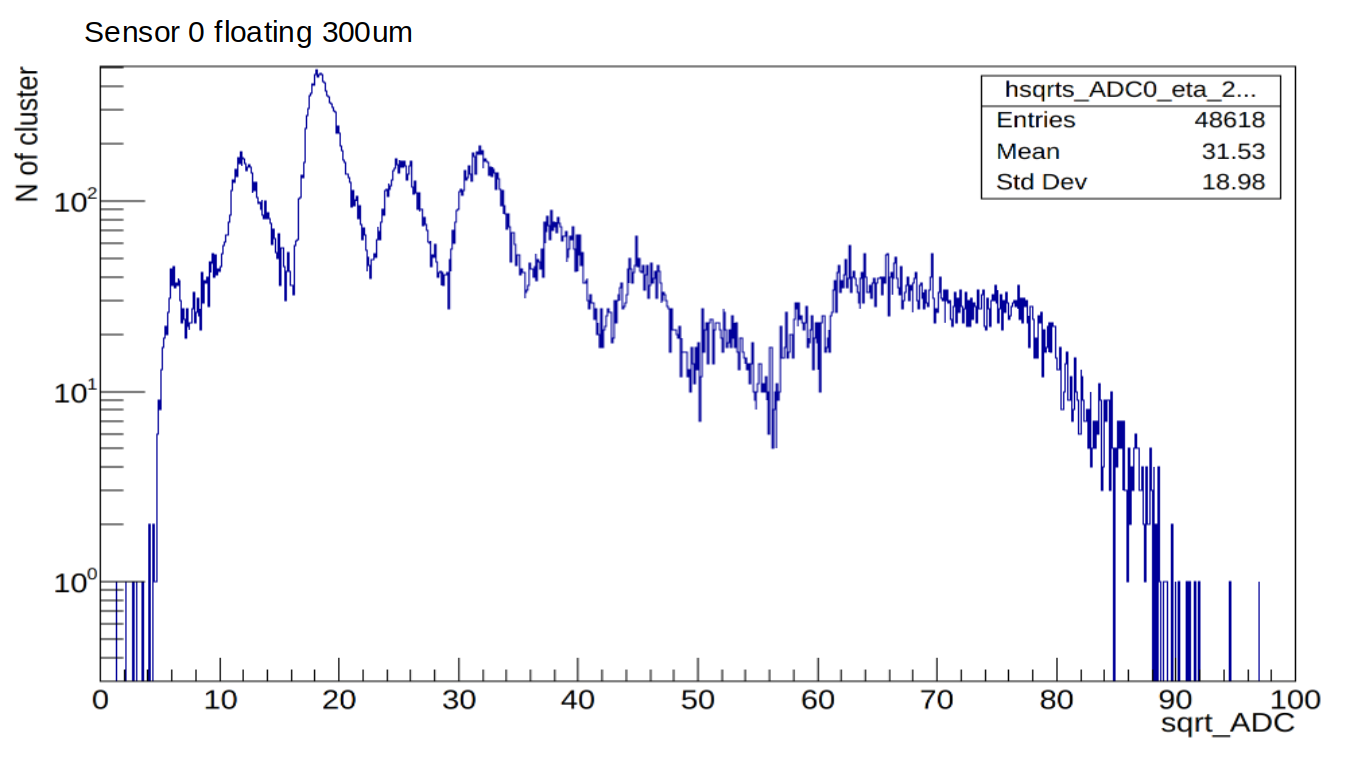 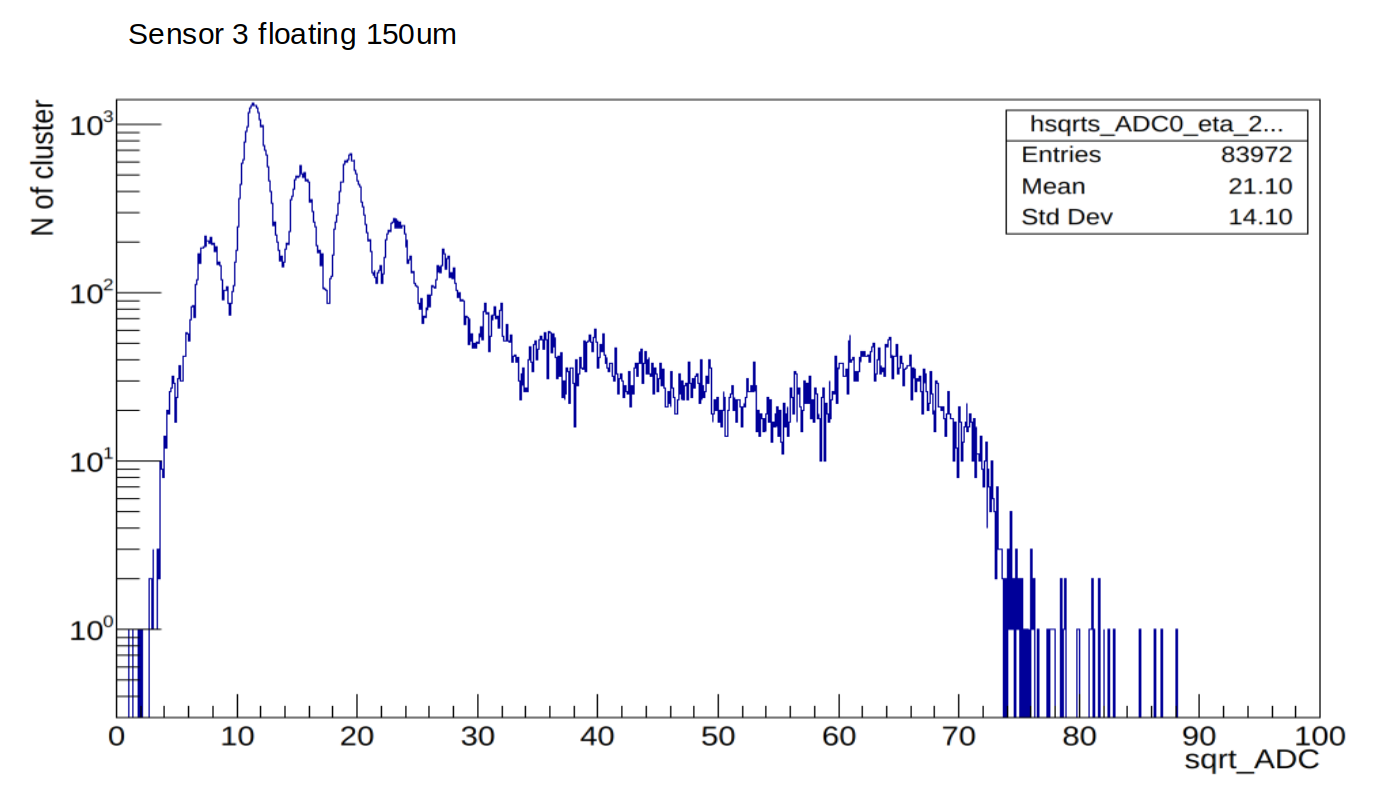 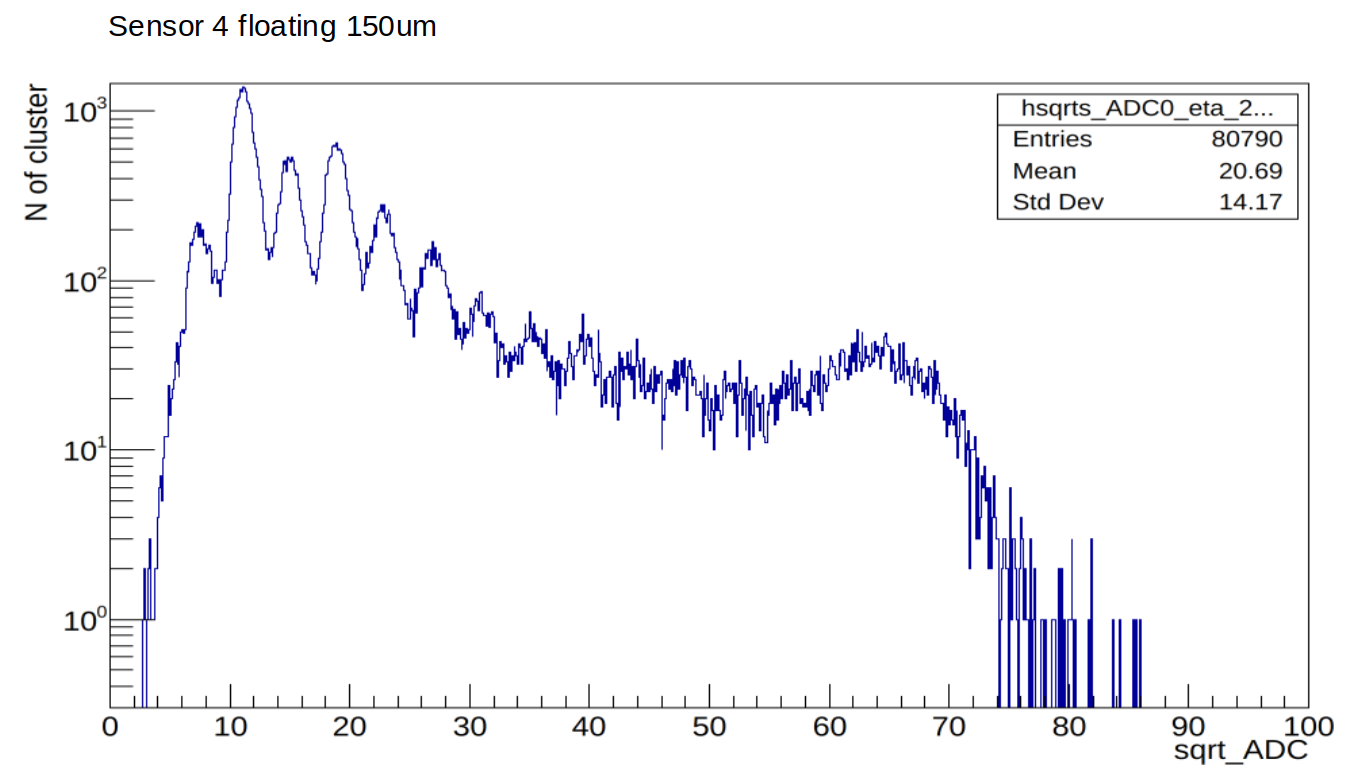 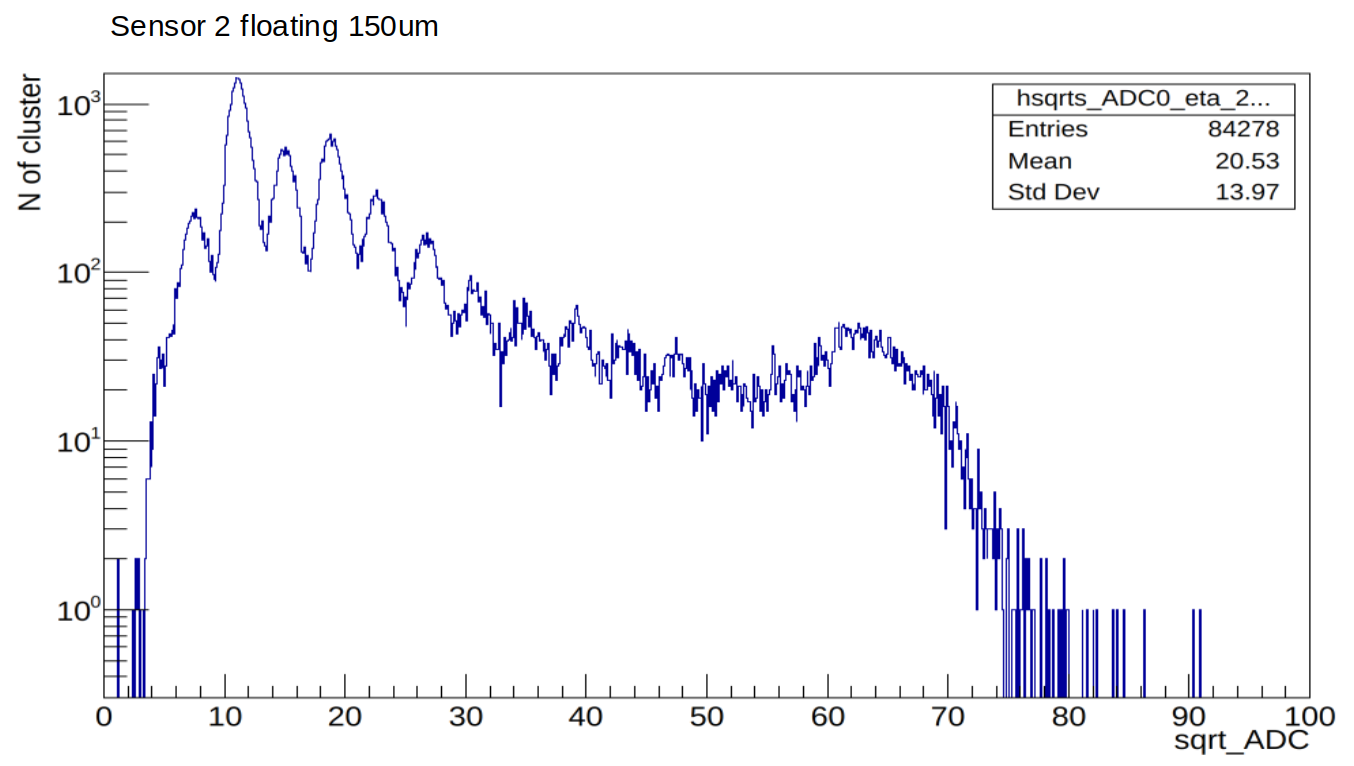 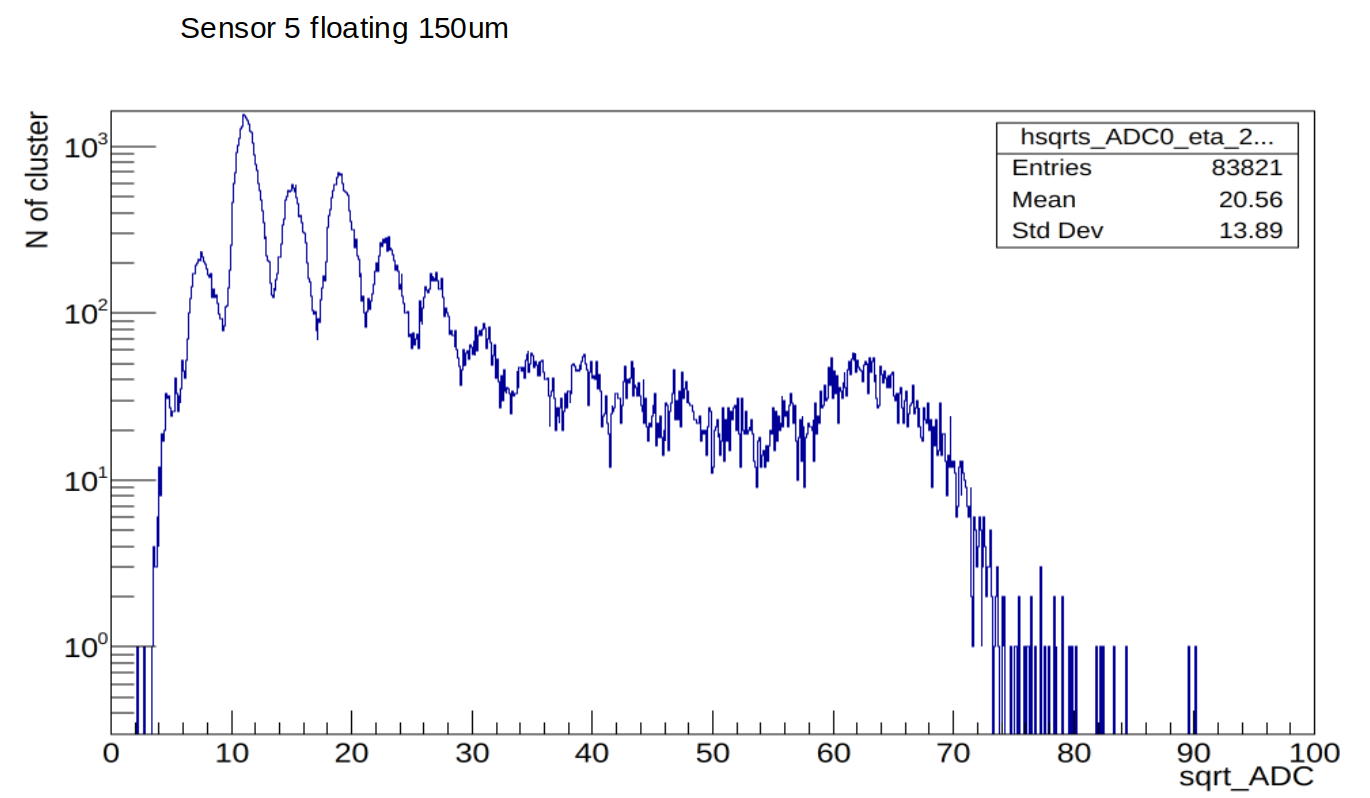 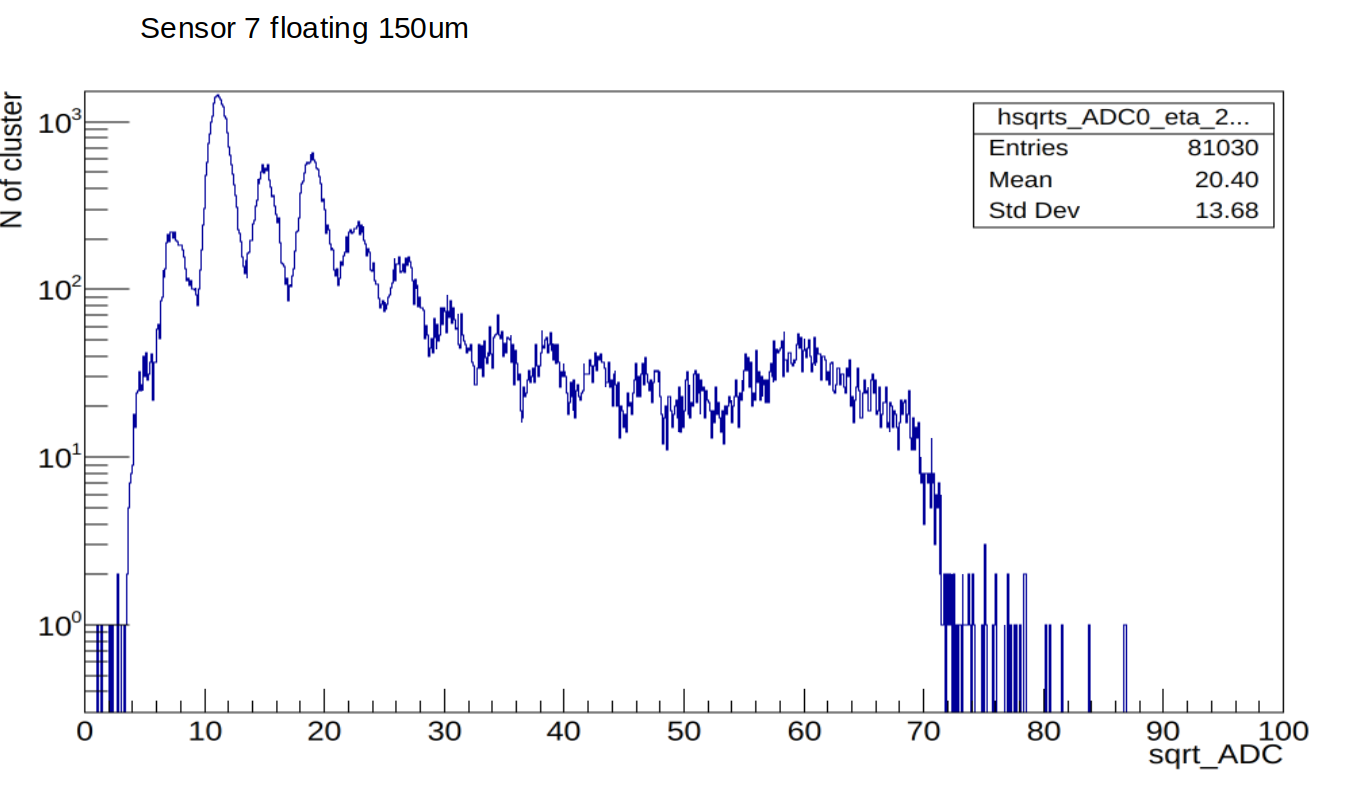 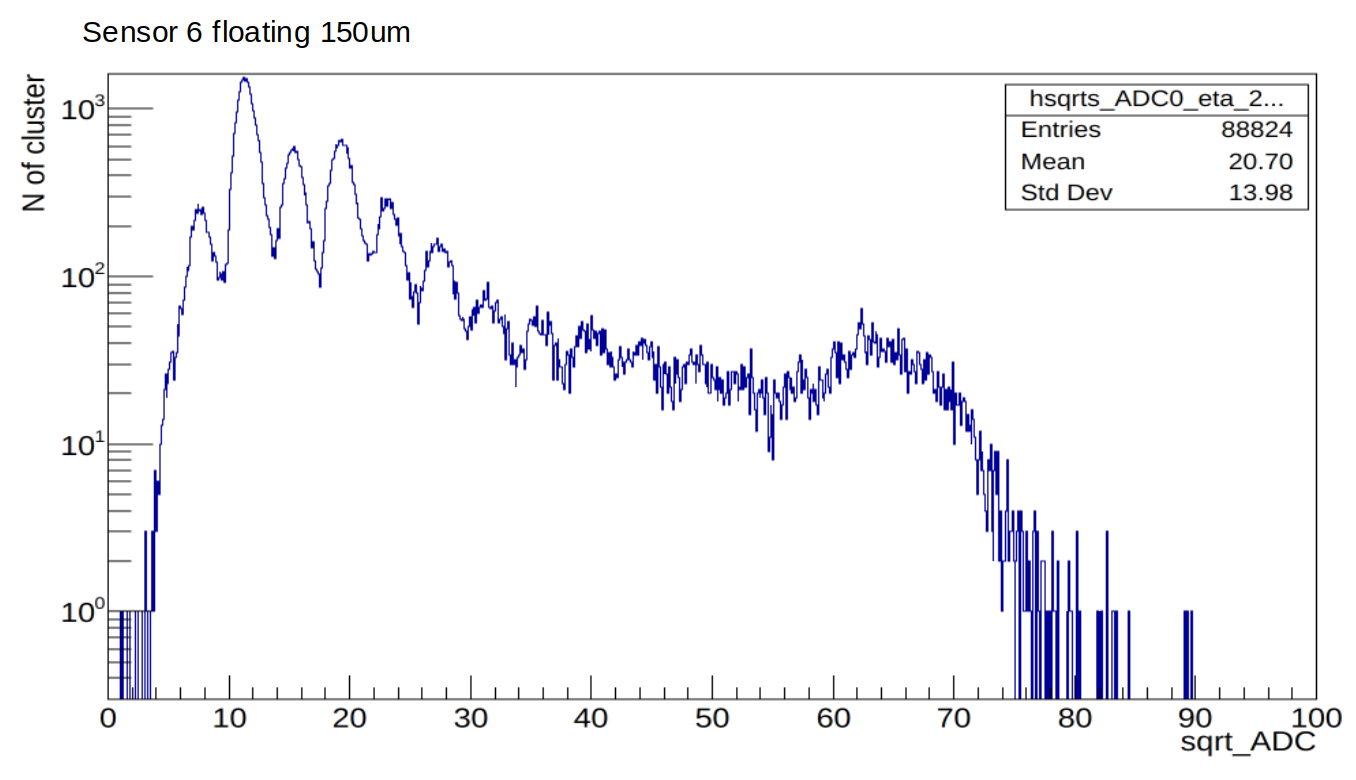 Note: Beam Test 2023 OCT HERD run_448
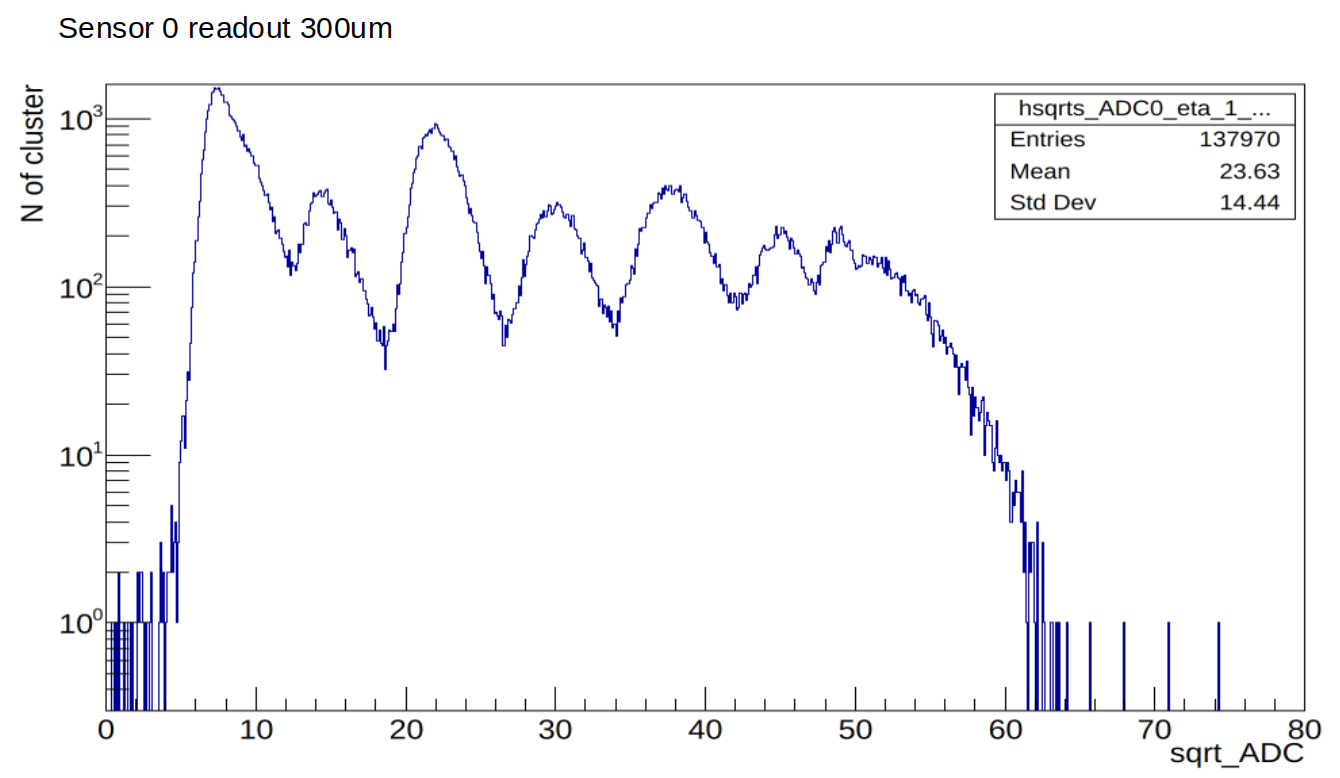 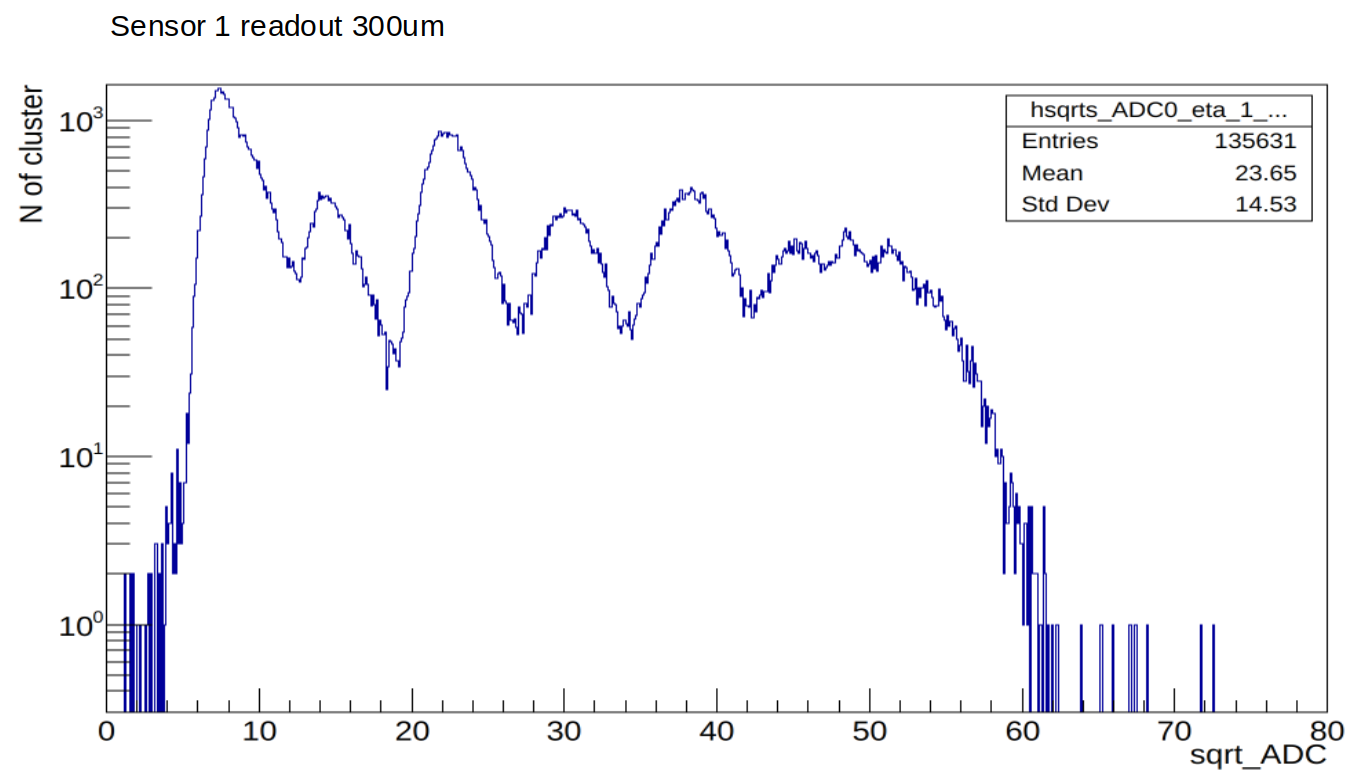 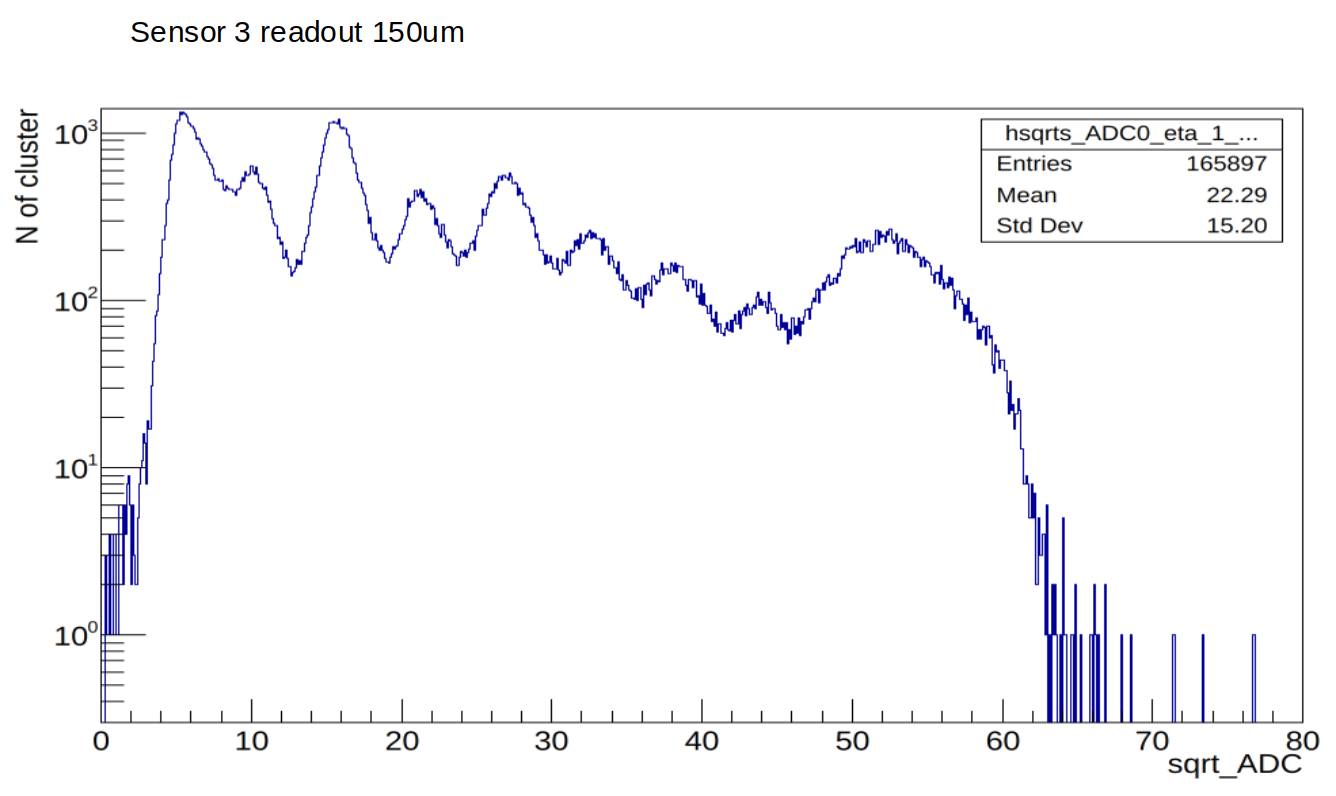 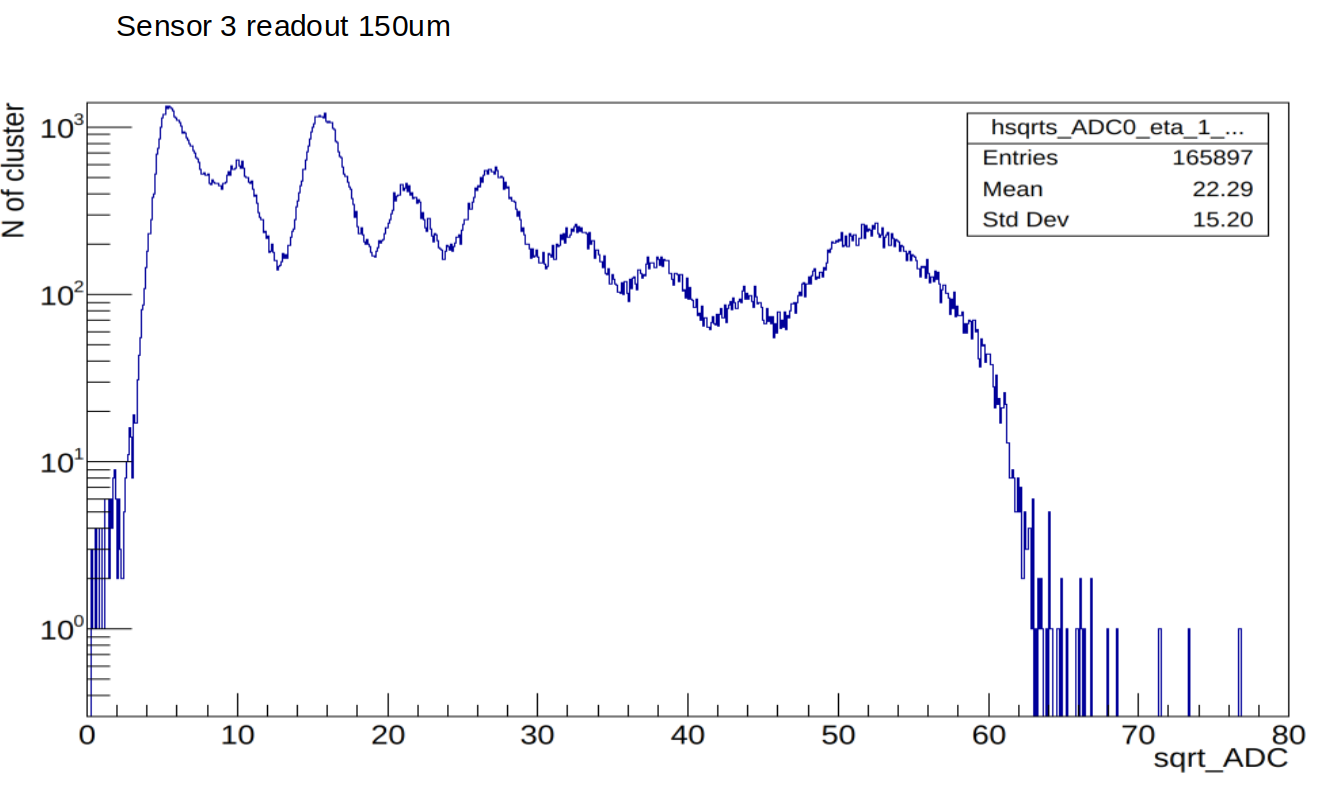 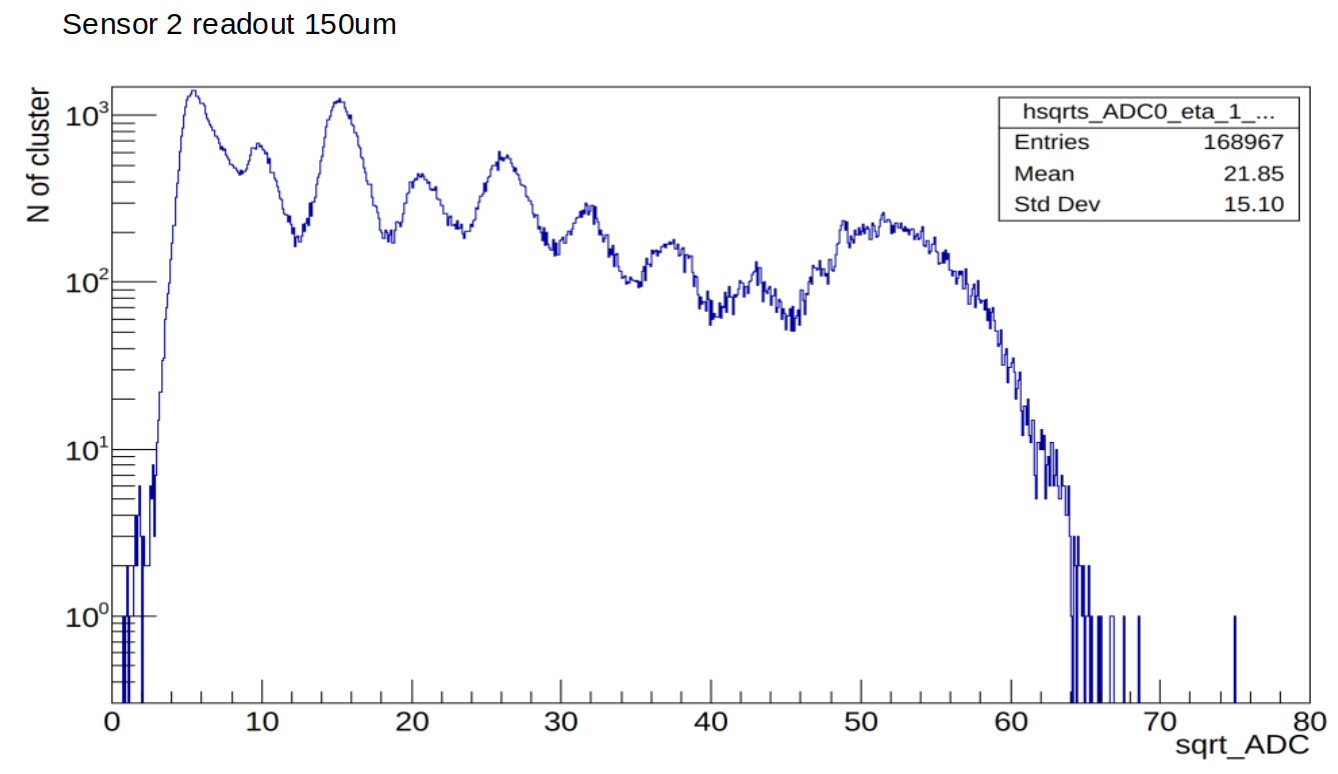 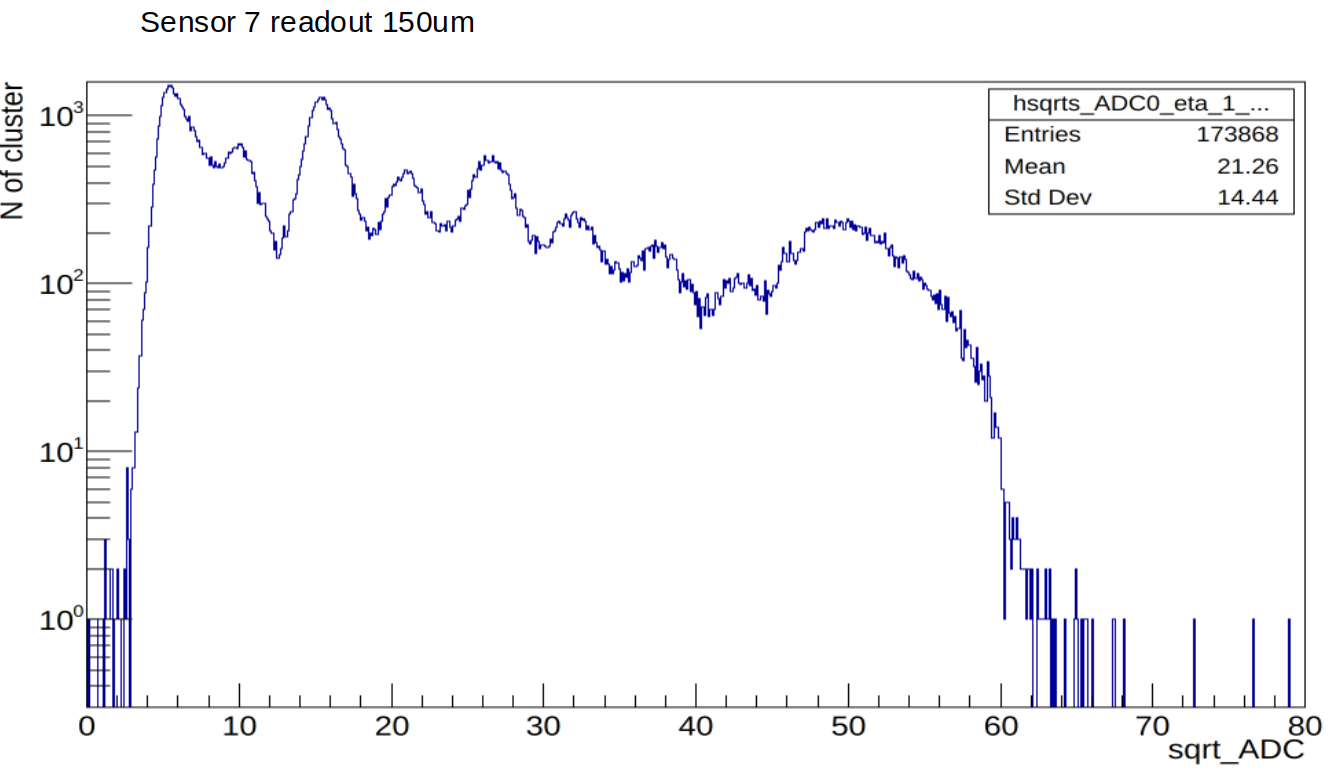 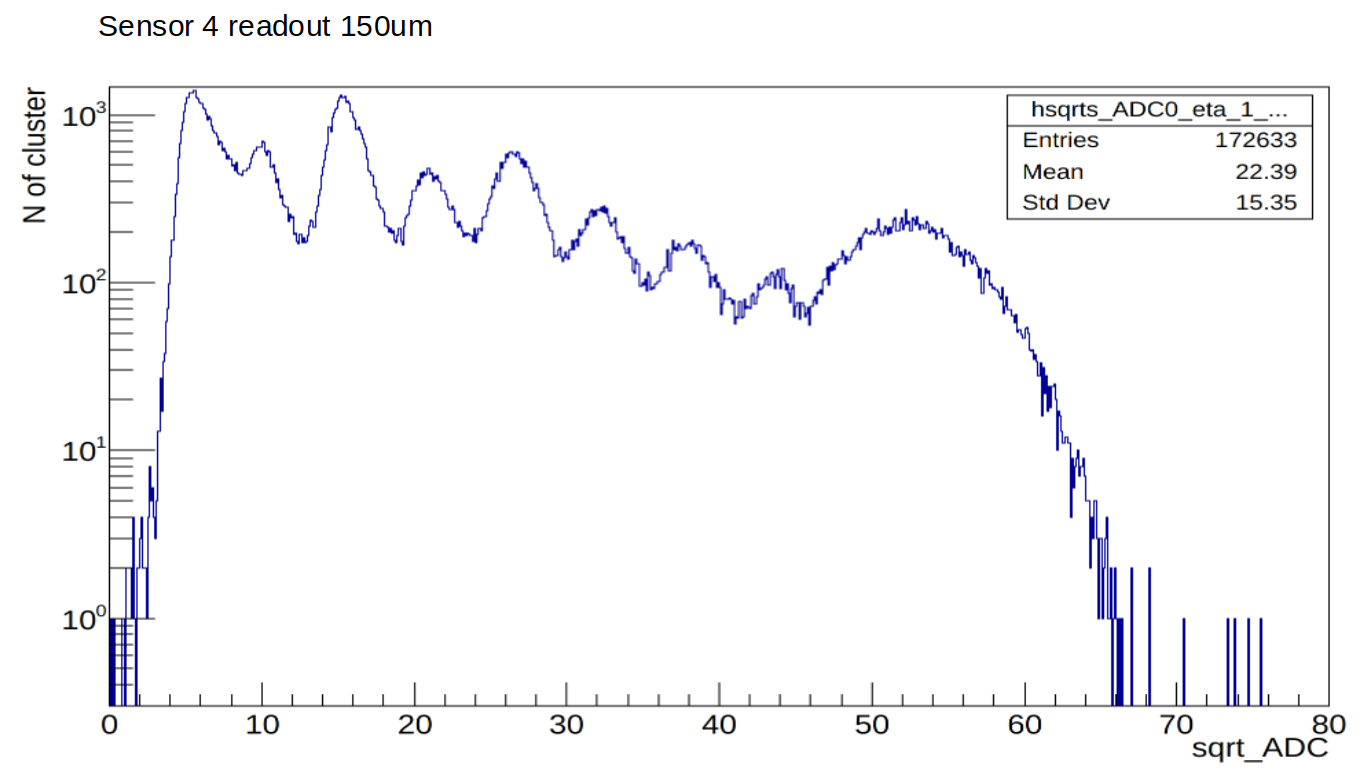 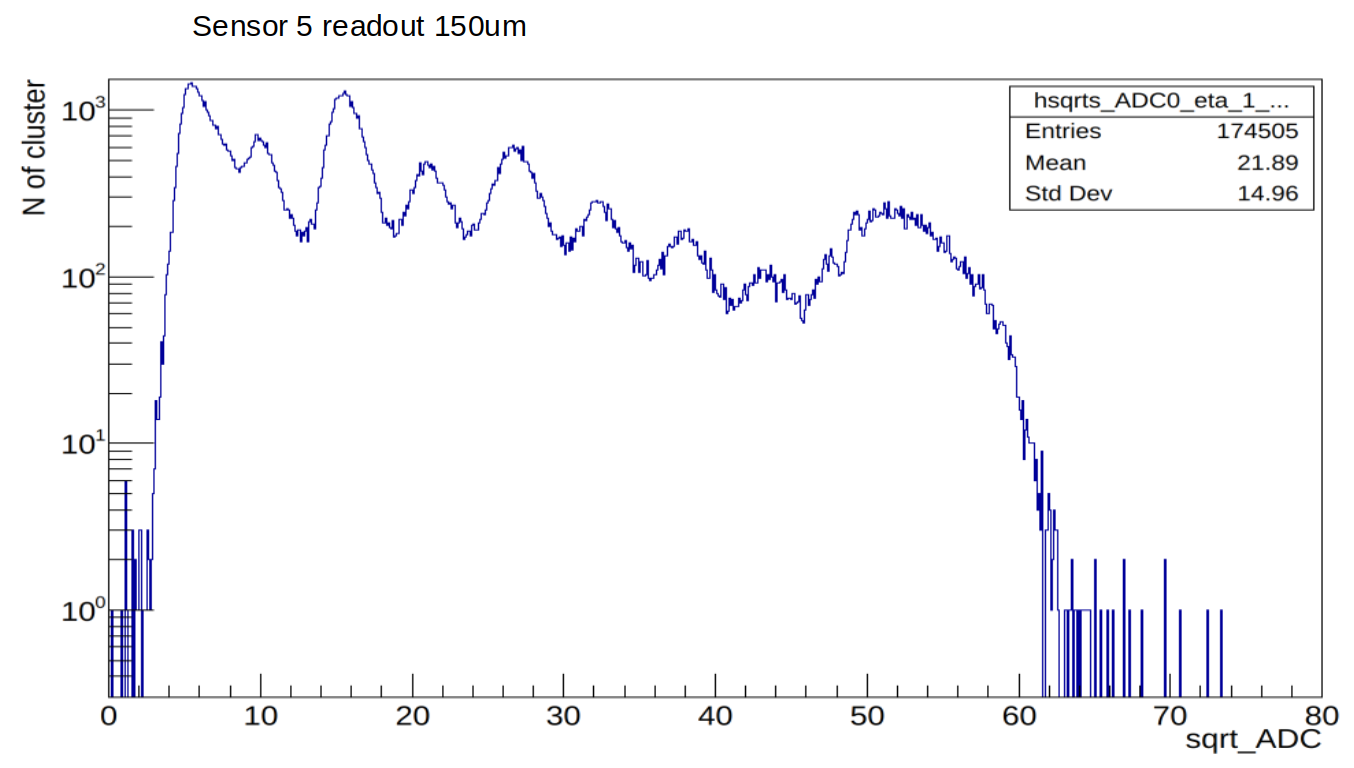 Data Format
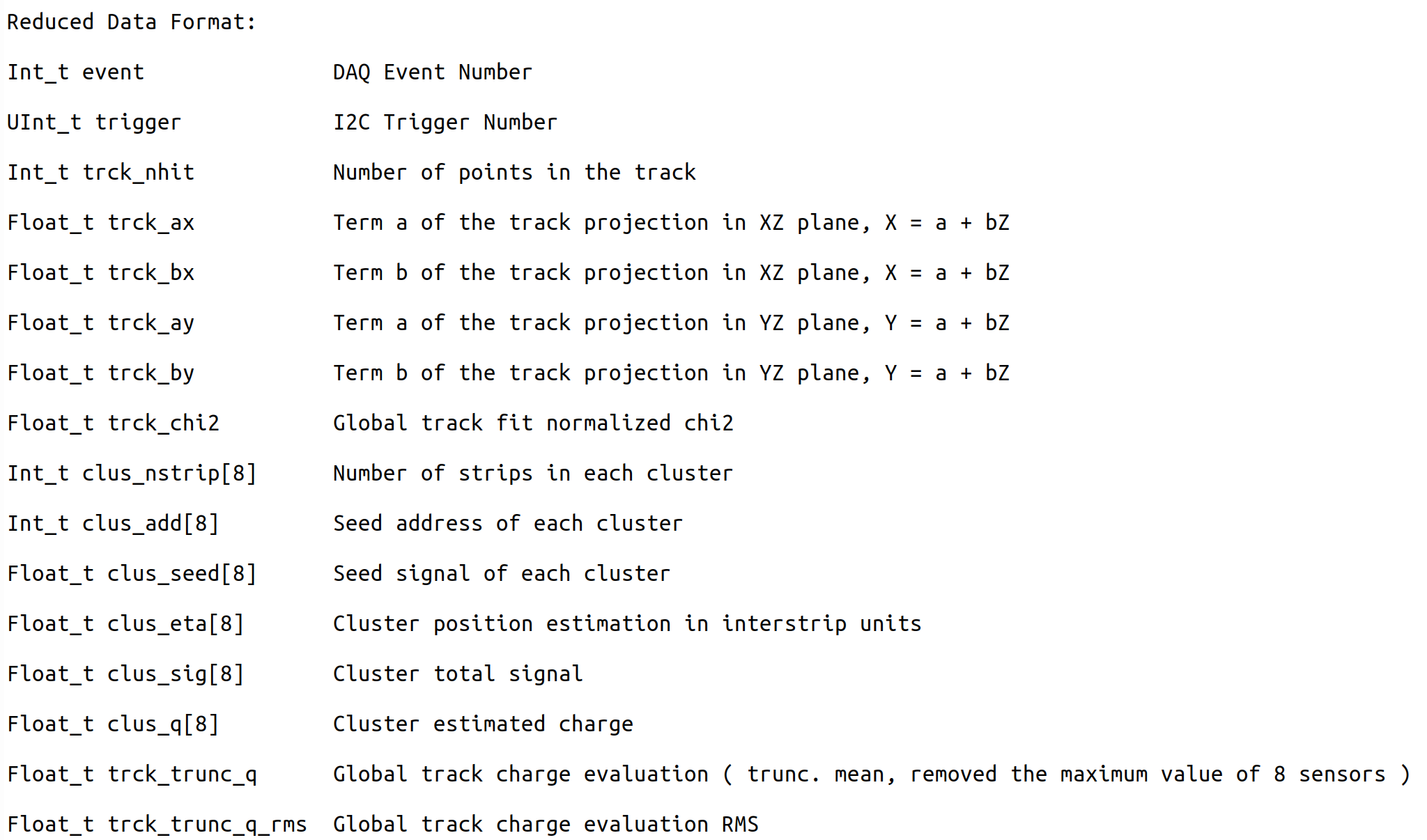 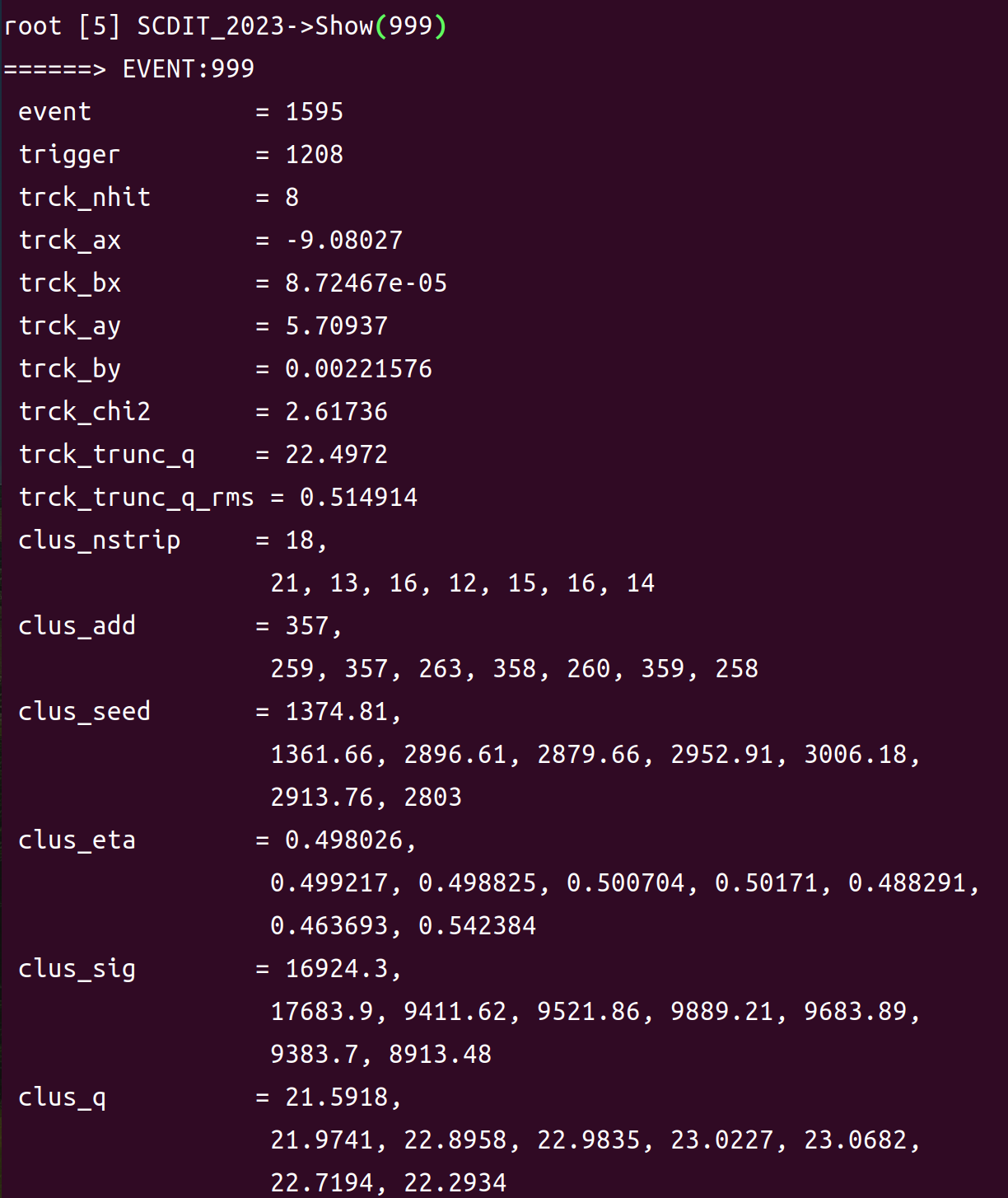 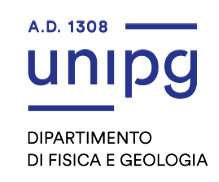 17
Gain correction
Before Gain correction
After Gain correction
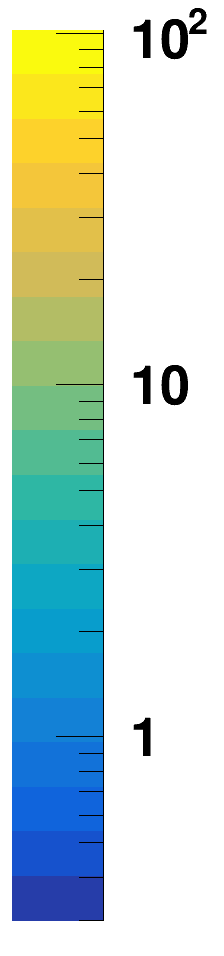 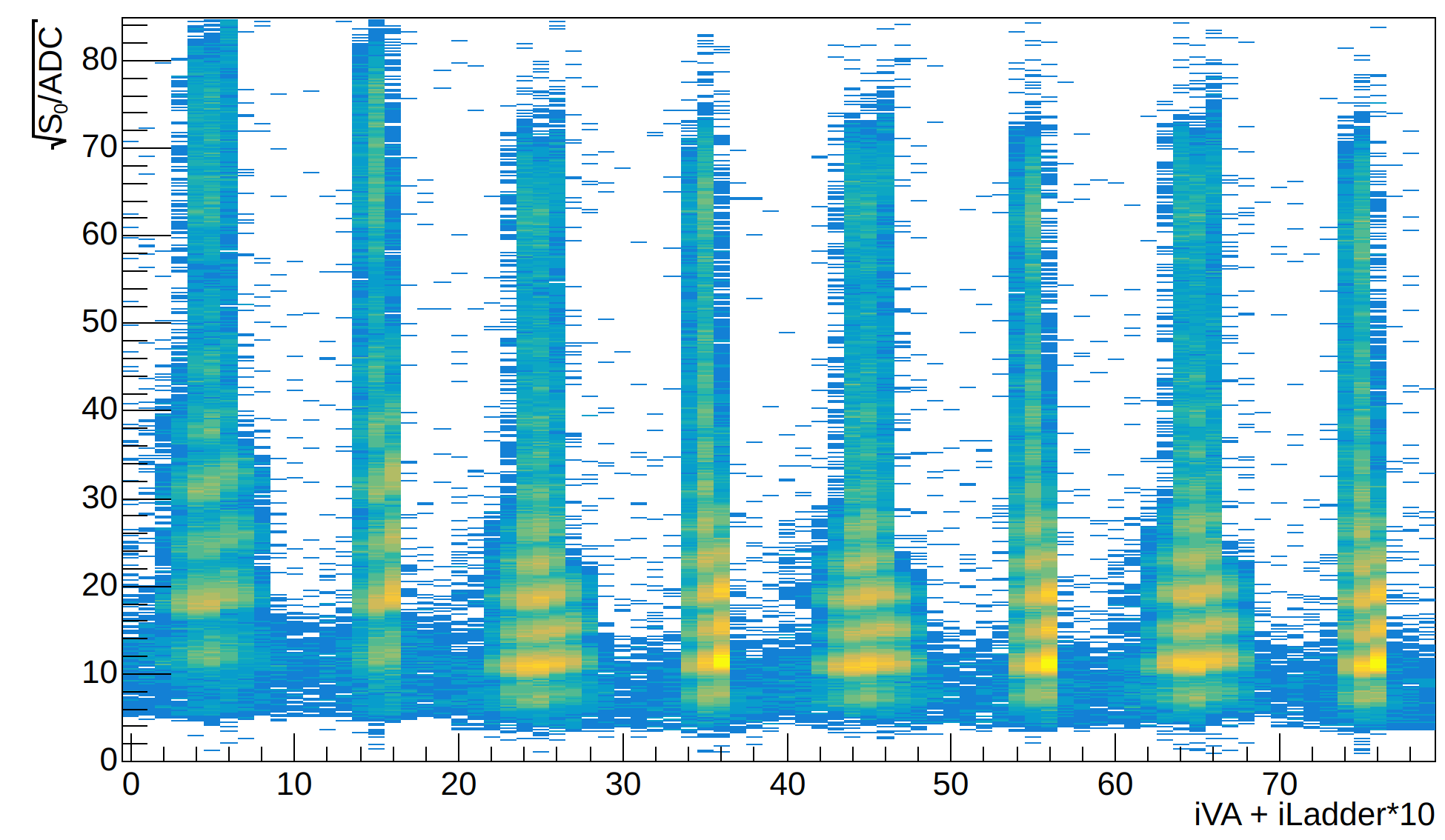 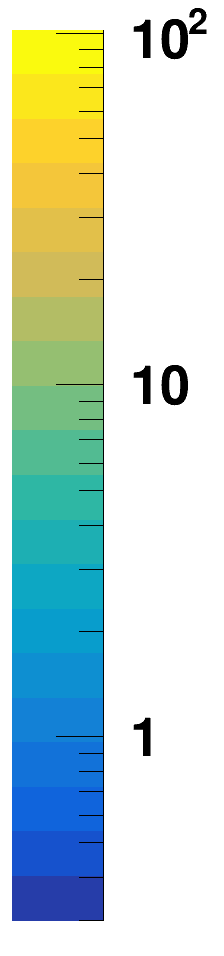 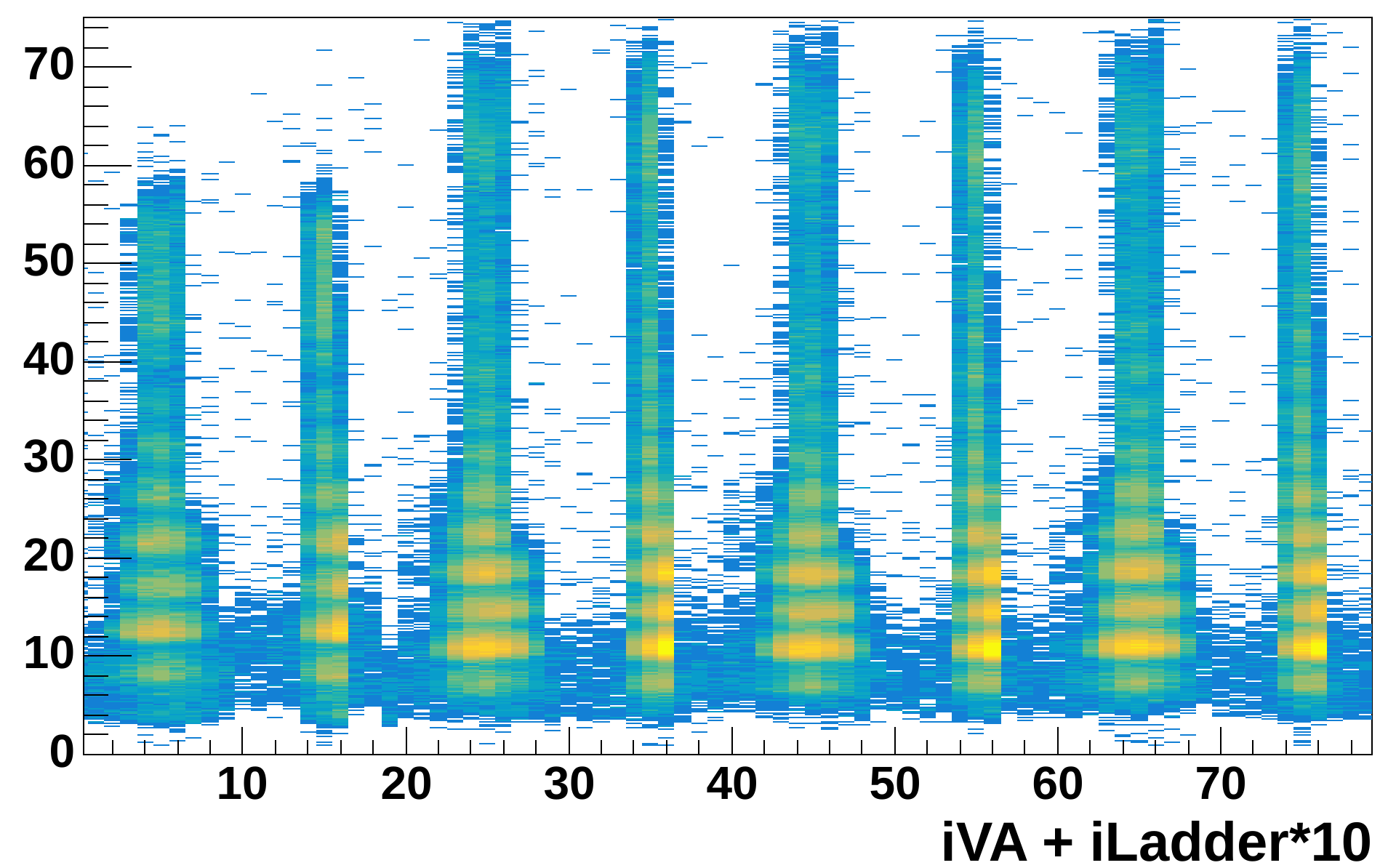 Note: Beam Test 2023 HERD, run448
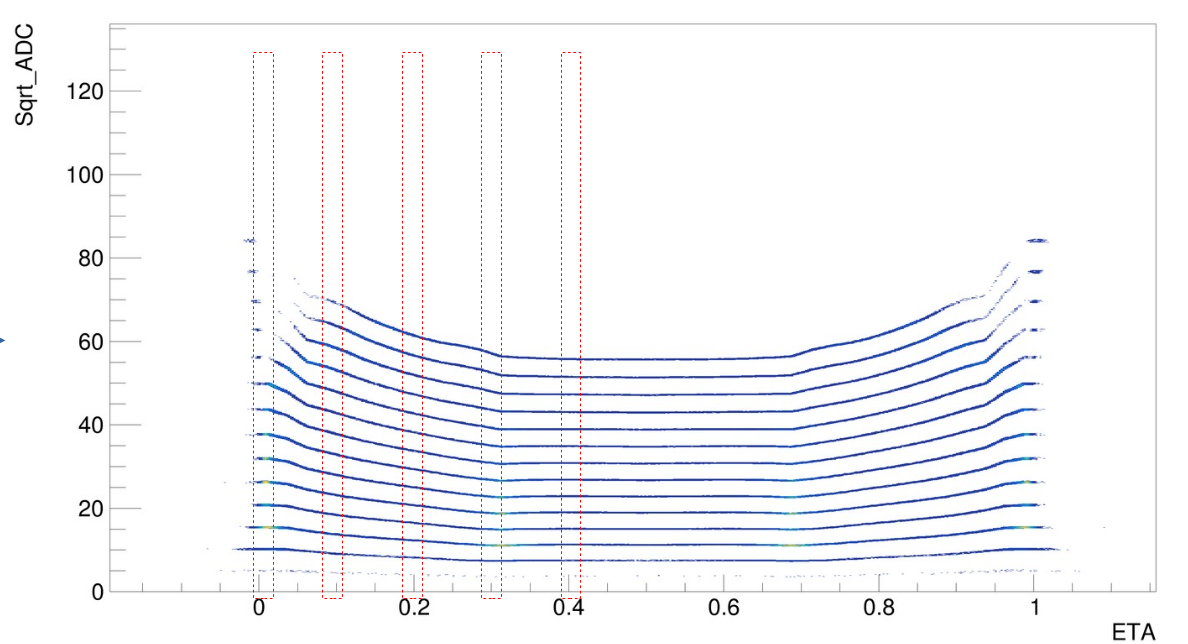 Process of Eta correction
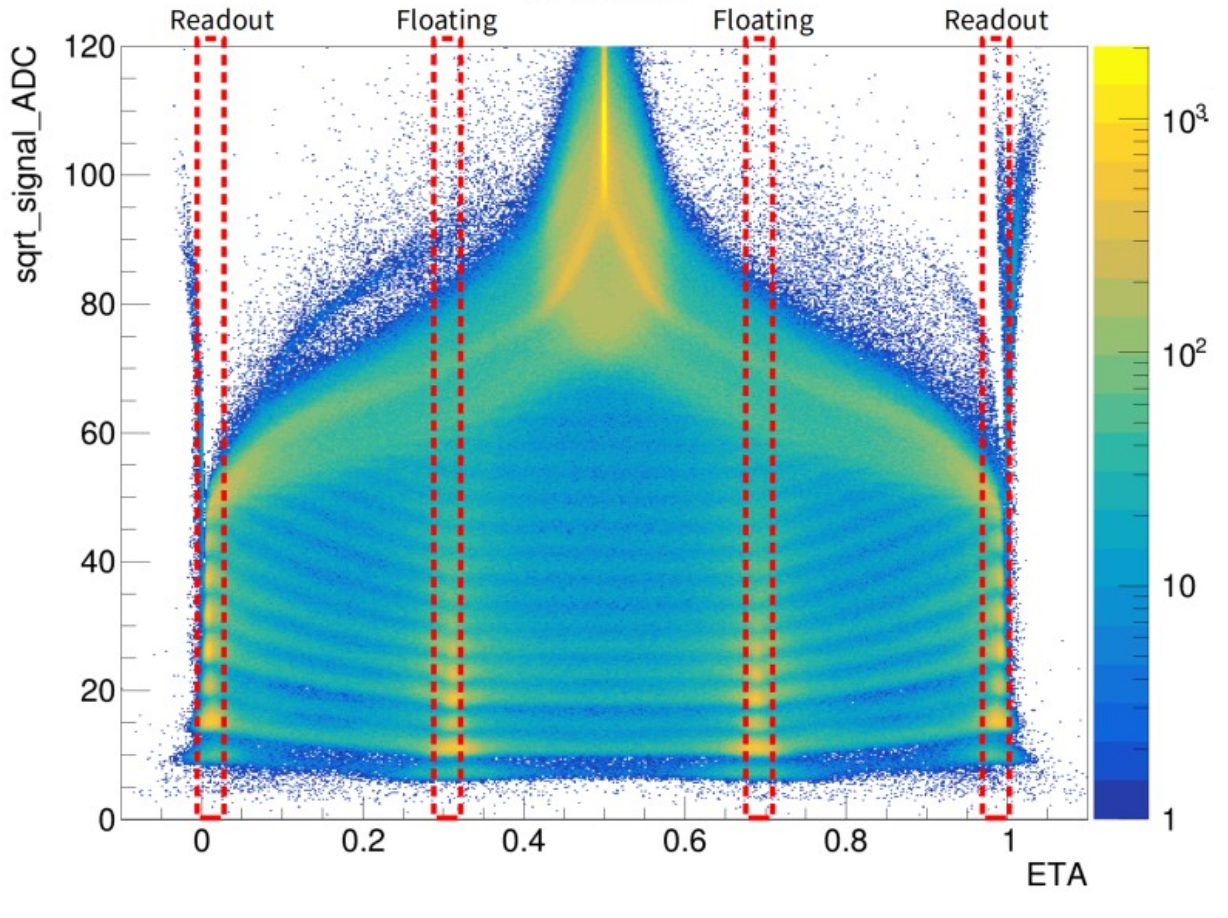 (1)
Find the charge line
Calculate the ratio Z/√ADC for each bin each Z (e.g. I did only 4 bins)
Calculate the ratio for all bins , we can get the conversion function (the z-axis represents the ratio Z/ √ADC)
(2)
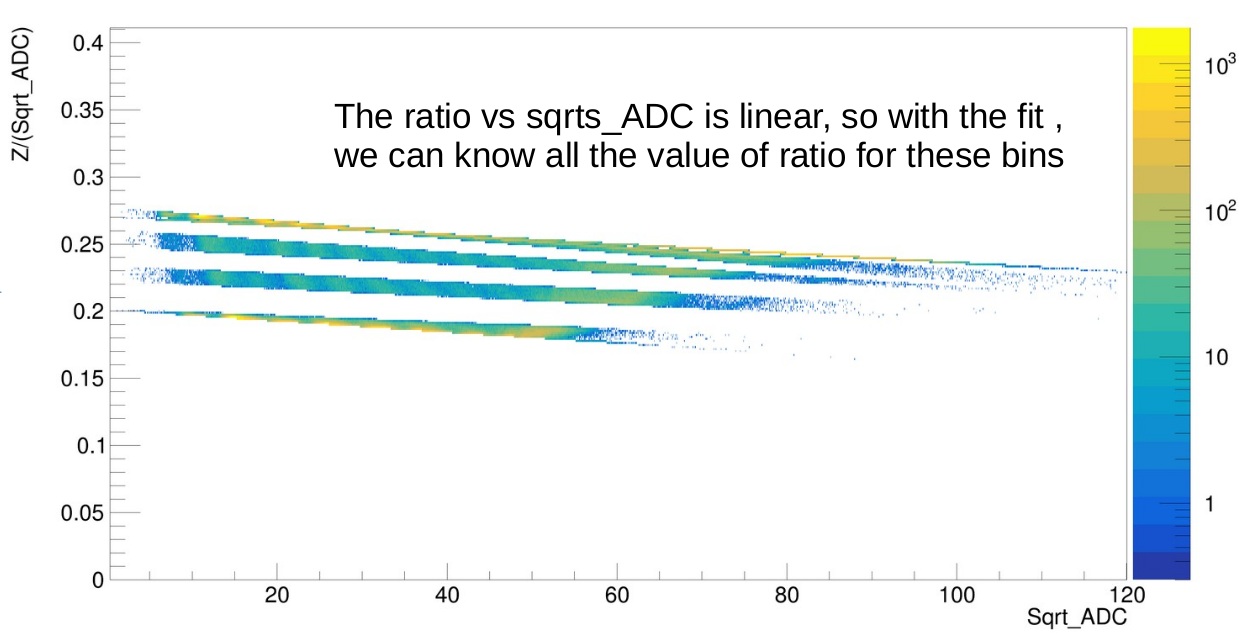 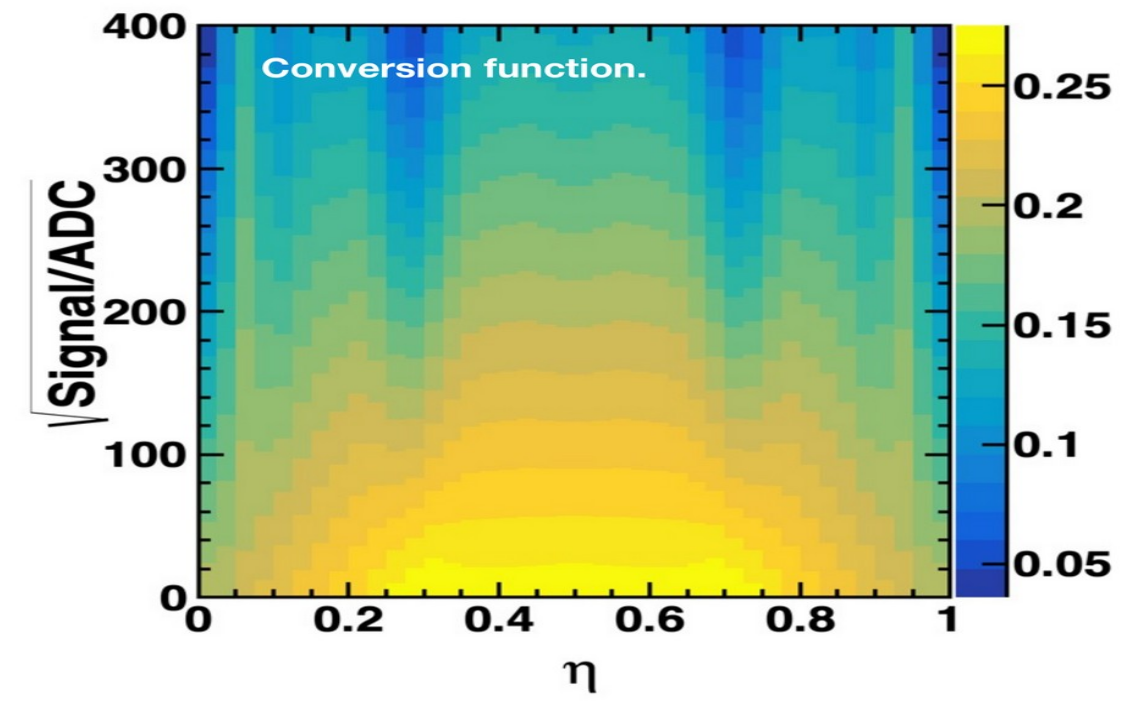 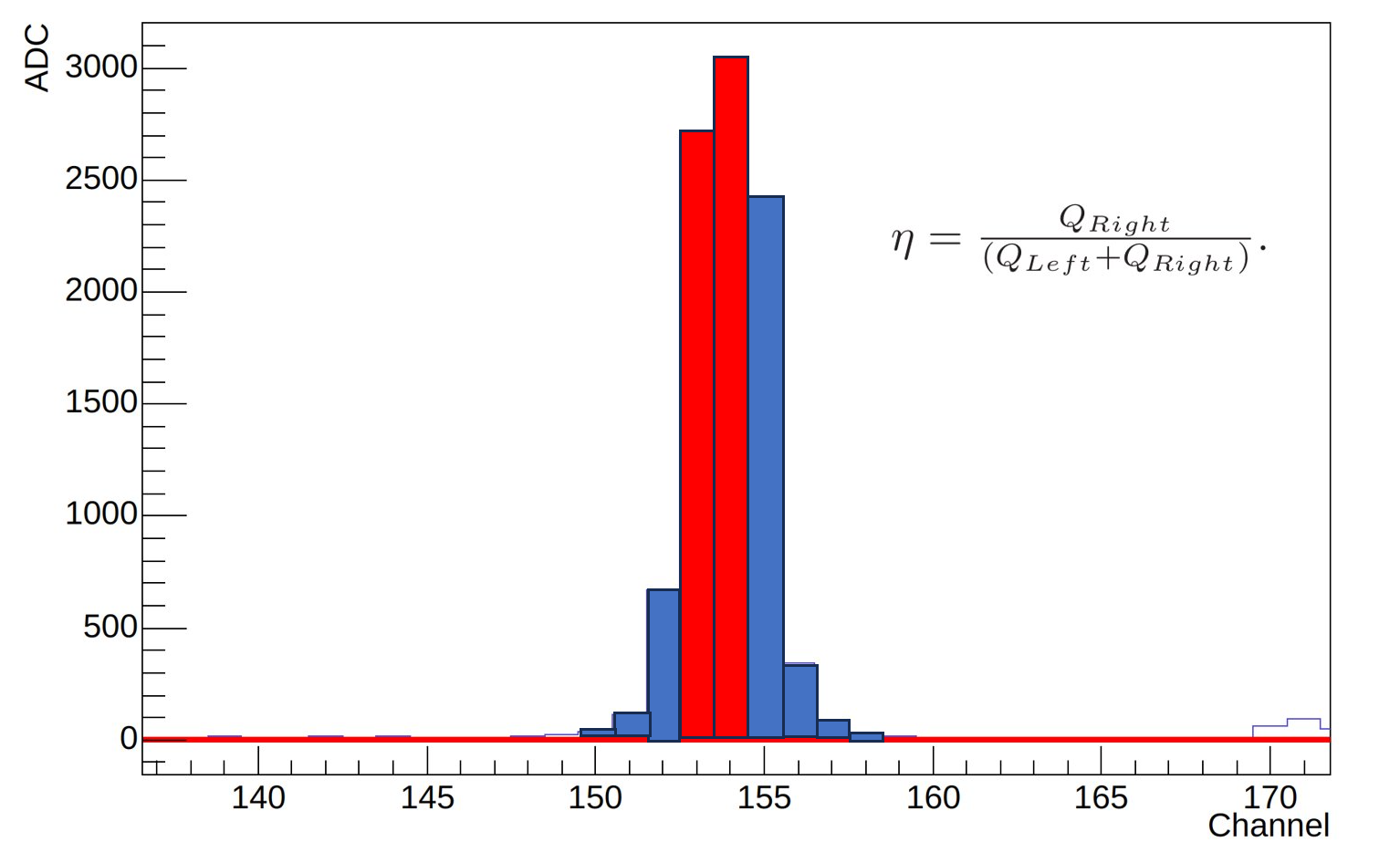 (3)
The eta function is defined as the ratio between the charge collected on the right strip of the two largest signal strips and the total charge collected on both the two largest signal strips
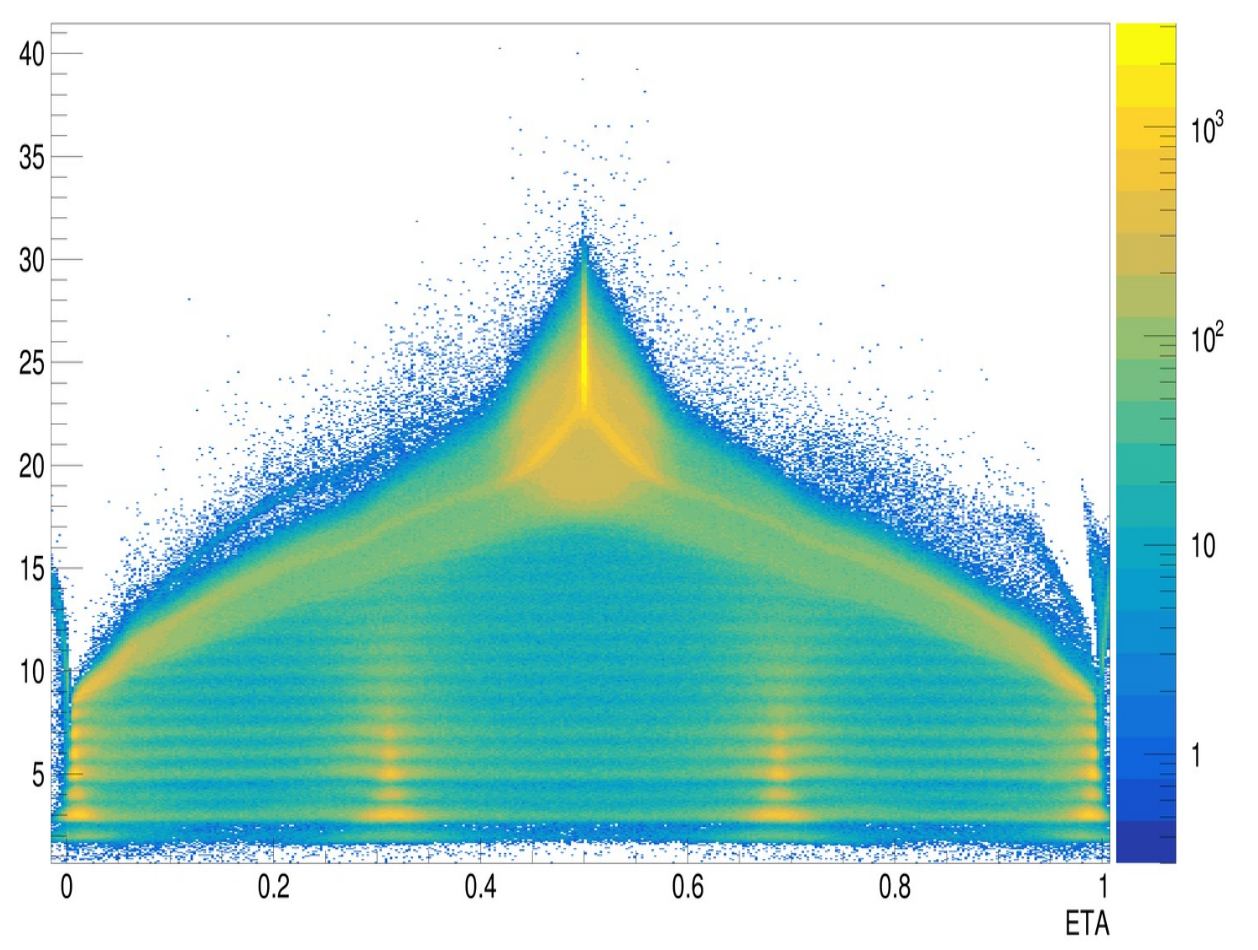 z
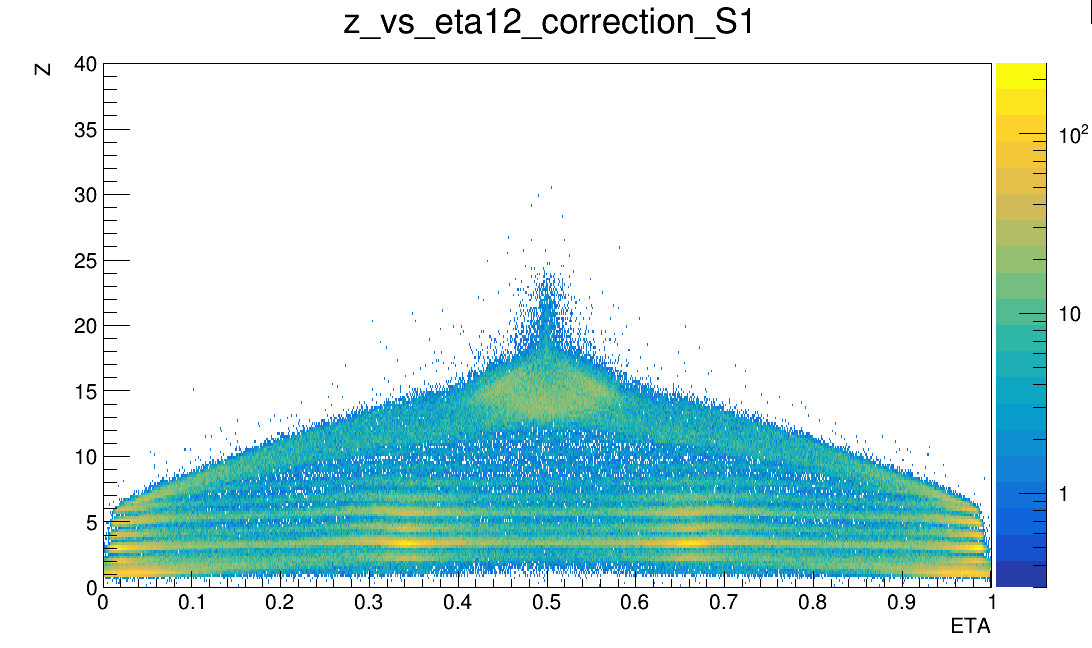 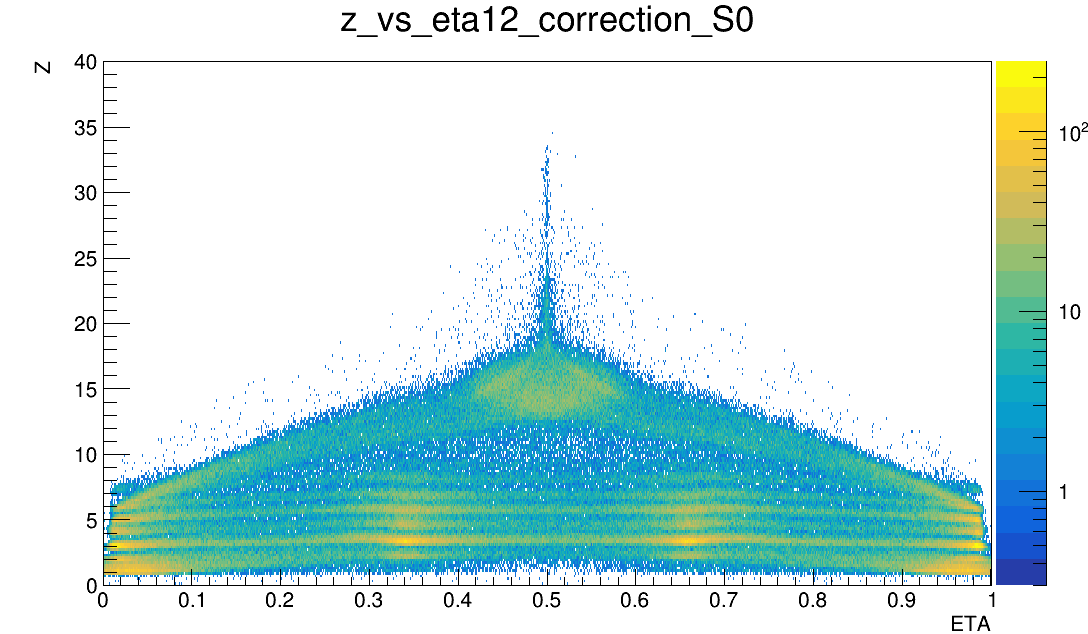 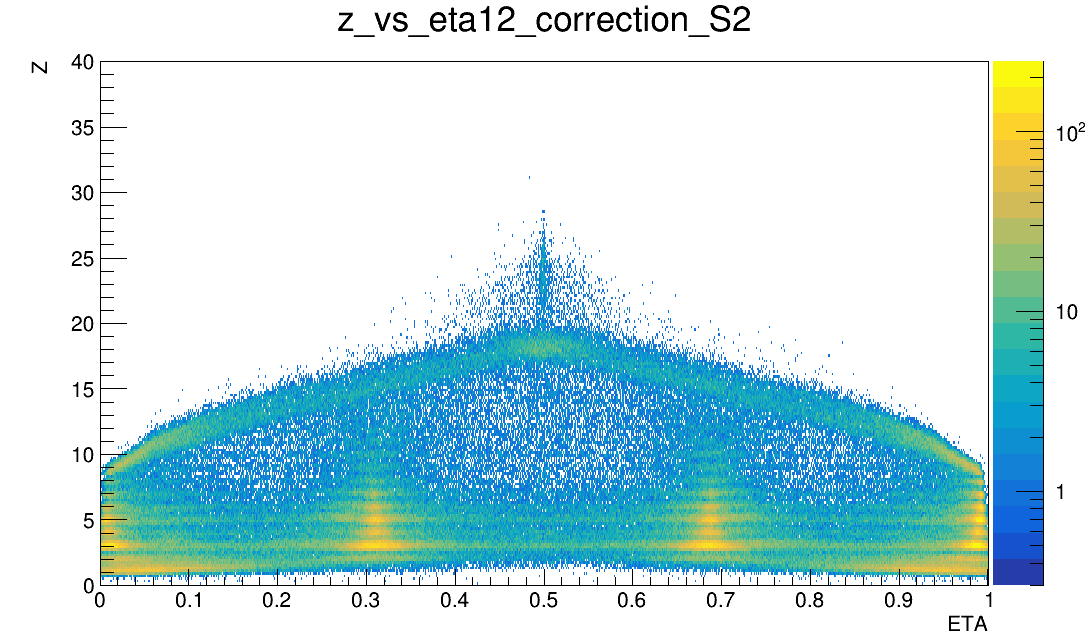 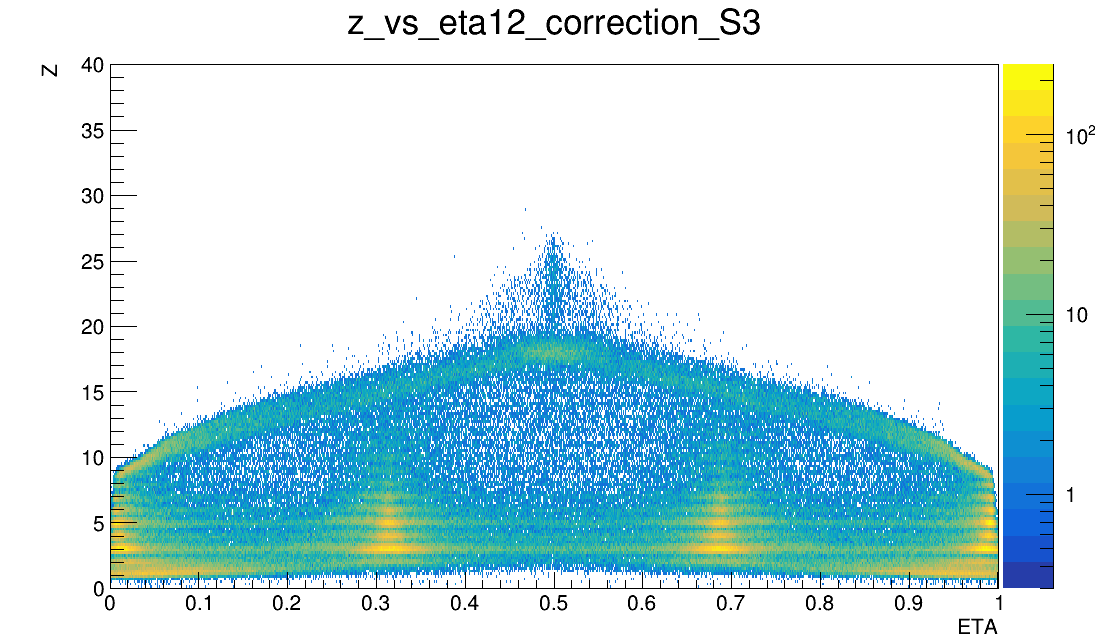 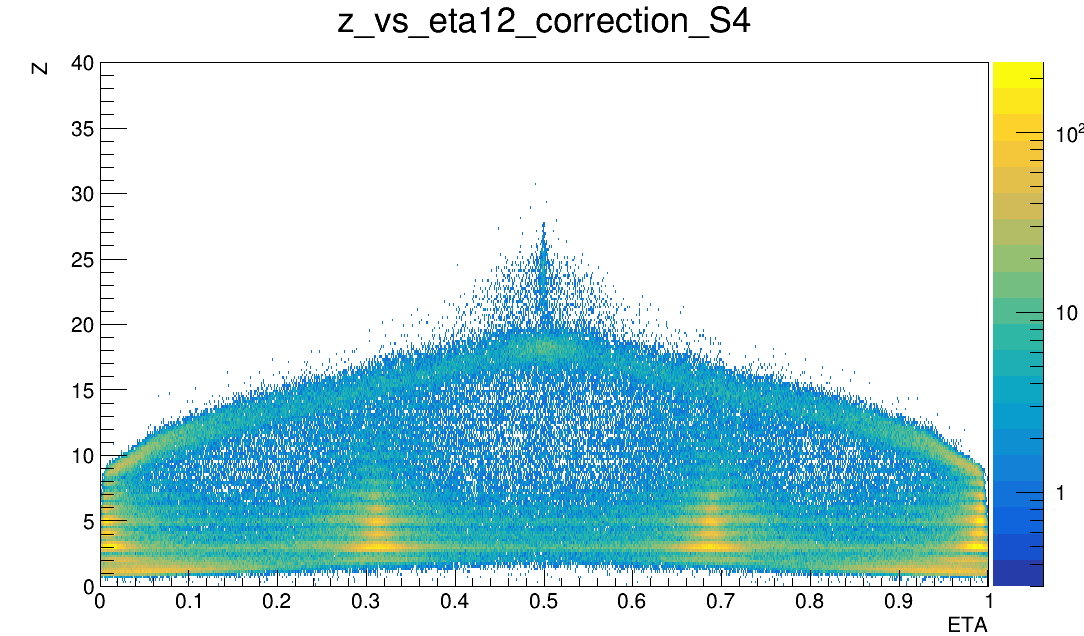 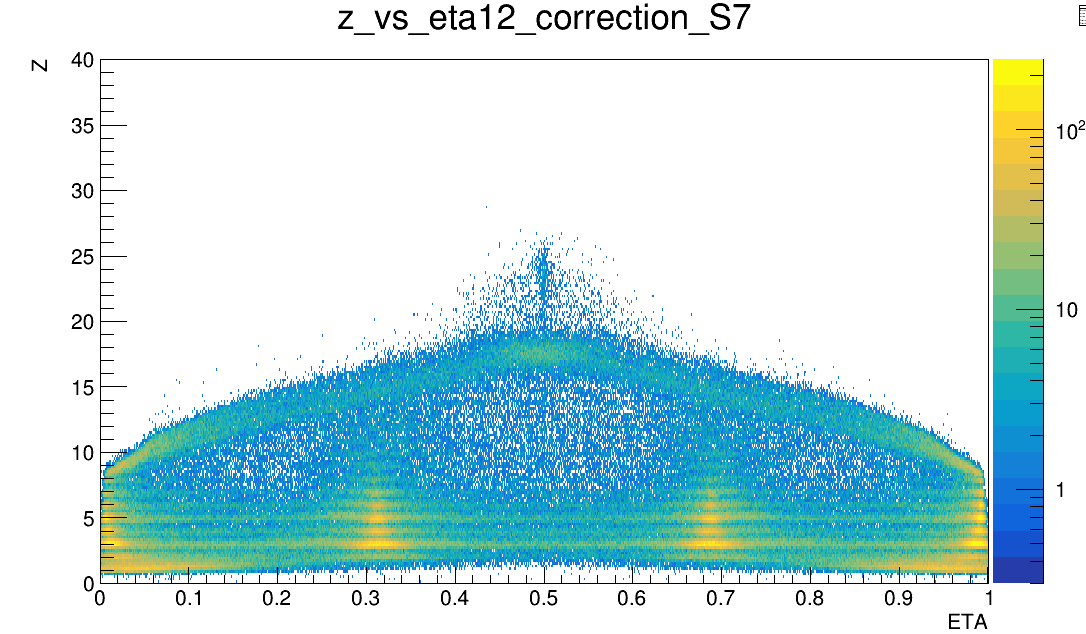 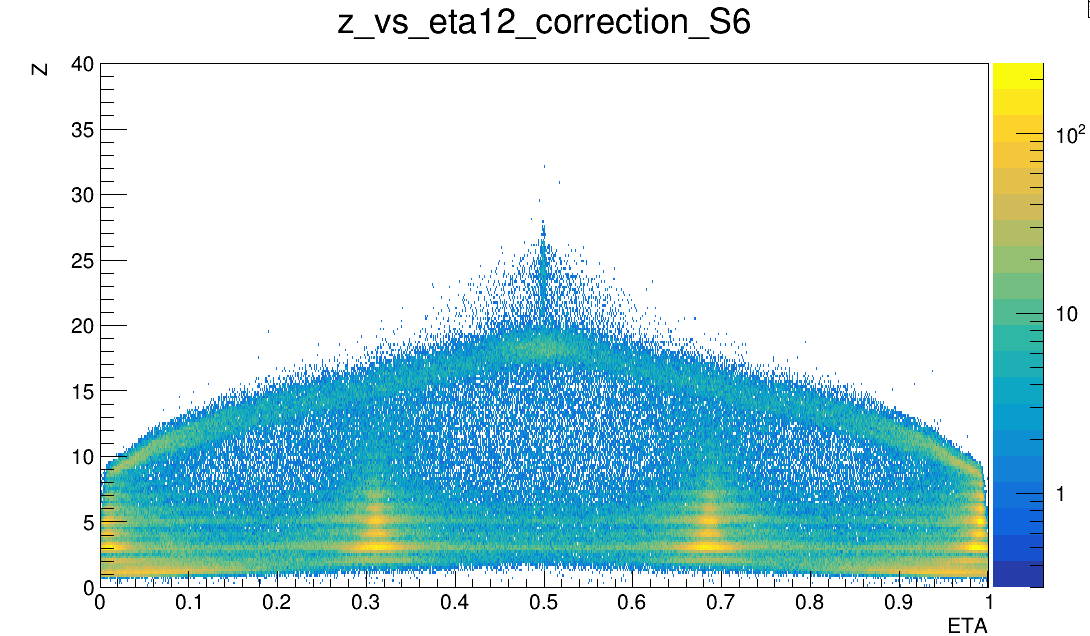 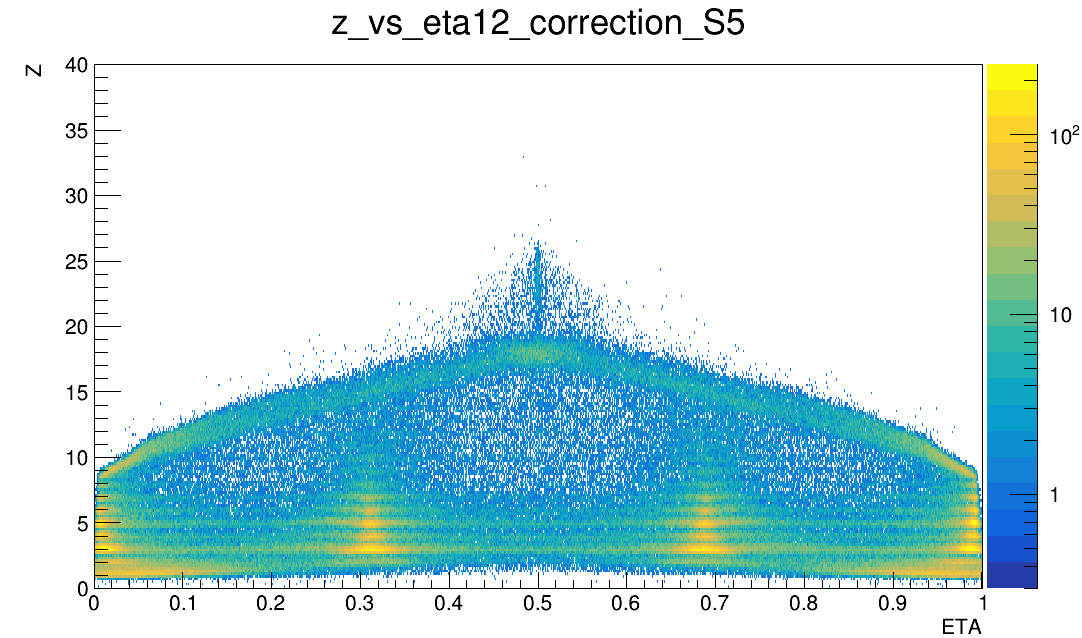 Note: Beam Test 2023 HERD, run448
Cluster estimated charge
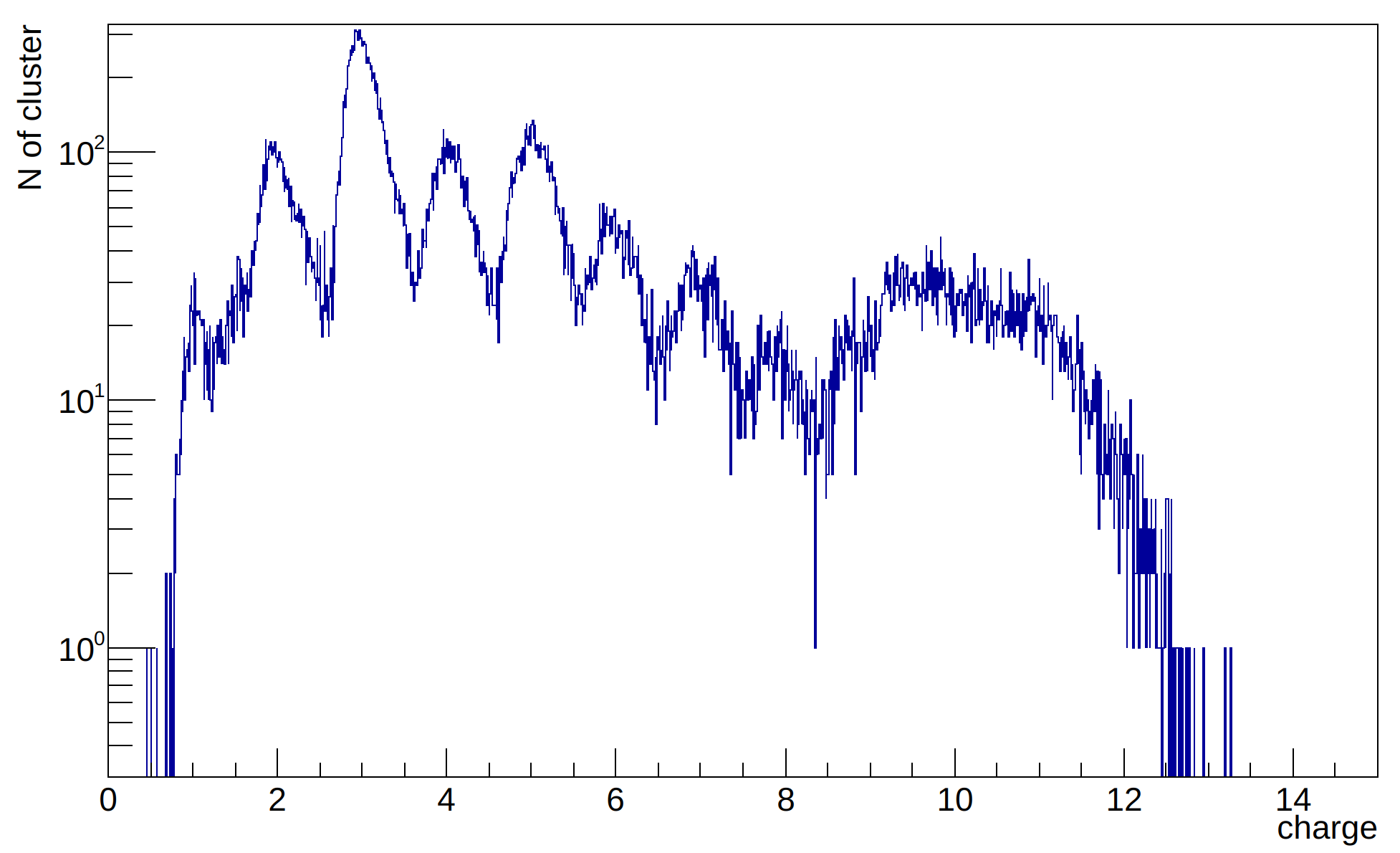 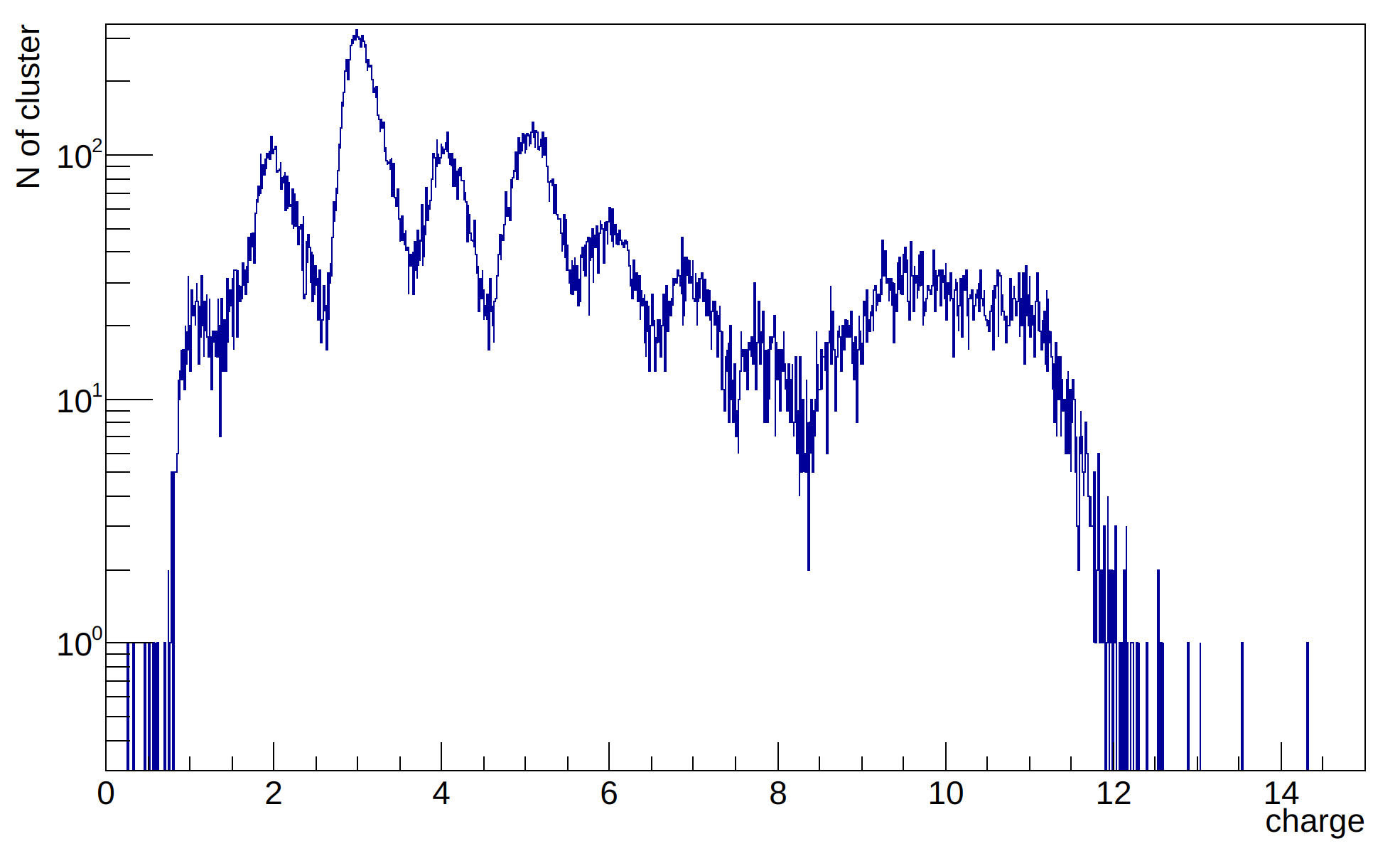 Sensor 0
Sensor 1
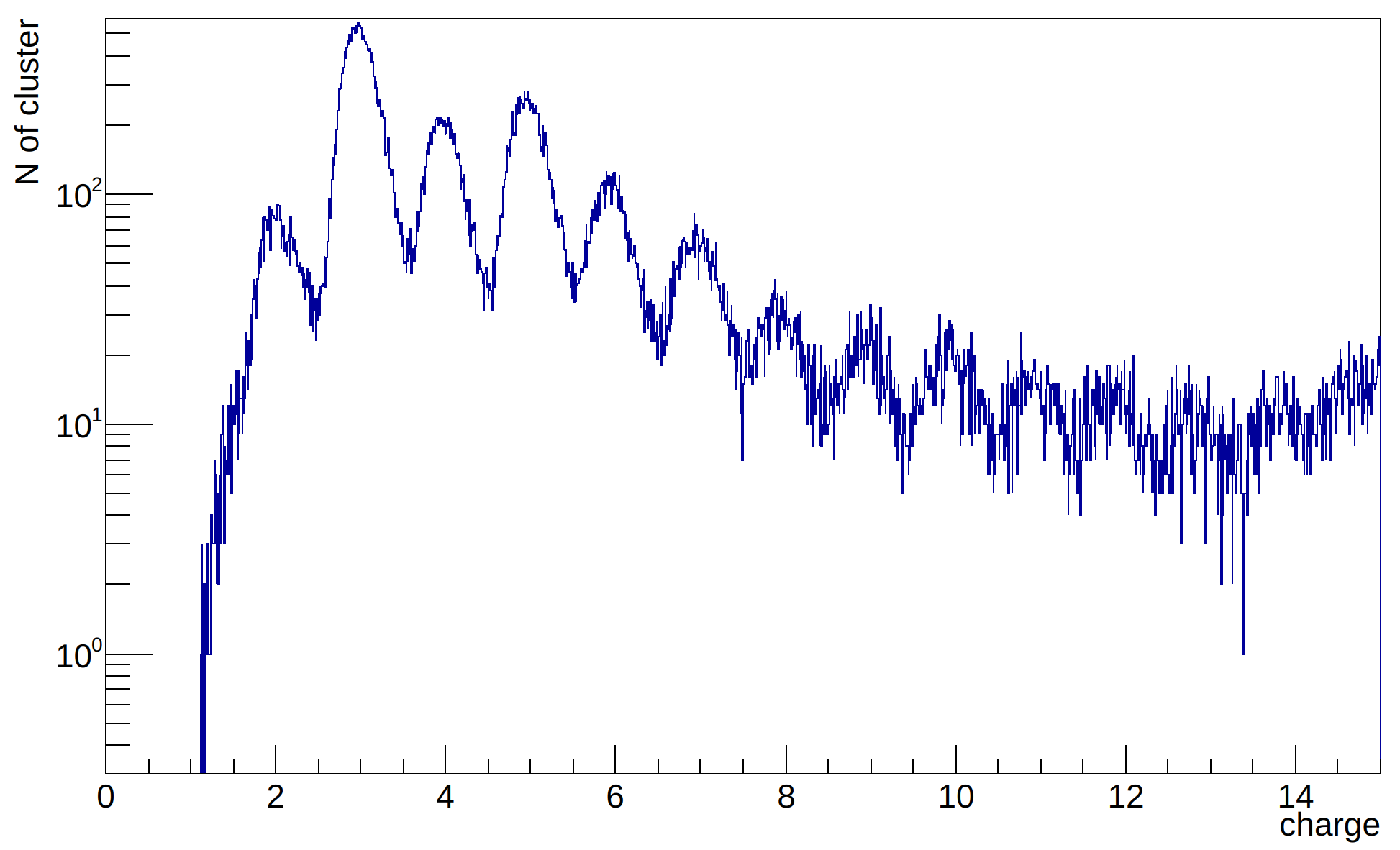 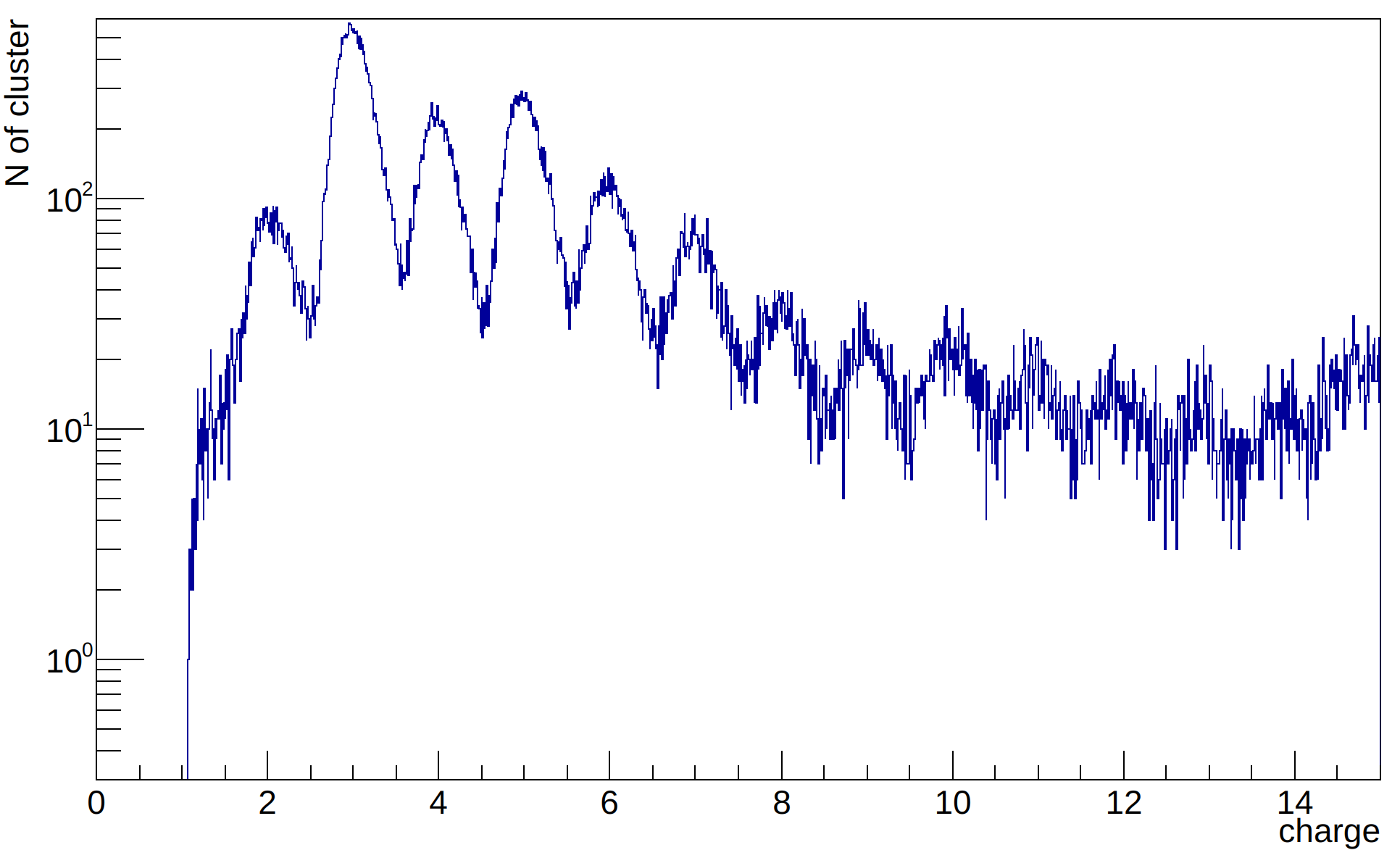 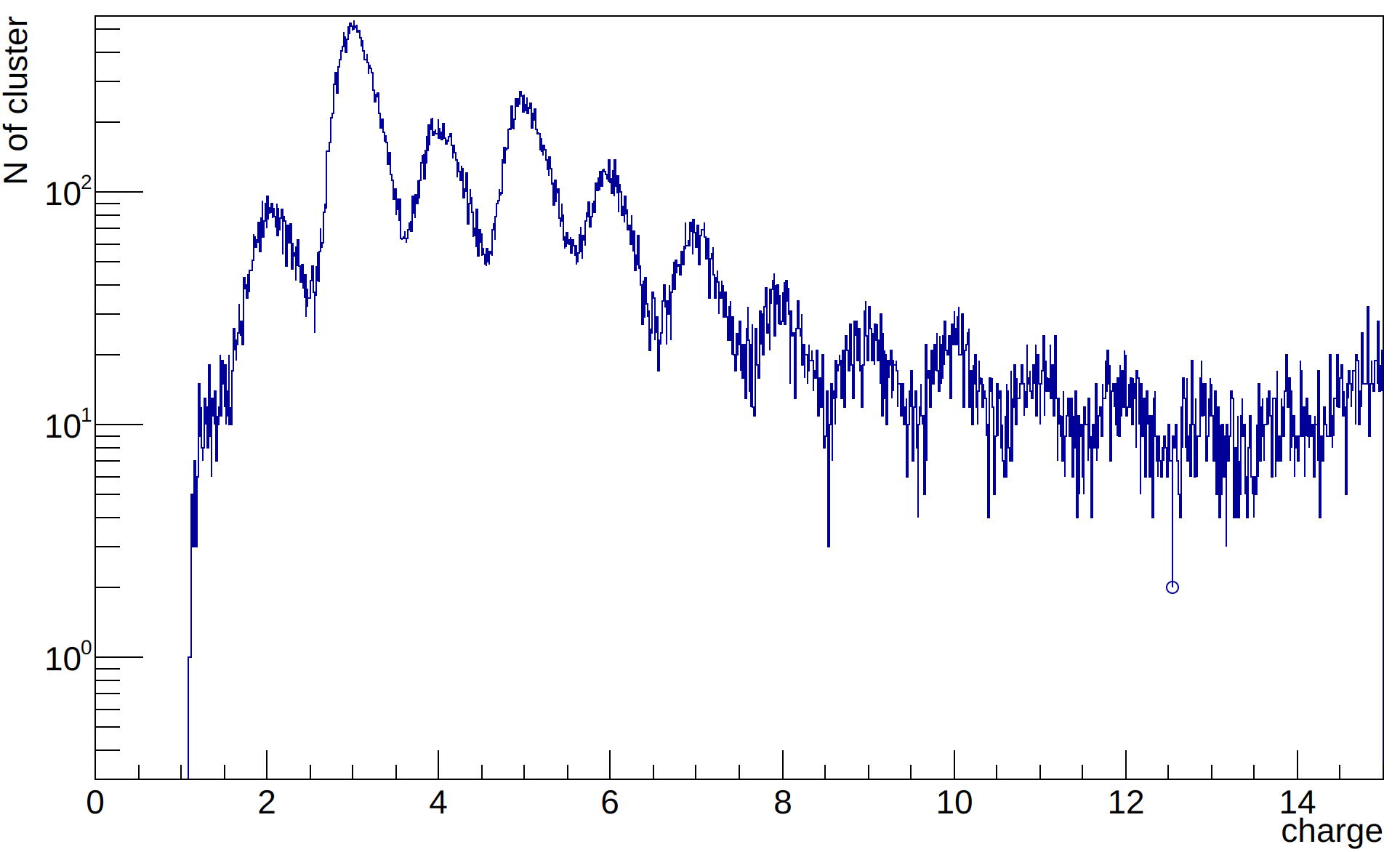 Sensor 4
Sensor 2
Sensor 3
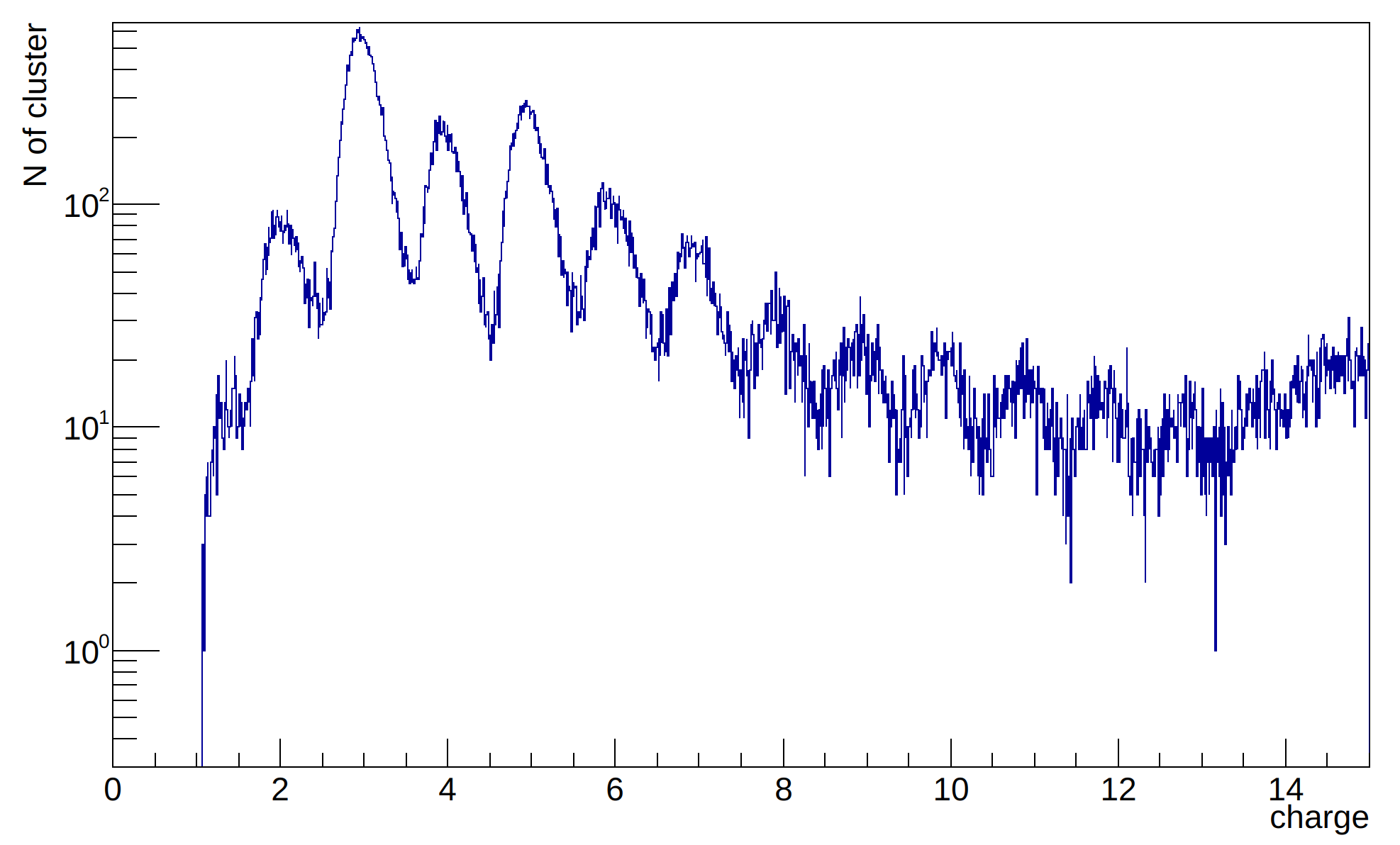 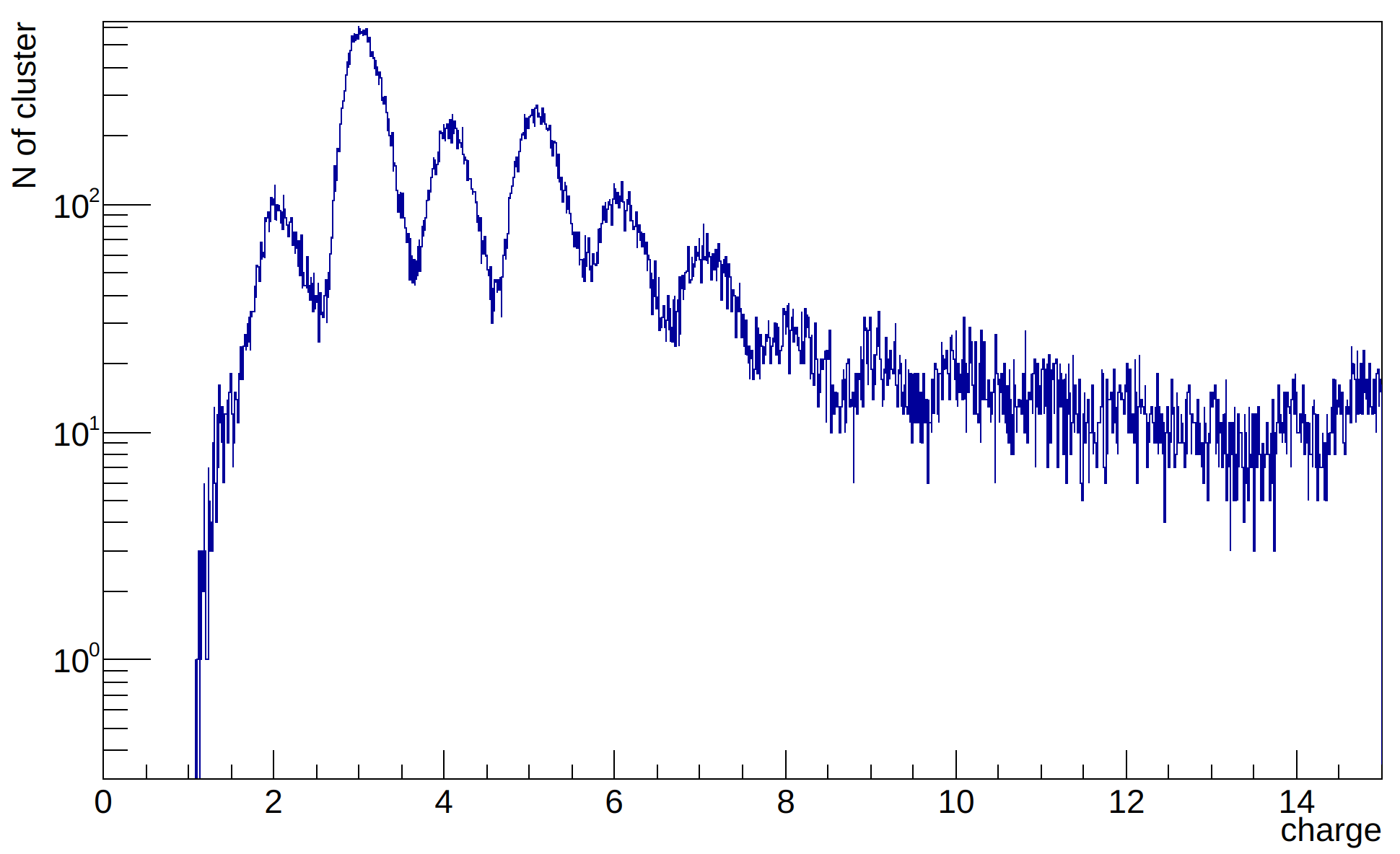 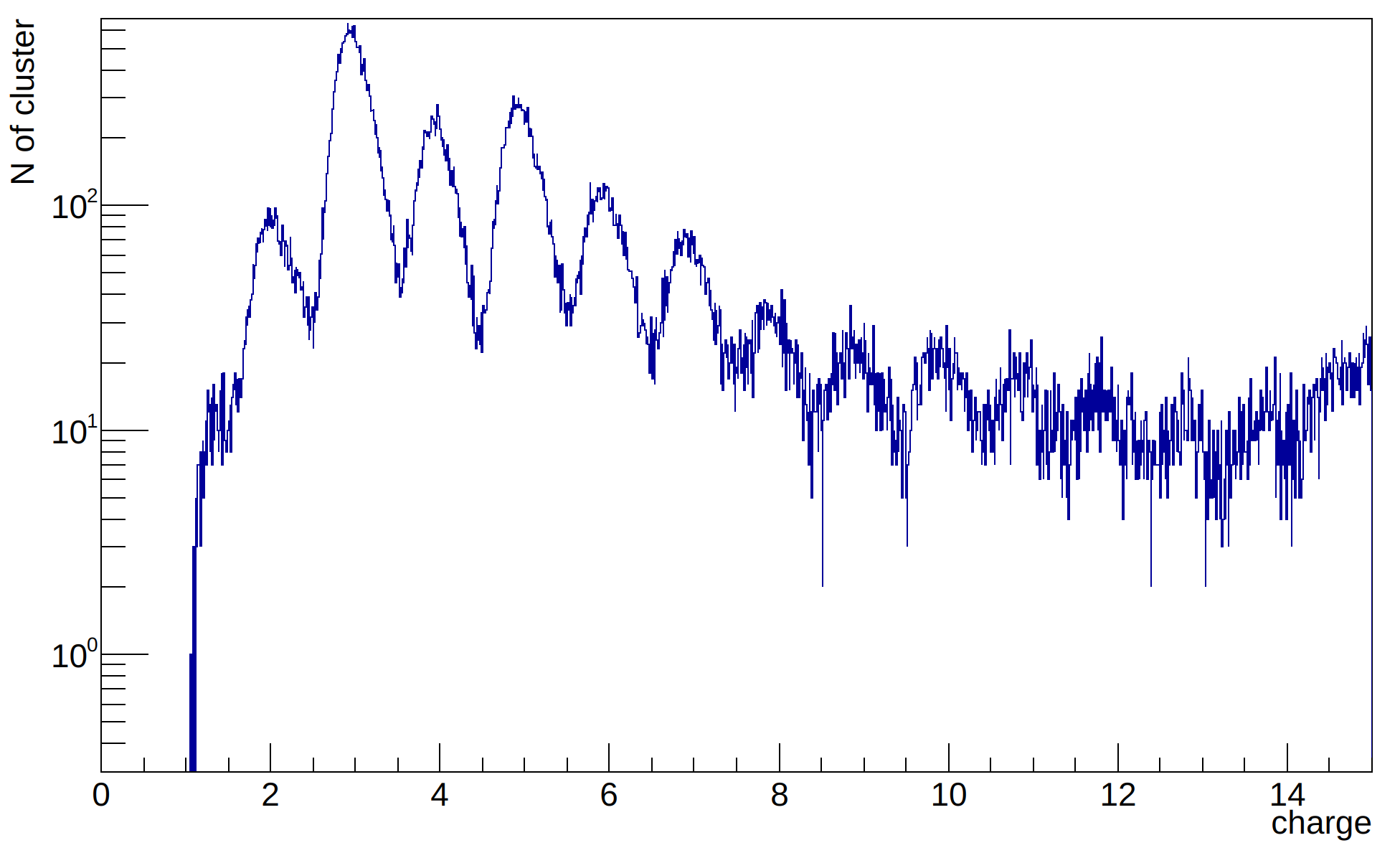 Sensor 5
Sensor 6
Sensor 7
21
Note: Beam Test 2023 HERD, run448
Data Format
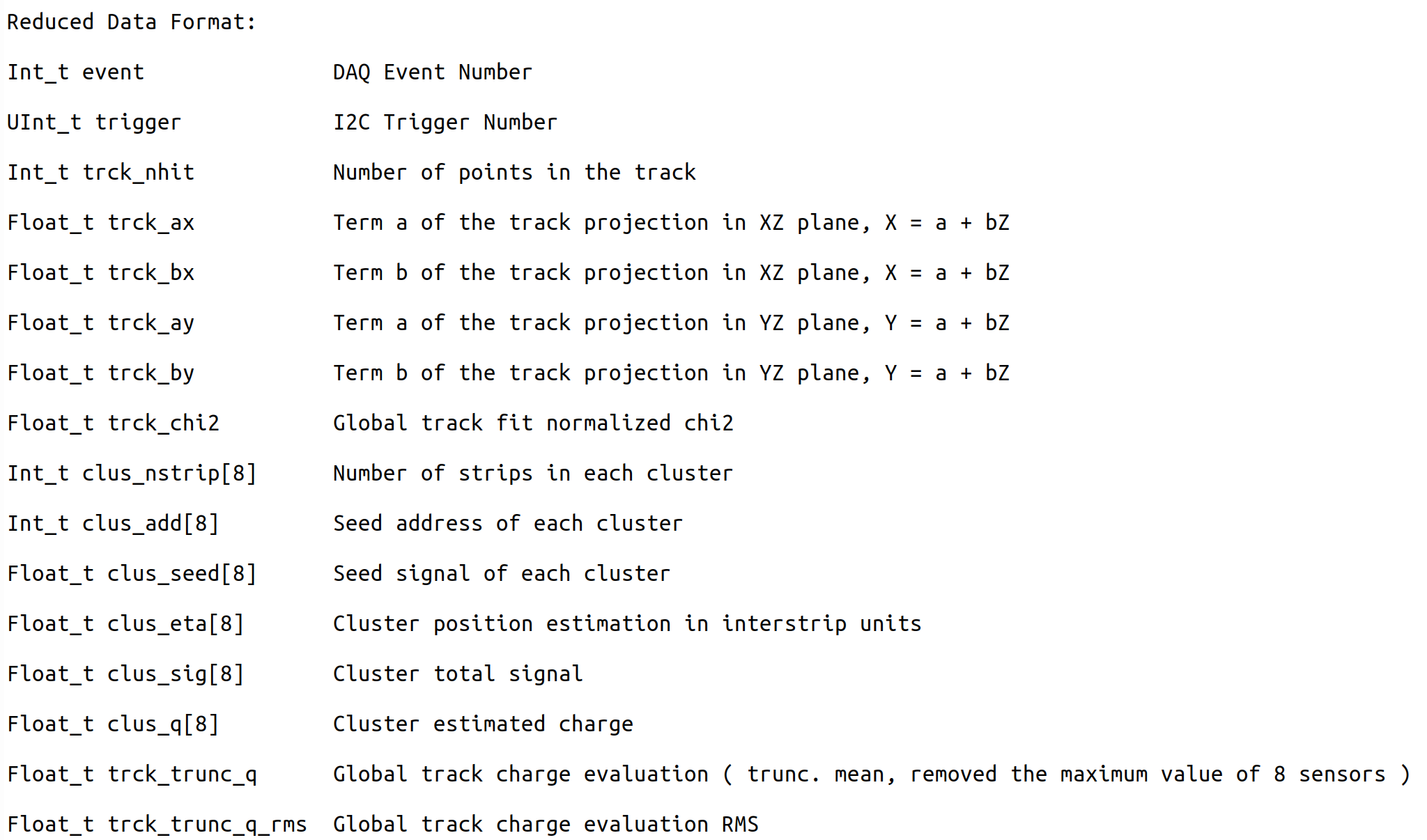 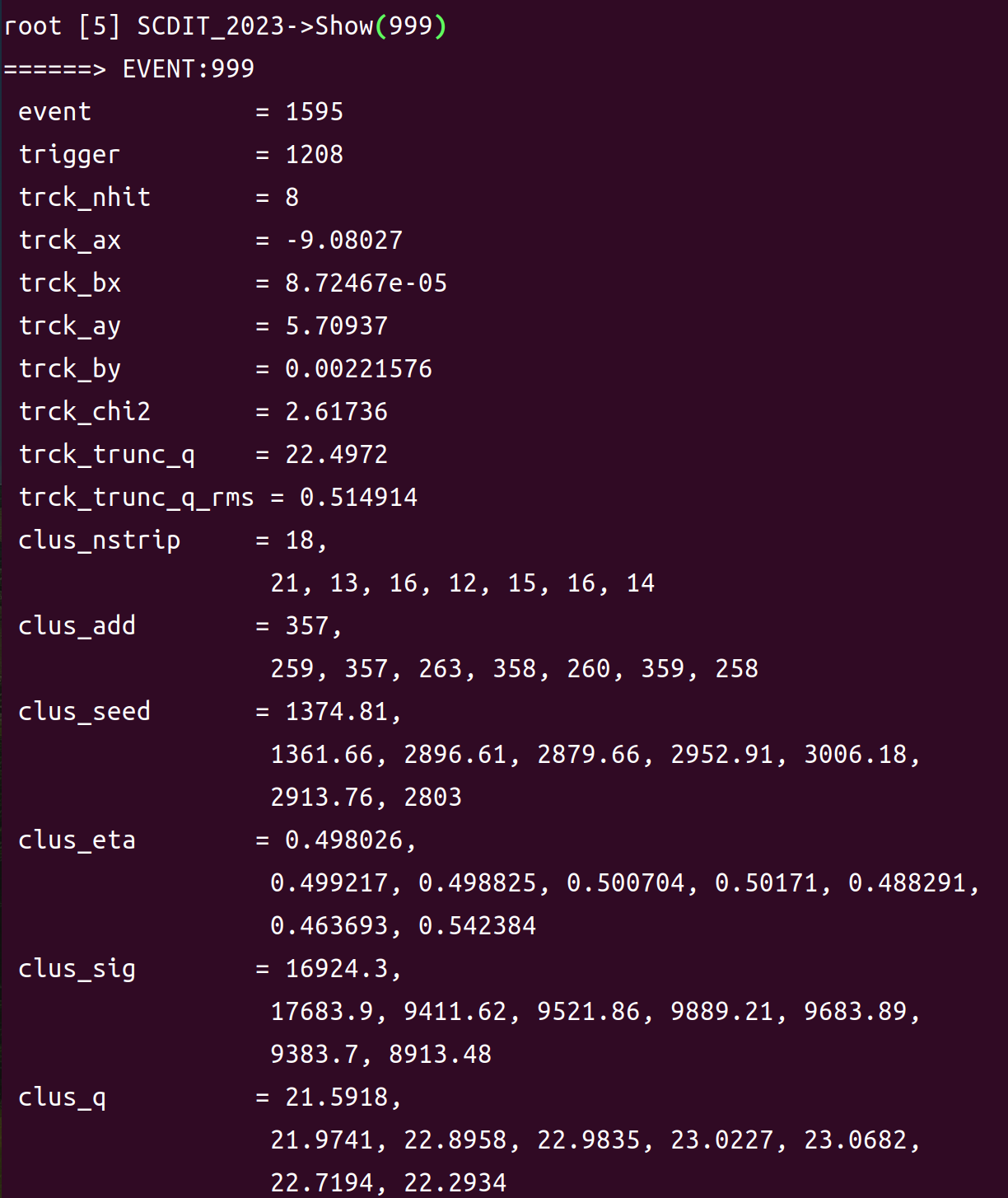 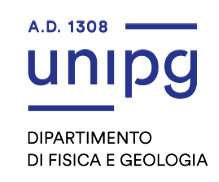 22
Global track charge evaluation ( trunc. mean)
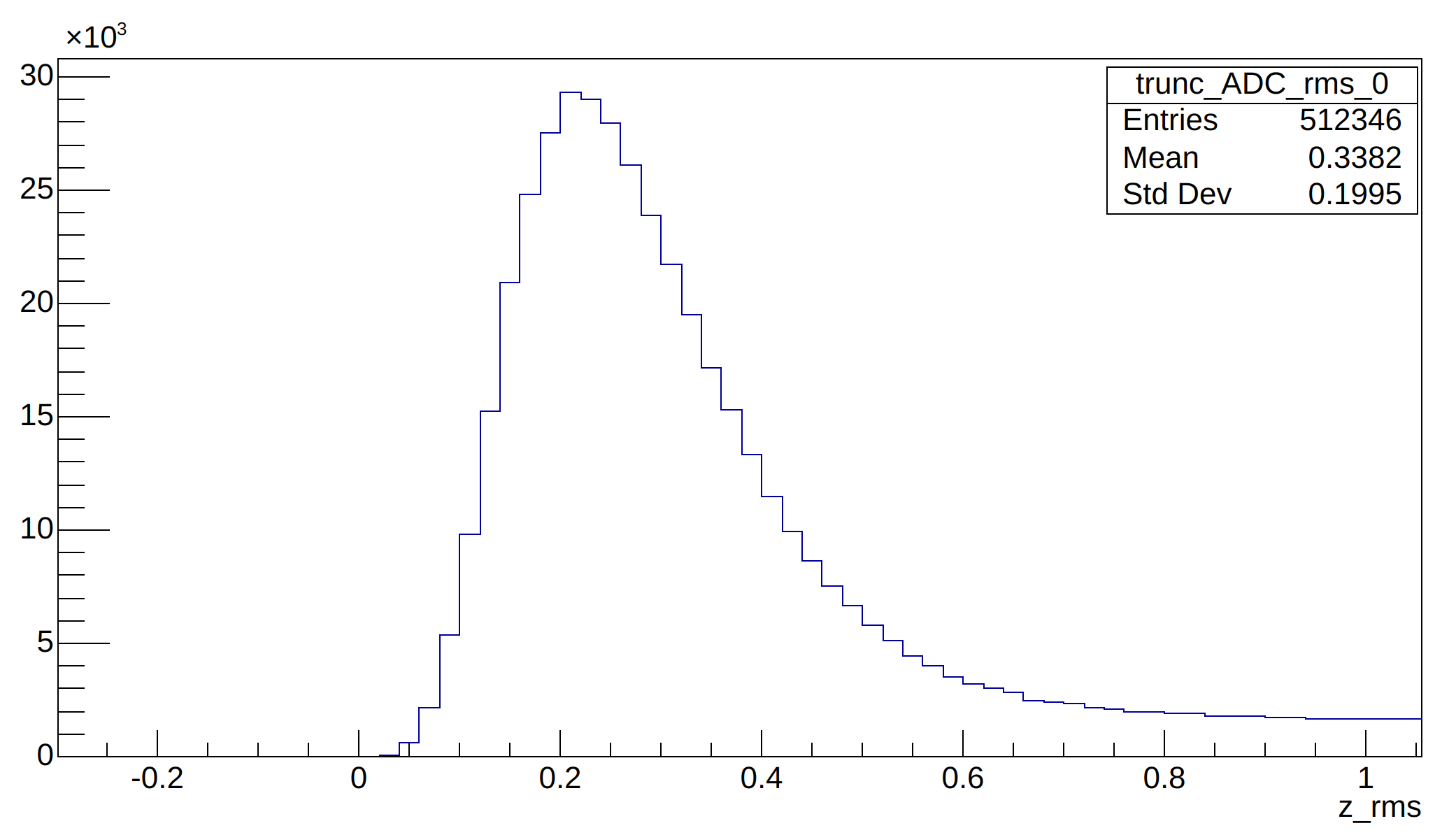 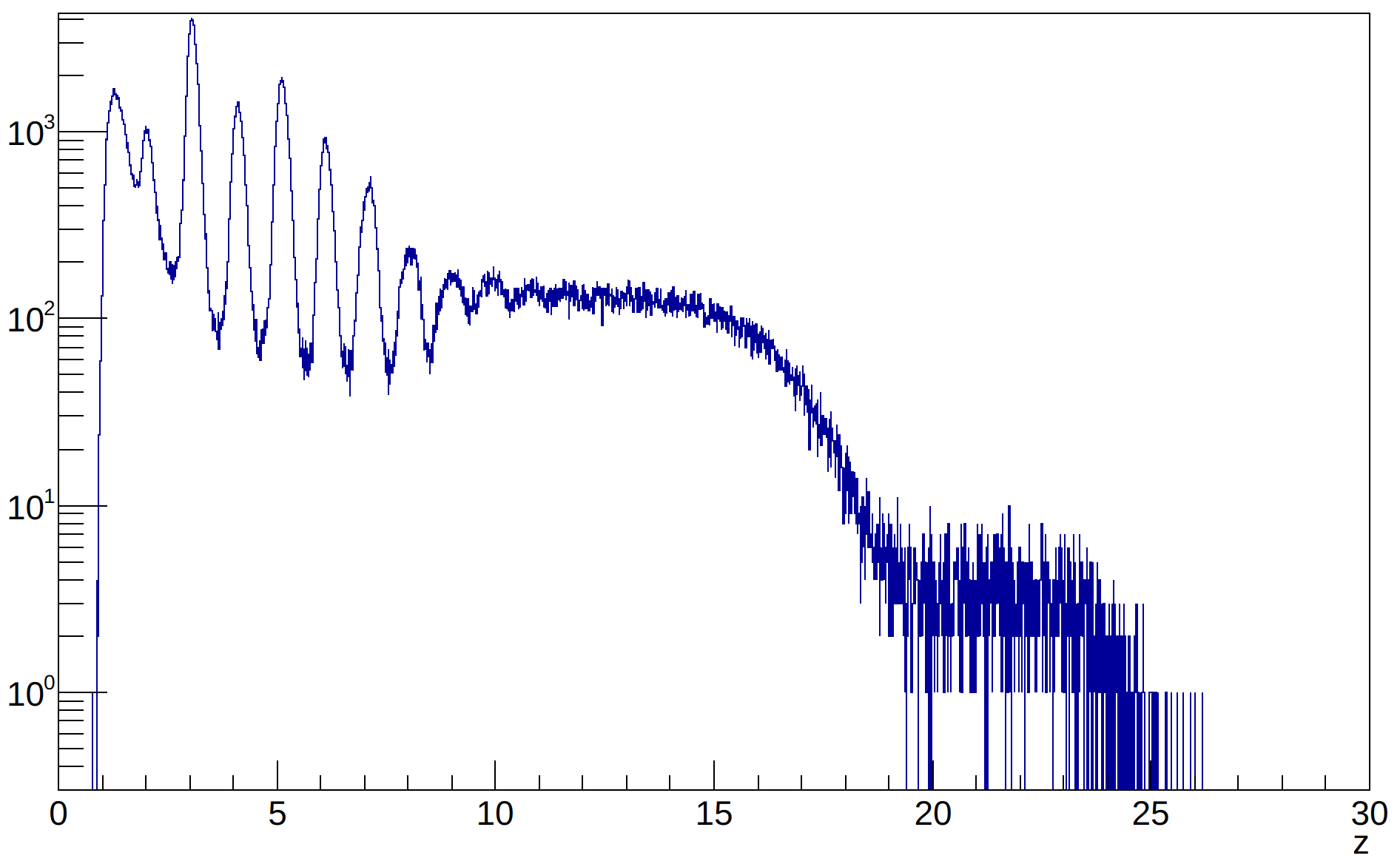 23
Note: Beam Test 2023 HERD, run448
fine
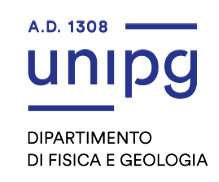 24